e-BalticManuale di installazione
e-BalticInstallazione del telaio
e-Baltic
INSTALLAZIONE DEL TELAIO
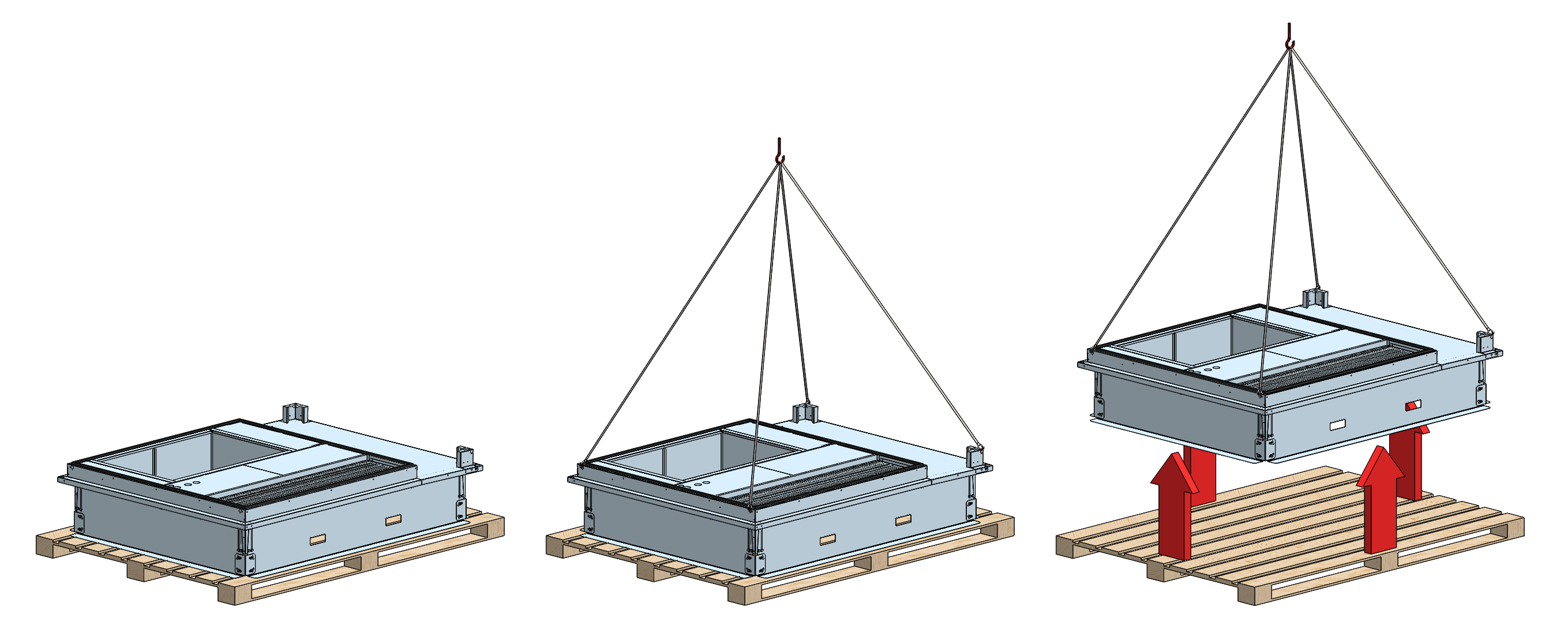 Il telaio viene fornito su pallet e deve essere sollevato sul tetto dell’edificio dove è previsto il montaggio.
3 |
09/11/2021
e-Baltic
INSTALLAZIONE DEL TELAIO
Fissare i ganci di sollevamento nelle corrette posizioni.
Il telaio è dotata di 4 golfari di sollevamento, uno su ciascun angolo.
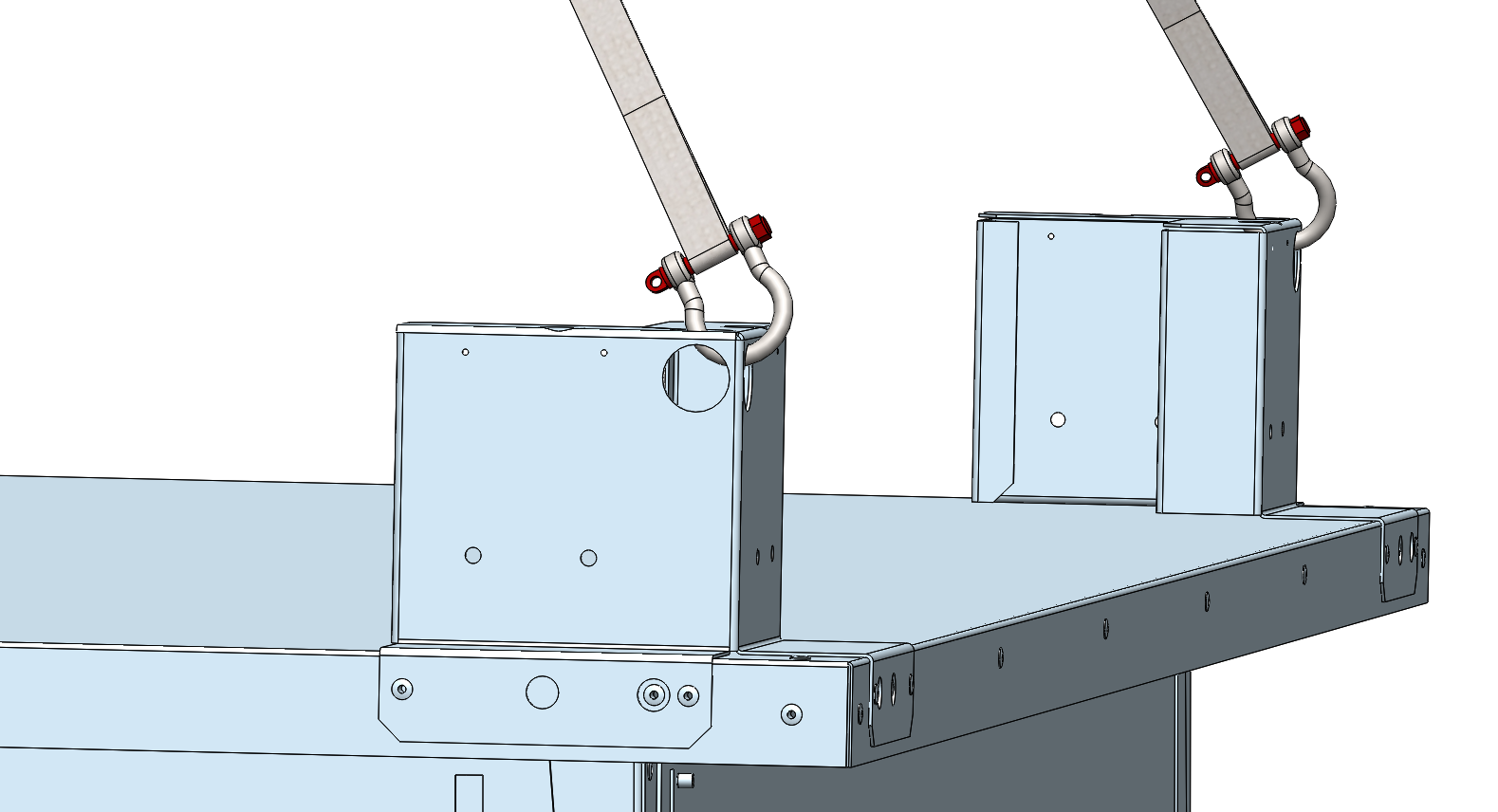 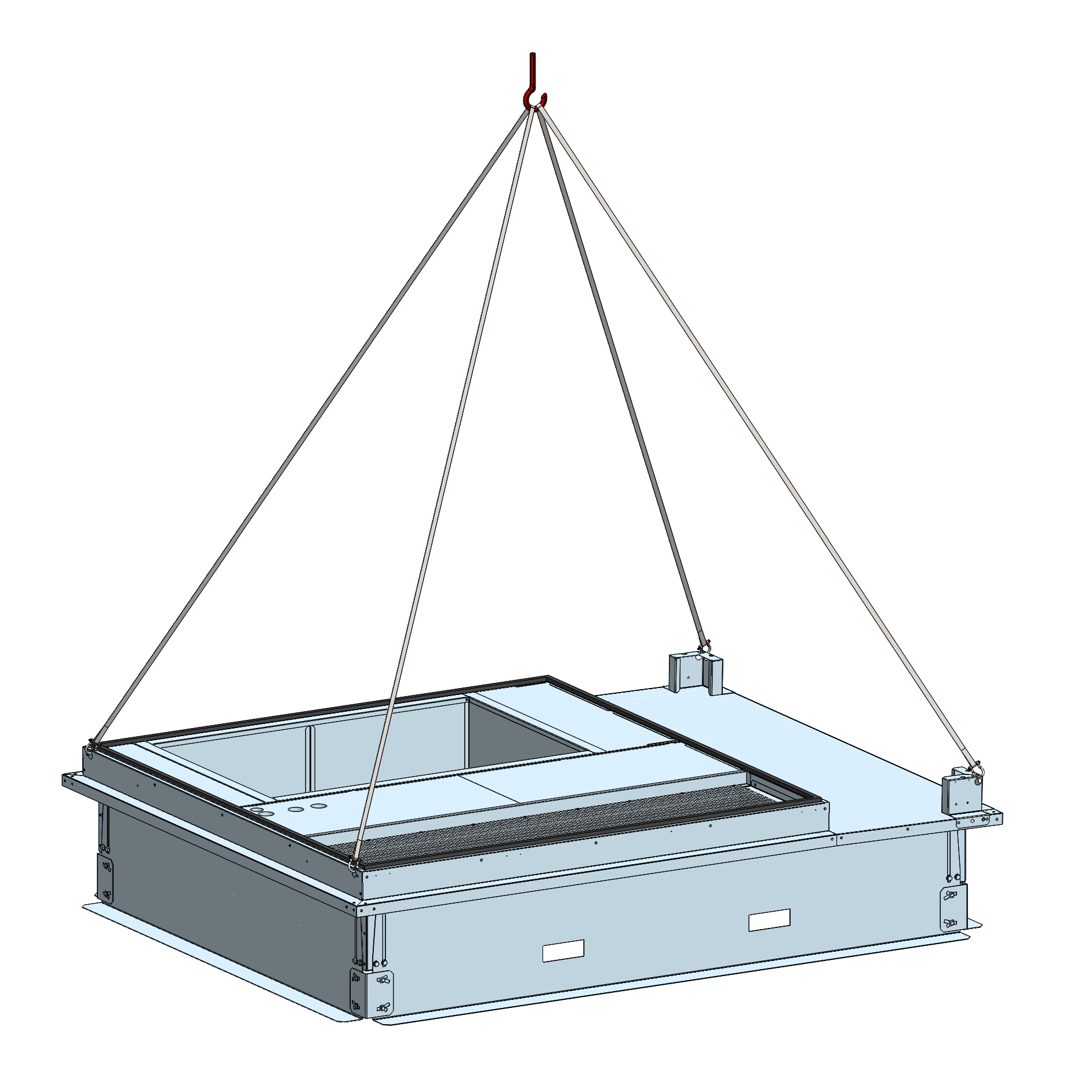 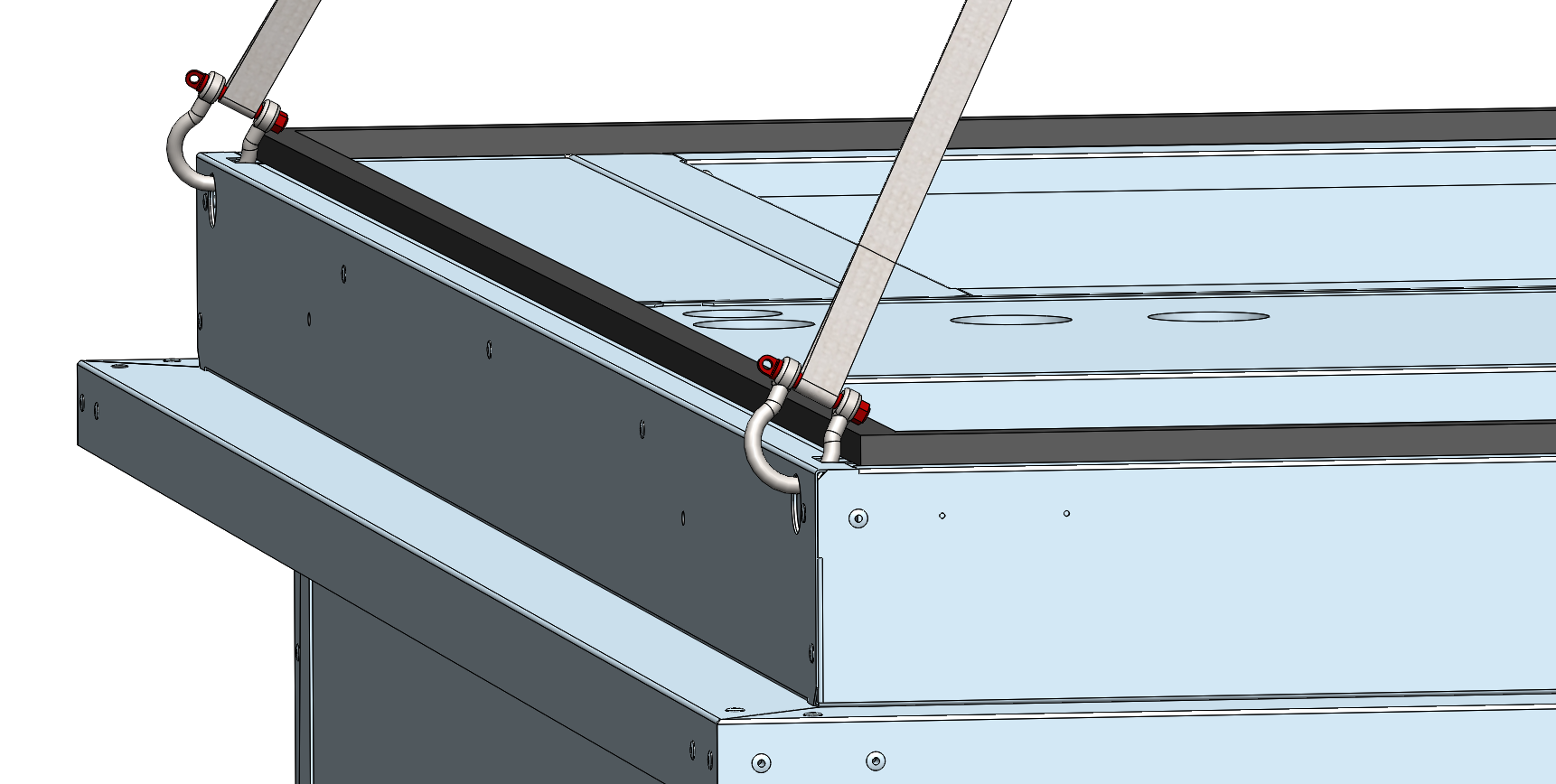 4 |
09/11/2021
e-Baltic
INSTALLAZIONE DEL TELAIO
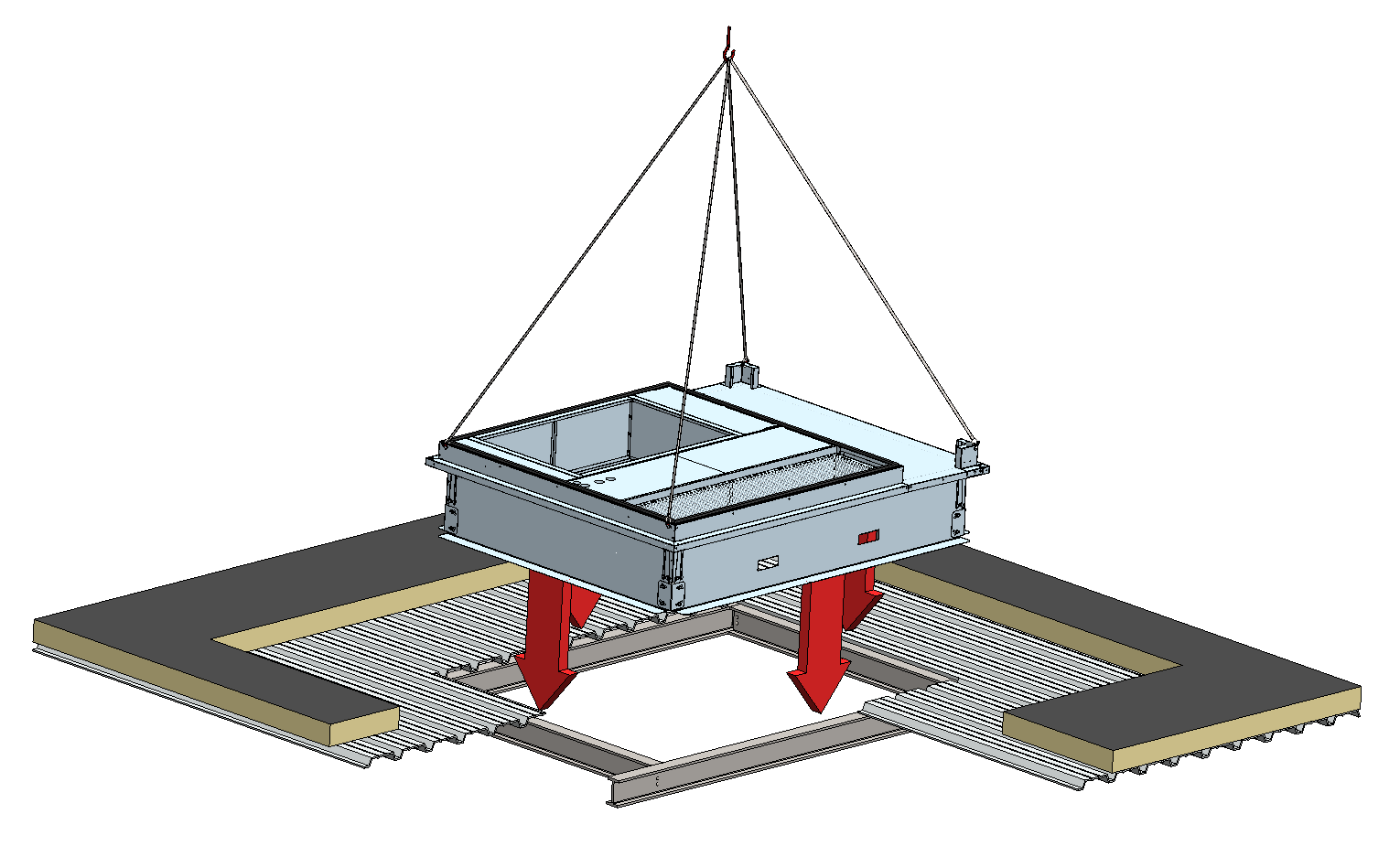 Appoggiare con cautela il telaio sulle traversine del tetto.
5 |
09/11/2021
e-Baltic
INSTALLAZIONE DEL TELAIO
La base del telaio deve appoggiare sulle traversine del tetto.
L’intera superficie del telaio deve essere a contatto con le traversine (senza discontinuità).
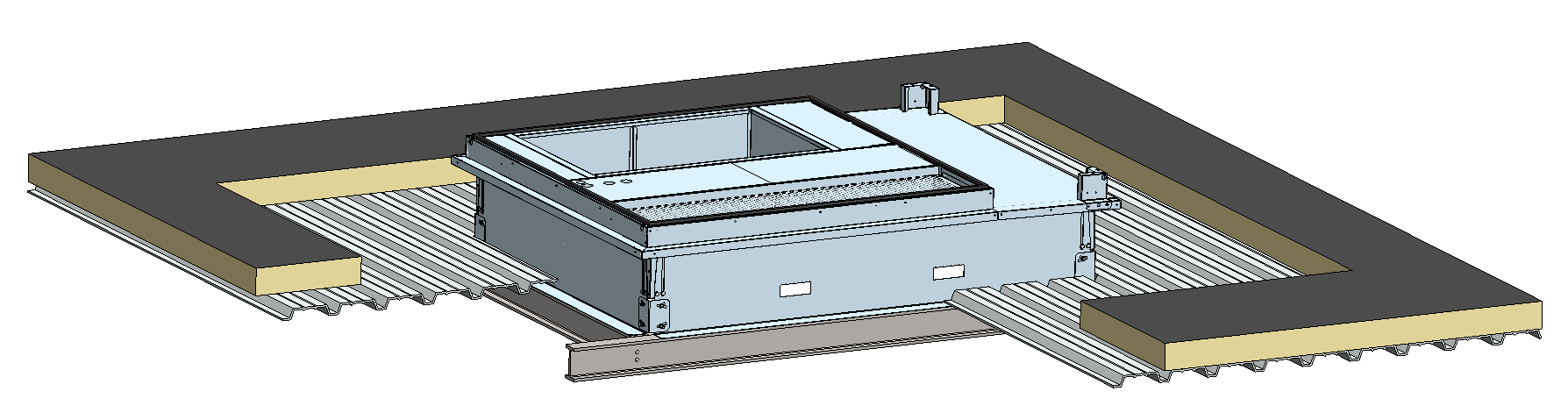 ISOLAMENTO TETTO
PANNELLATURA
TRAVERSINE
6 |
09/11/2021
e-Baltic
INSTALLAZIONE DEL TELAIO
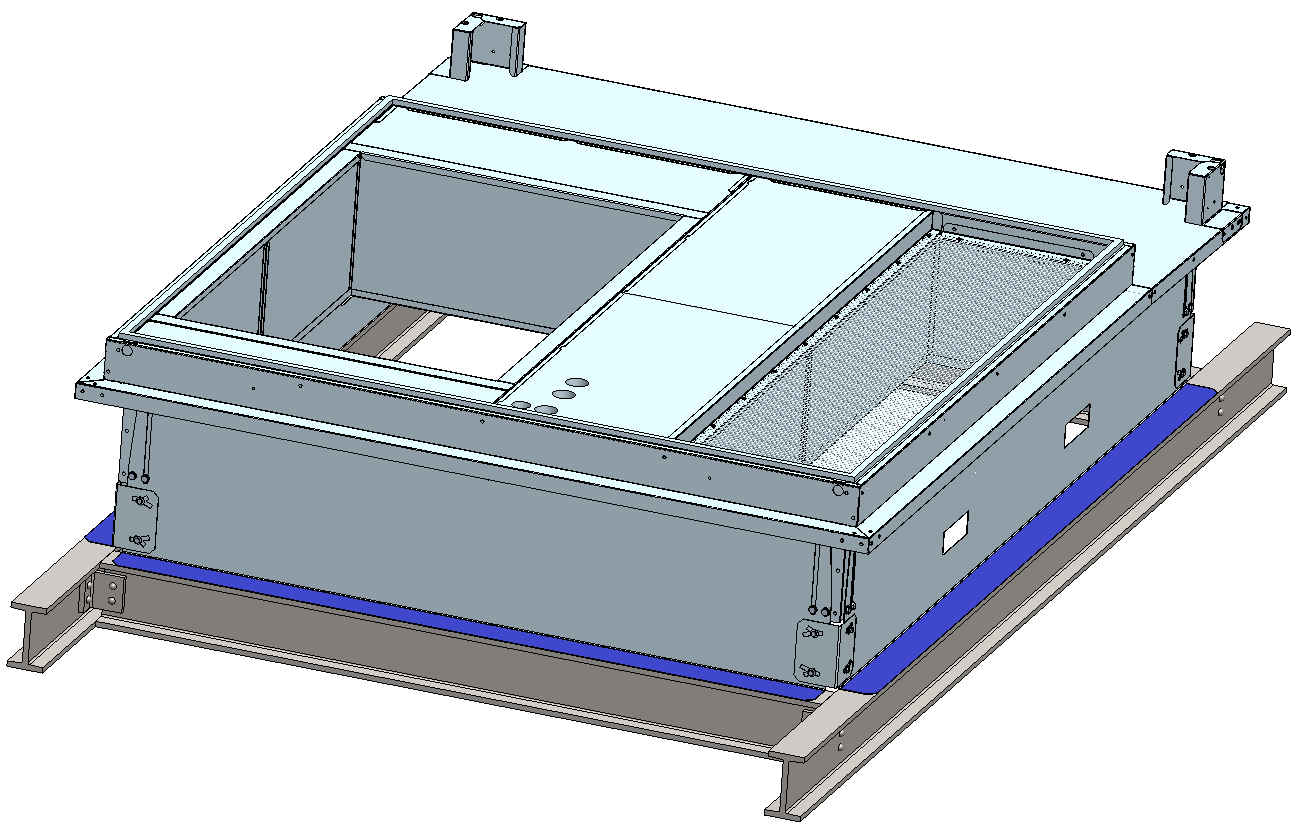 Fissare il telaio alla struttura dell’edificio mediante viti, saldatura o accessori di fissaggio.

IL TELAIO DEVE ESSERE SALDAMENTE FISSATO ALLA STRUTTURA DELL’EDIFICIO.
7 |
09/11/2021
e-Baltic
INSTALLAZIONE DEL TELAIO
Il telaio permette di regolare l’inclinazione di montaggio in entrambe le direzioni.
CASO 1
CASO 2
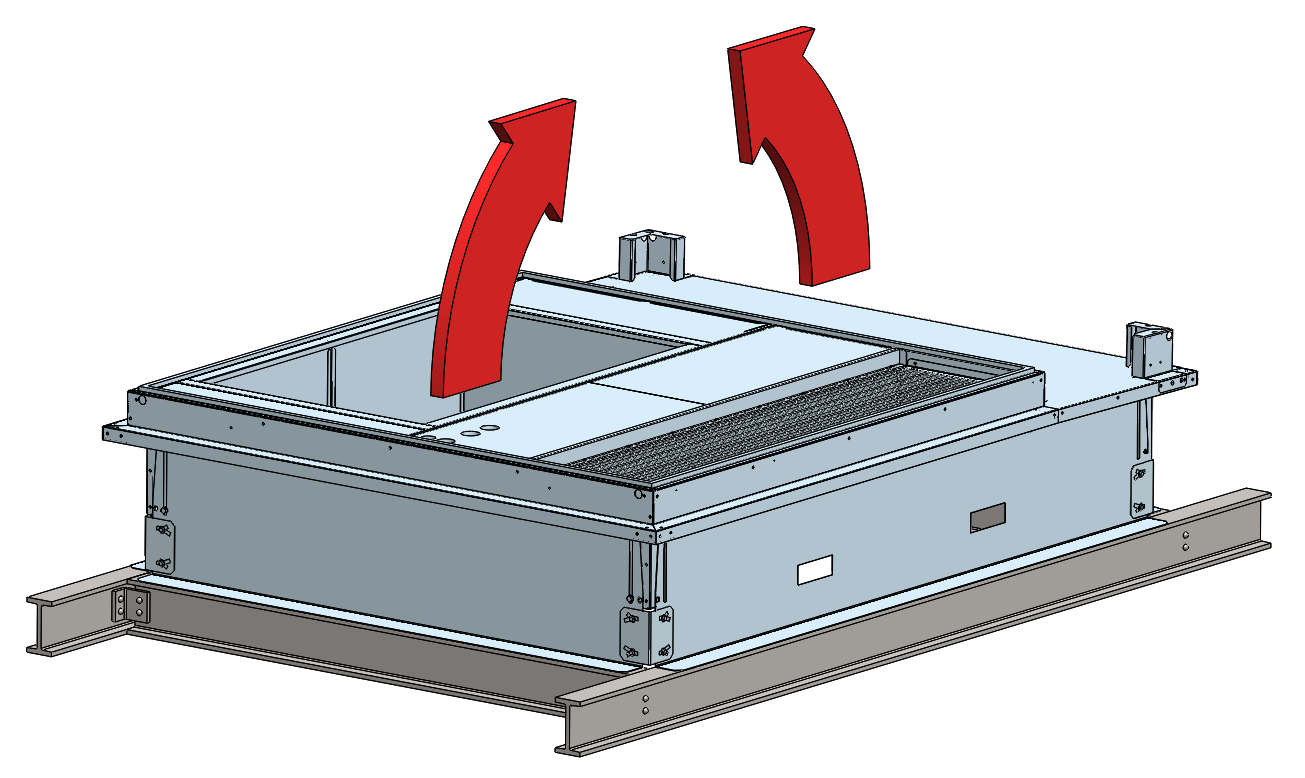 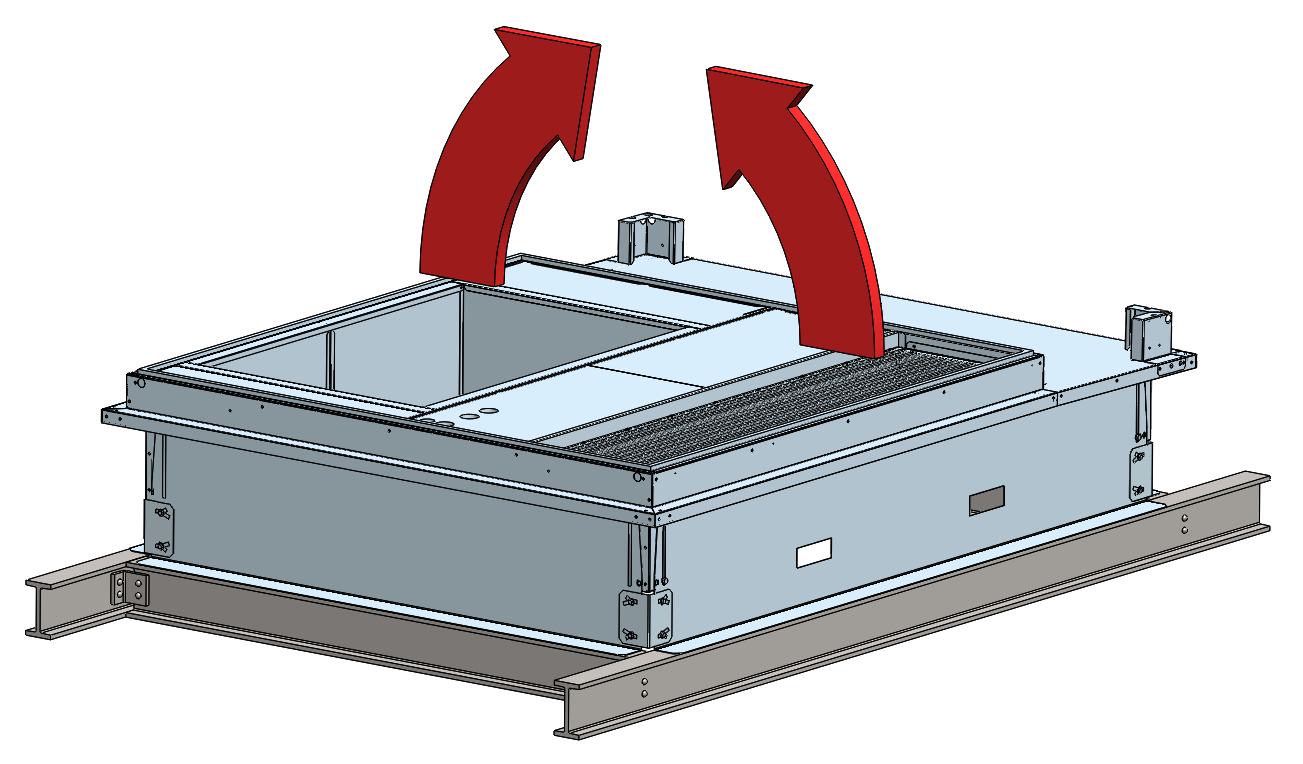 8 |
09/11/2021
e-Baltic
INSTALLAZIONE DEL TELAIO
Il telaio permette di regolare l’inclinazione di montaggio in entrambe le direzioni.
CASO 1
CASO 2
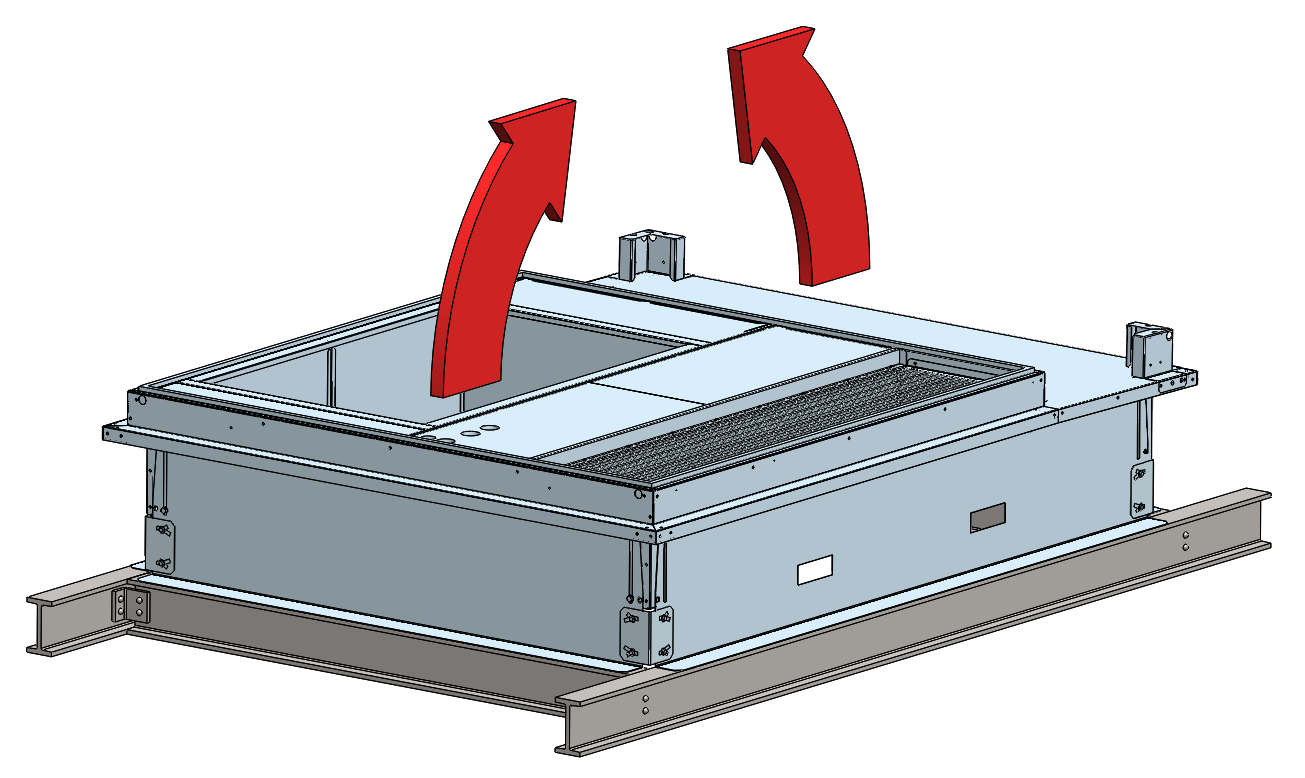 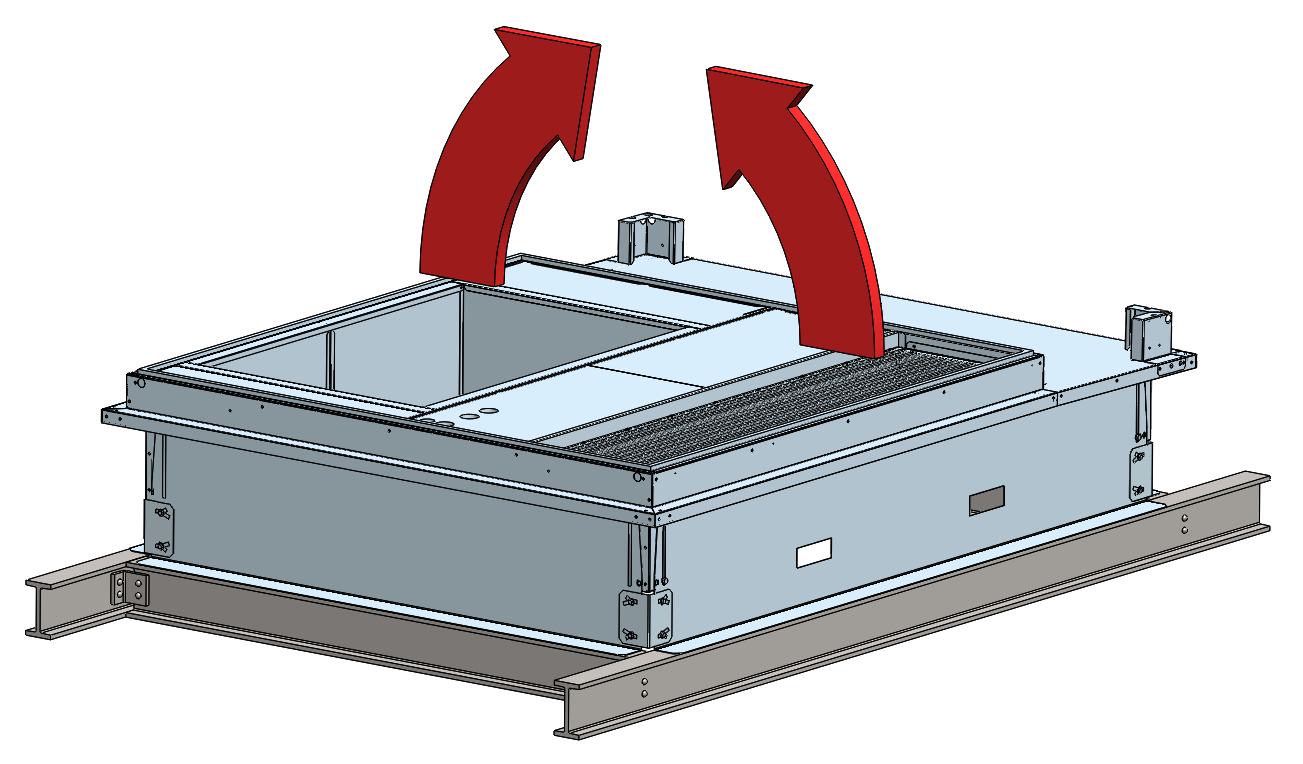 9 |
09/11/2021
e-Baltic
INSTALLAZIONE DEL TELAIO
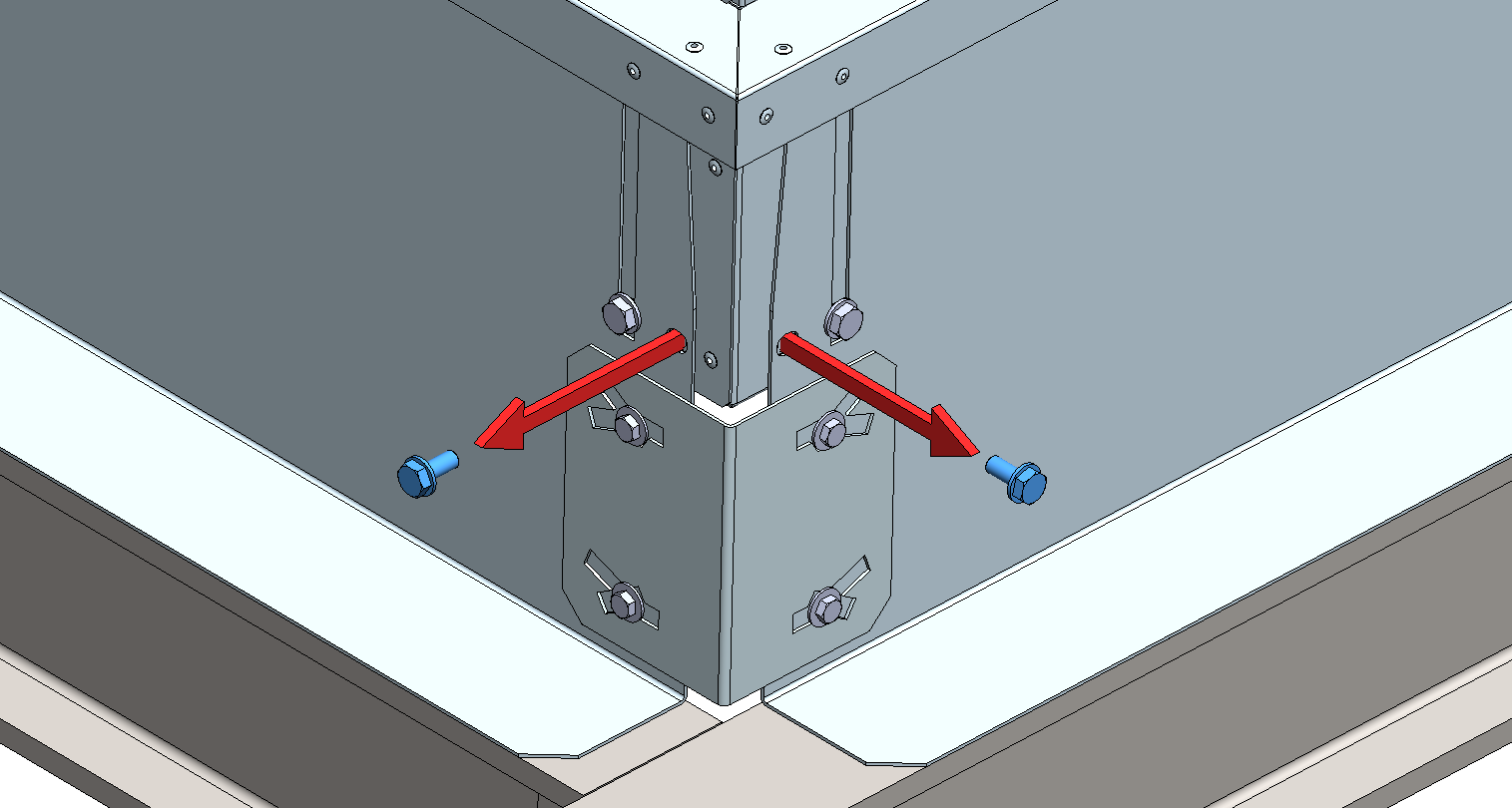 CASO 1
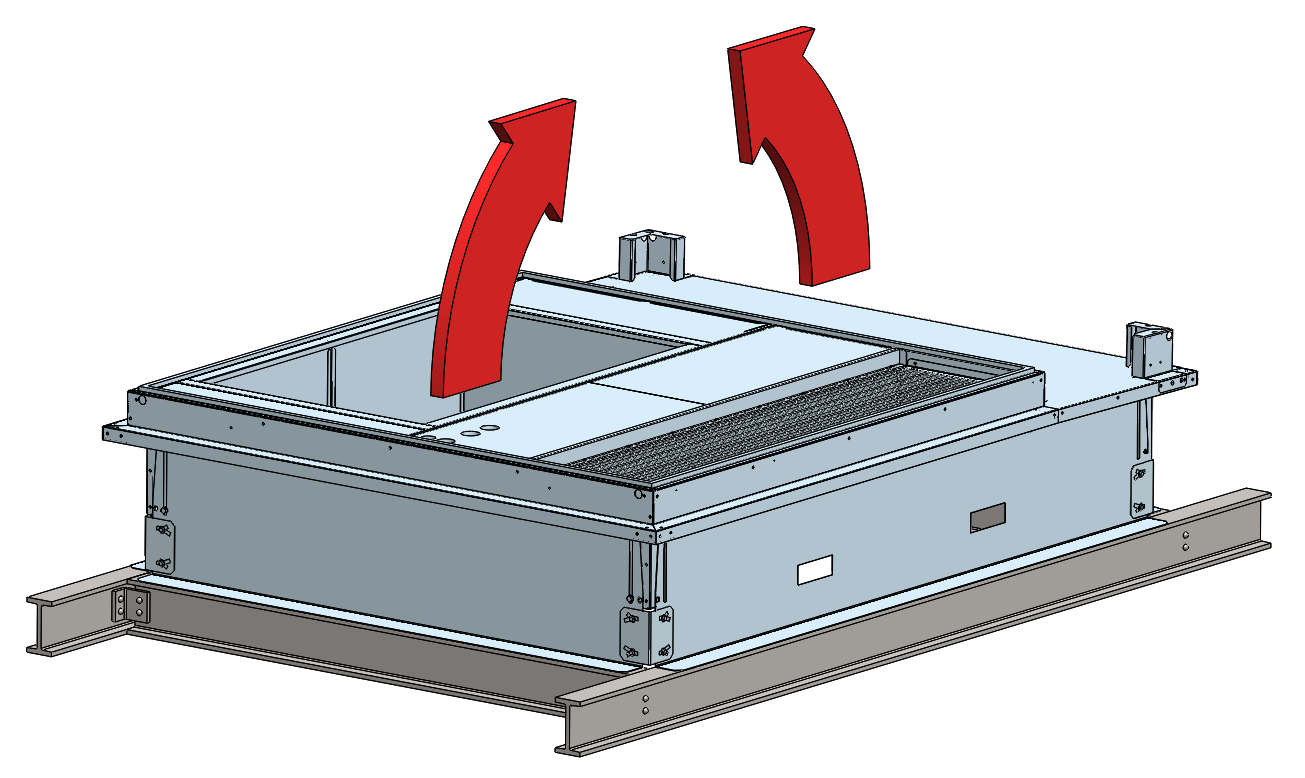 PASSO 1:
Rimuovere le viti che fissano le alette direttrici al telaio.
2 viti su ciascun angolo
10 |
09/11/2021
e-Baltic
INSTALLAZIONE DEL TELAIO
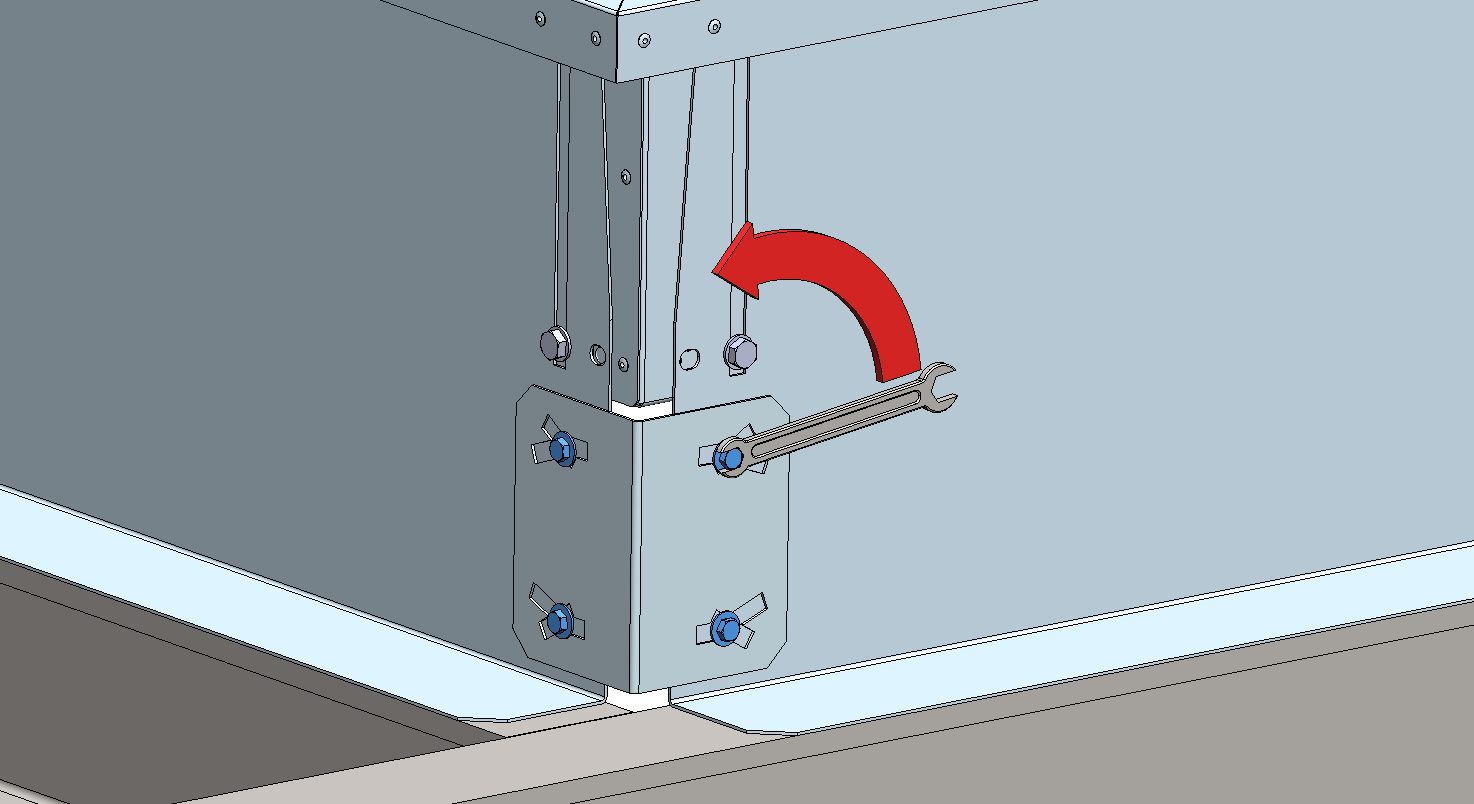 CASO 1
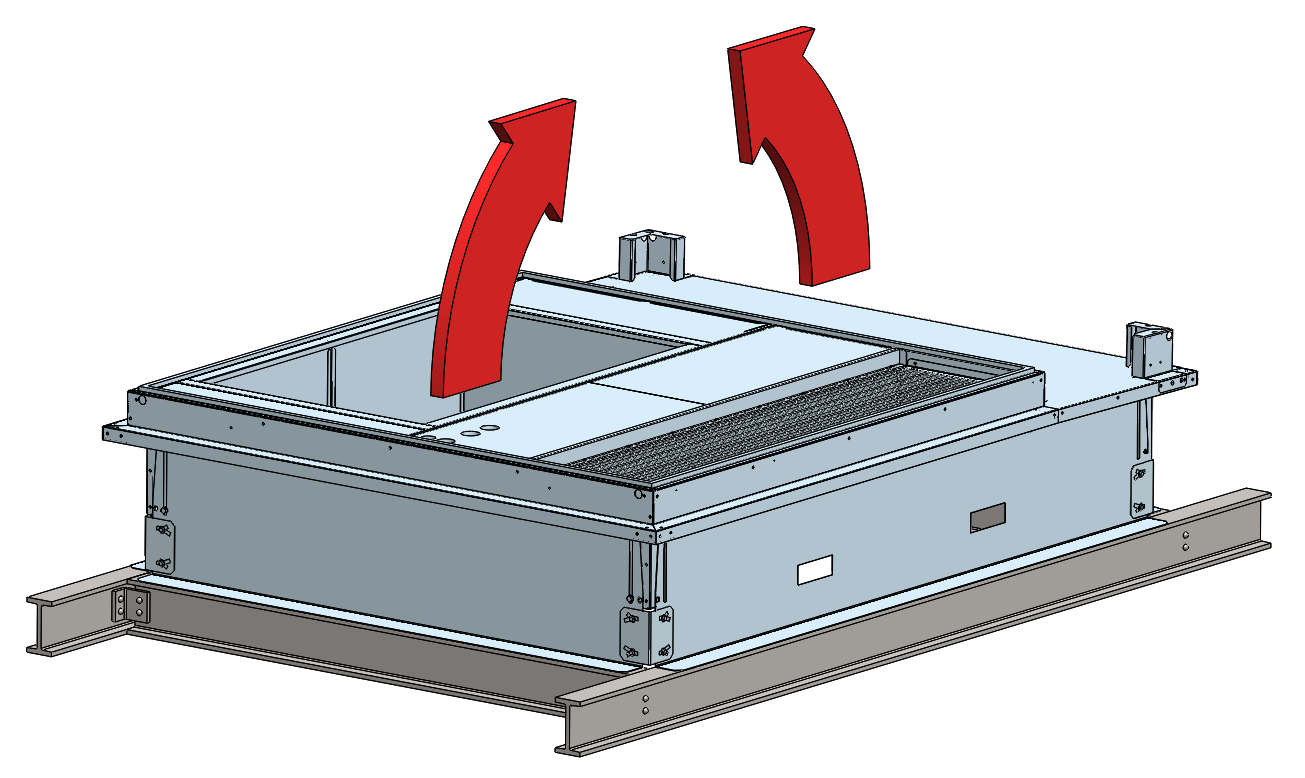 PASSO 2:
Allentare le viti dei quattro elementi angolari di giunzione che tengono chiuse le alette direttrici.
Attenzione: le viti non vanno rimosse.
11 |
09/11/2021
e-Baltic
INSTALLAZIONE DEL TELAIO
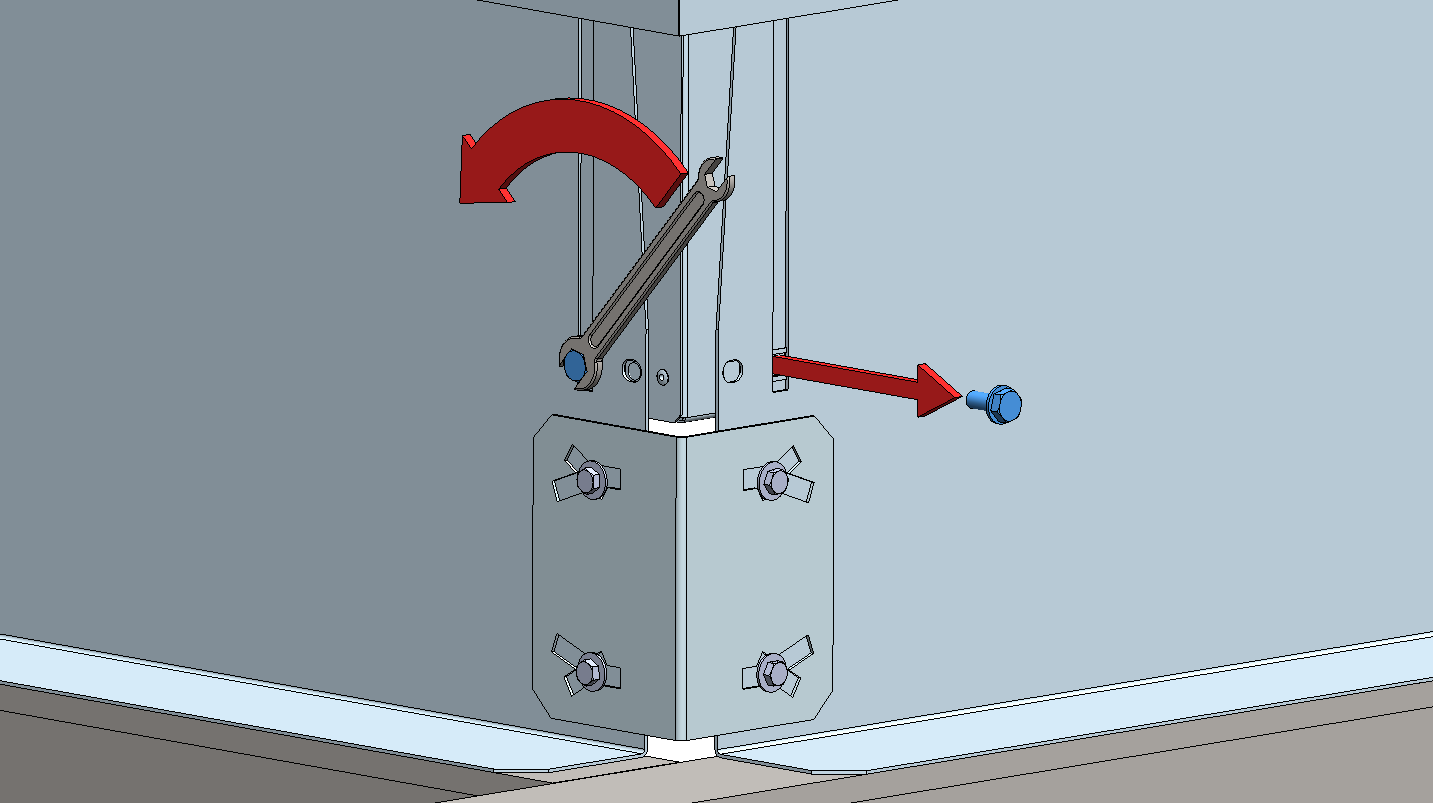 CASO 1
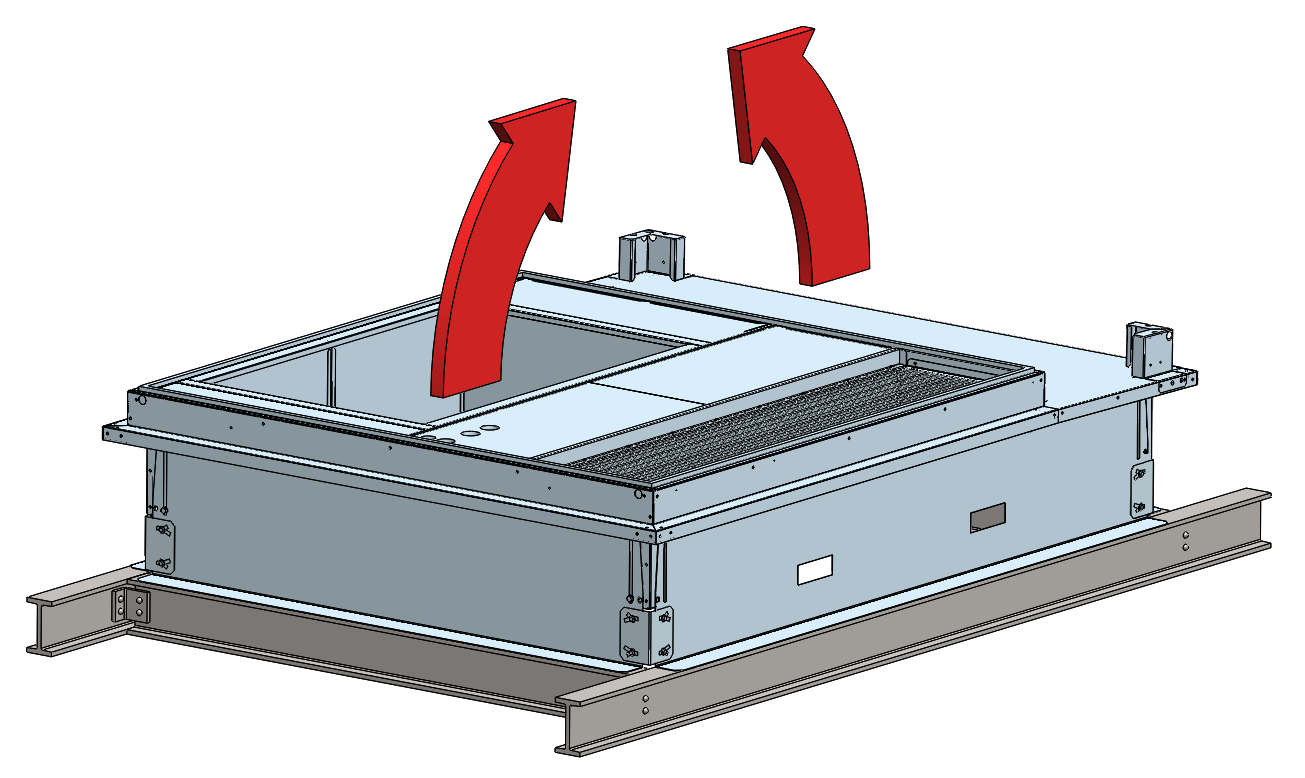 PASSO 3:
Allentare le viti delle alette, che si inclineranno per adattarsi all’angolazione del tetto.
Rimuovere le viti dall’aletta che segue l’angolazione del tetto.
12 |
09/11/2021
e-Baltic
INSTALLAZIONE DEL TELAIO
Il telaio permette di regolare l’inclinazione di montaggio in entrambe le direzioni.
CASO 1
CASO 2
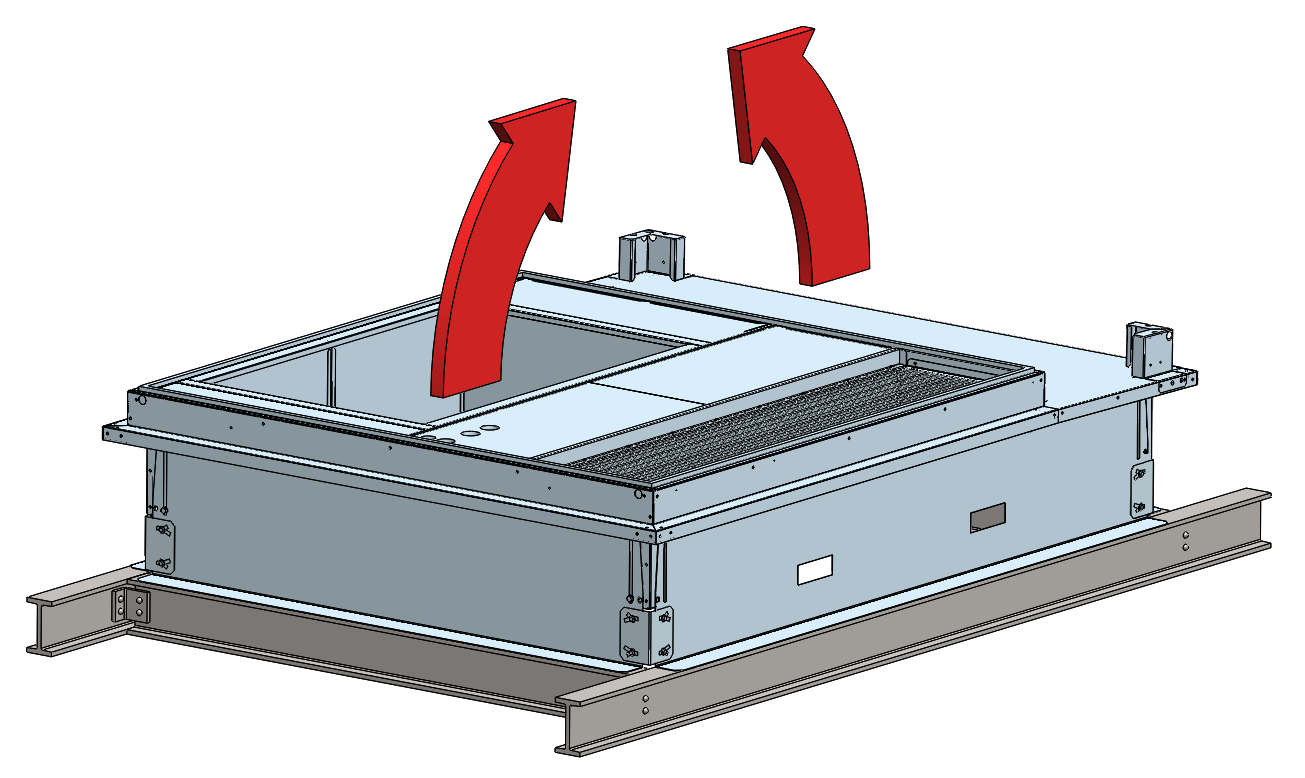 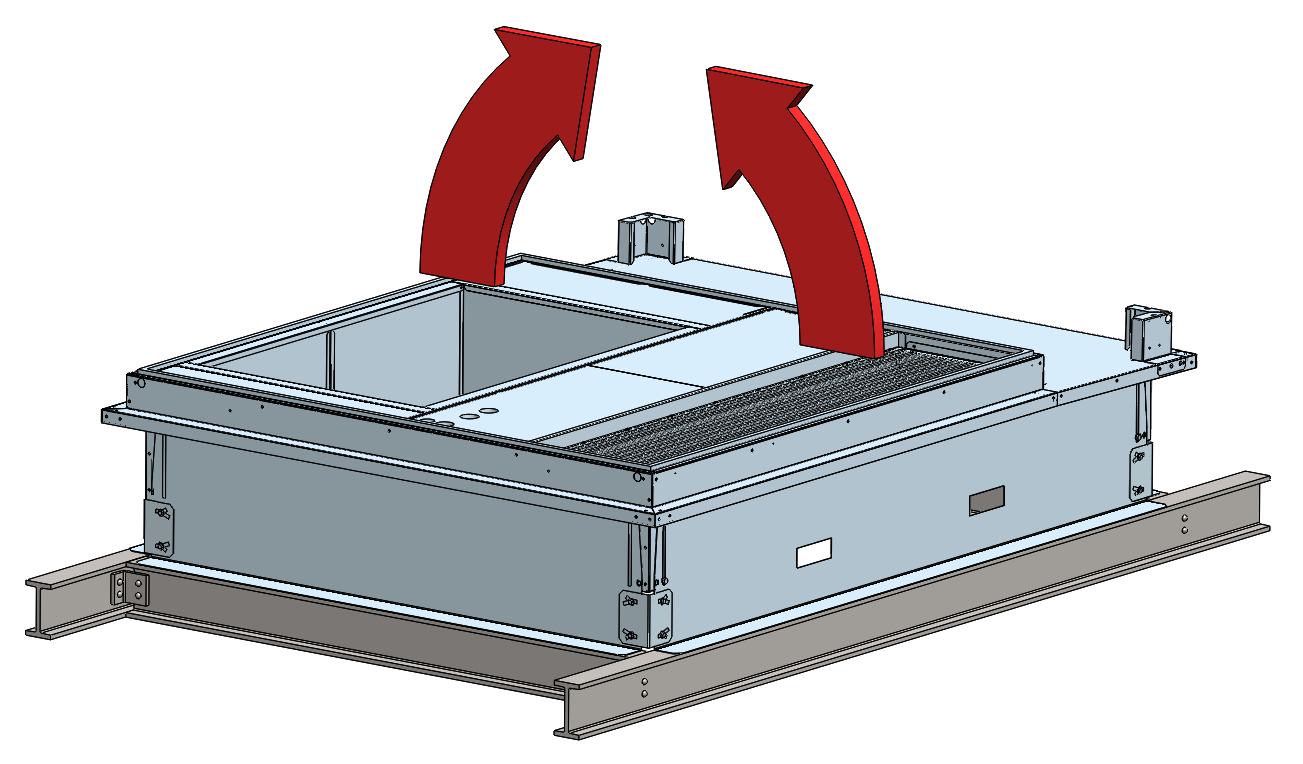 13 |
09/11/2021
e-Baltic
INSTALLAZIONE DEL TELAIO
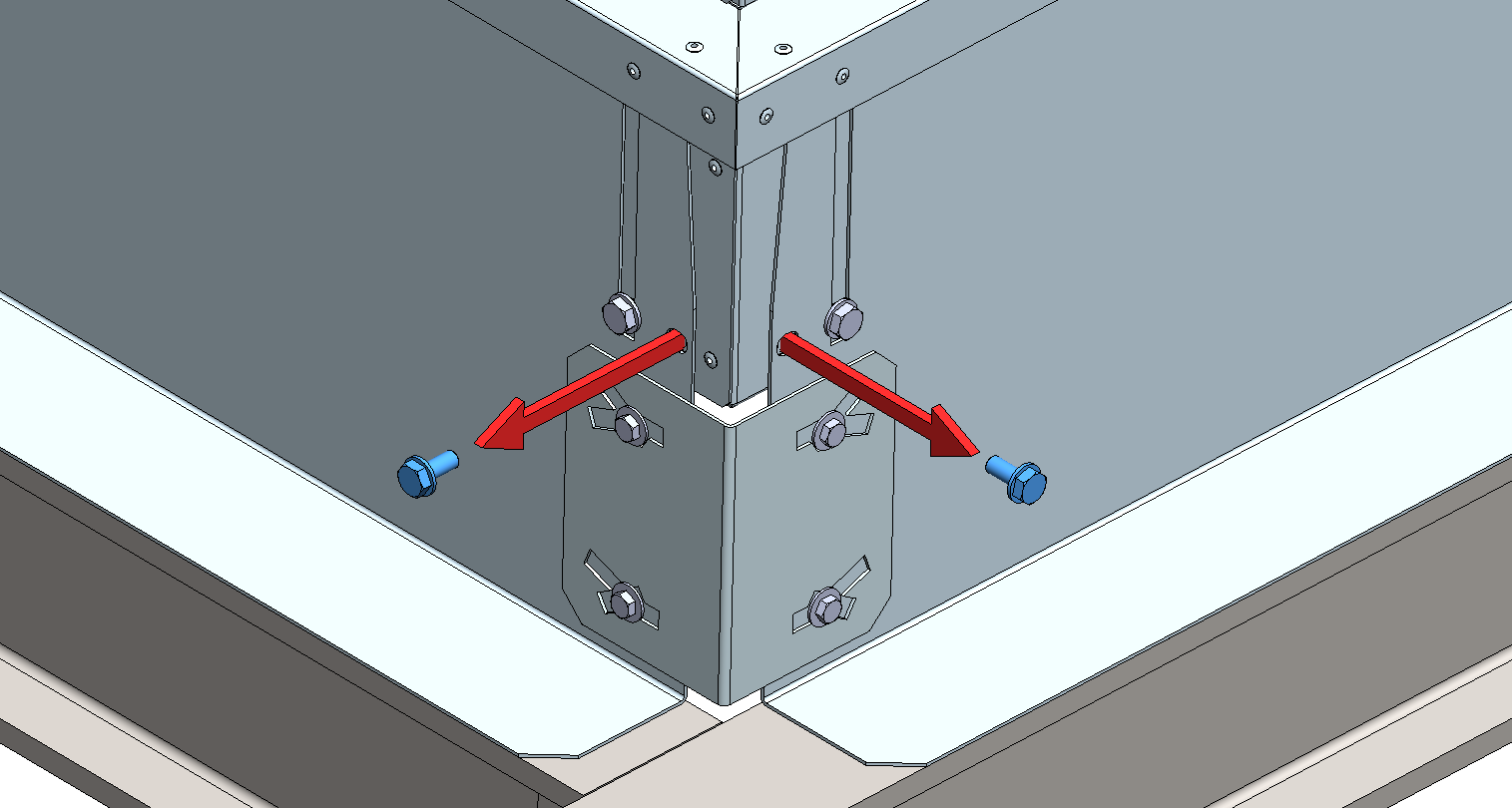 CASO 2
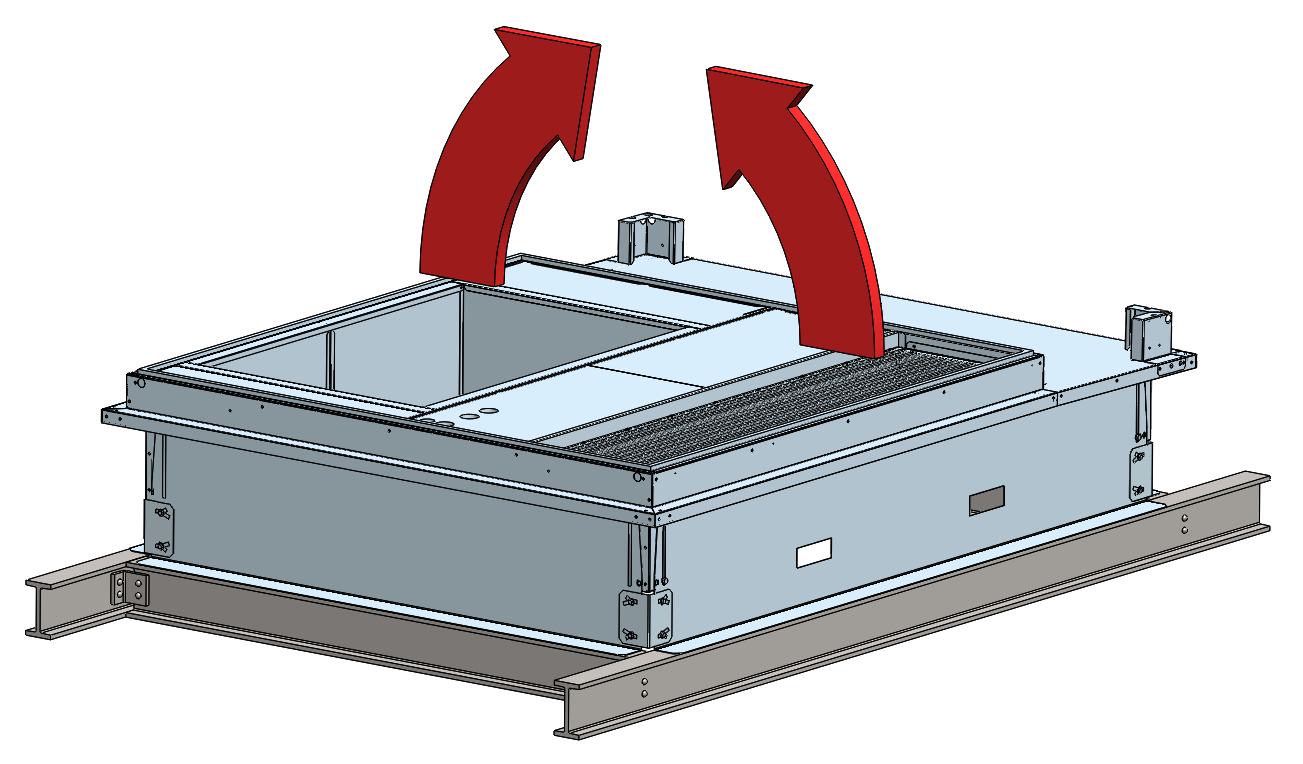 PASSO 1:
Rimuovere le viti che fissano le alette direttrici al telaio.
2 viti su ciascun angolo
14 |
09/11/2021
e-Baltic
INSTALLAZIONE DEL TELAIO
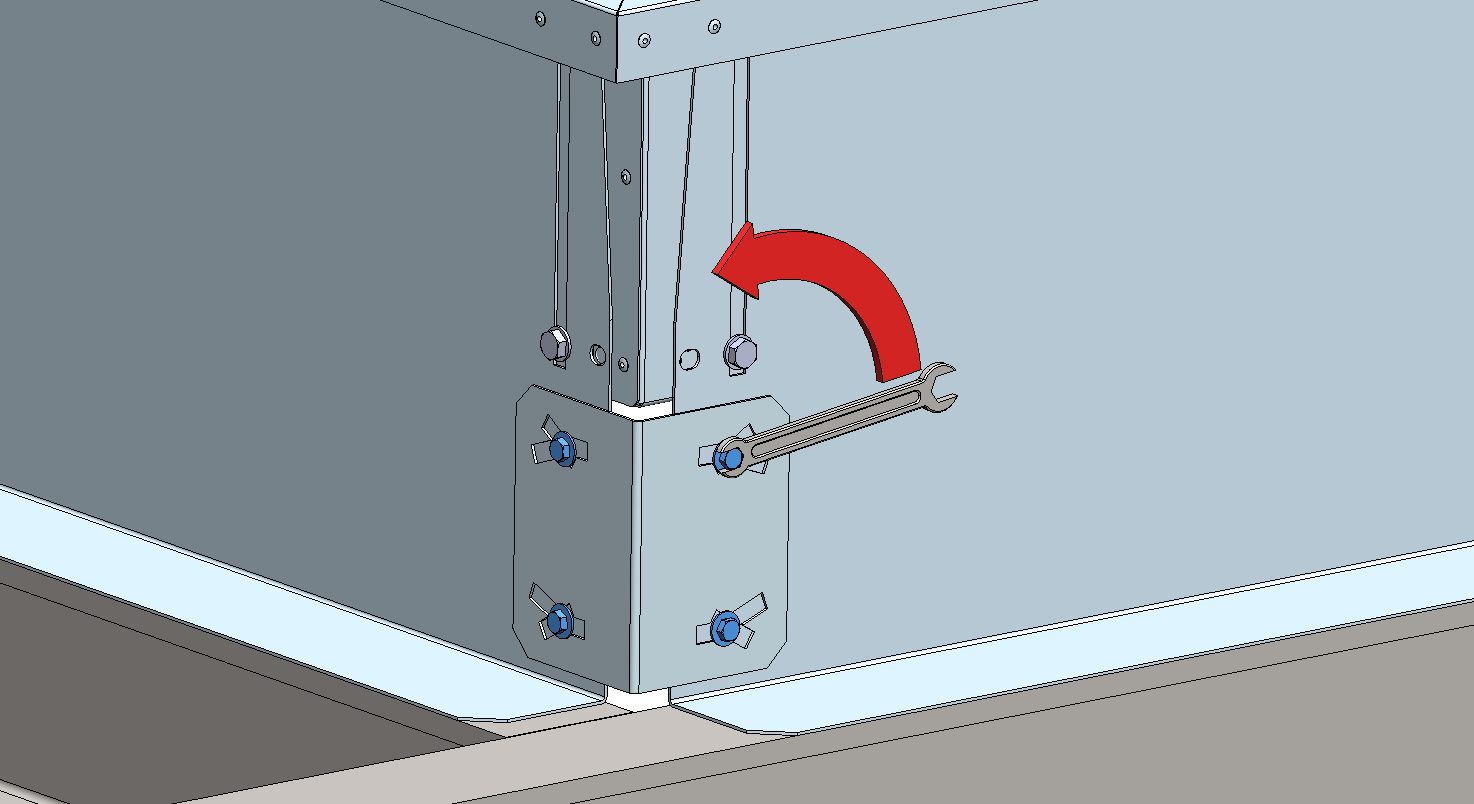 CASO 2
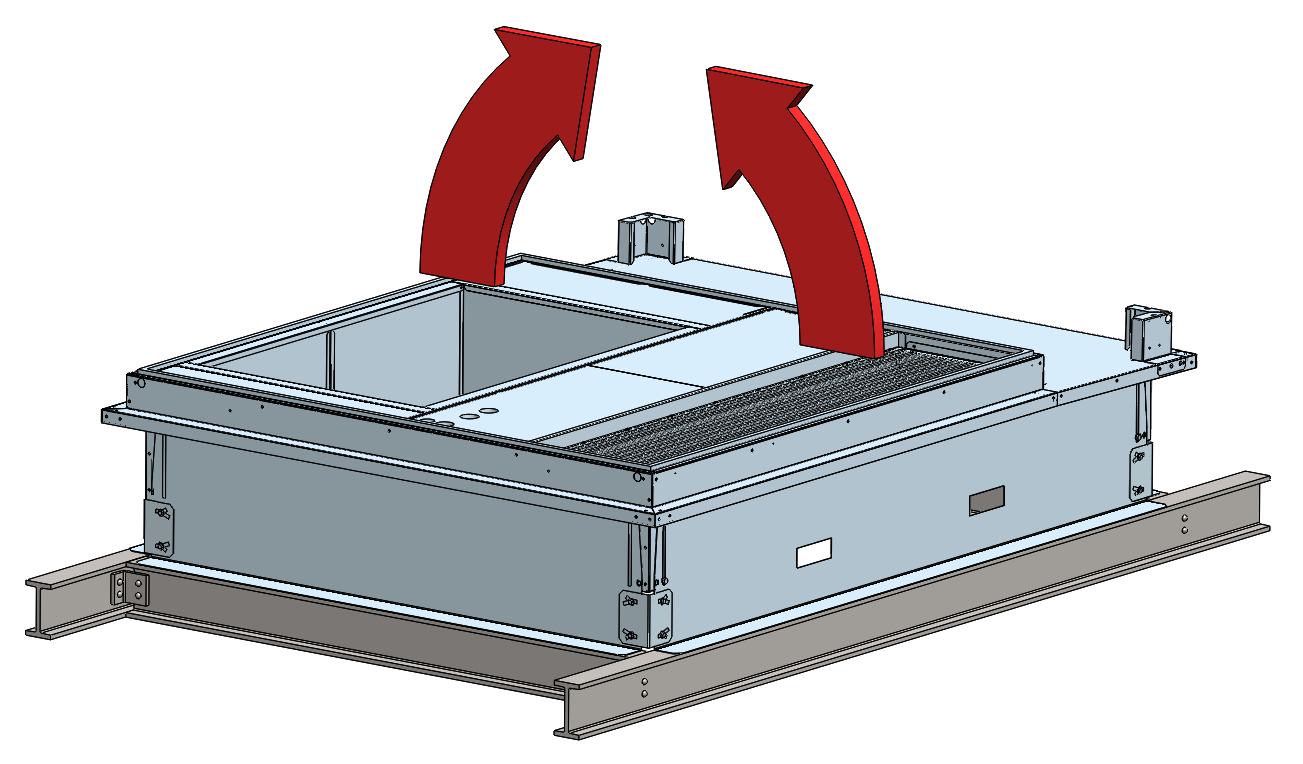 PASSO 2:
Allentare le viti dei quattro elementi angolari di giunzione che tengono chiuse le alette direttrici.
Attenzione: le viti non vanno rimosse.
15 |
09/11/2021
e-Baltic
INSTALLAZIONE DEL TELAIO
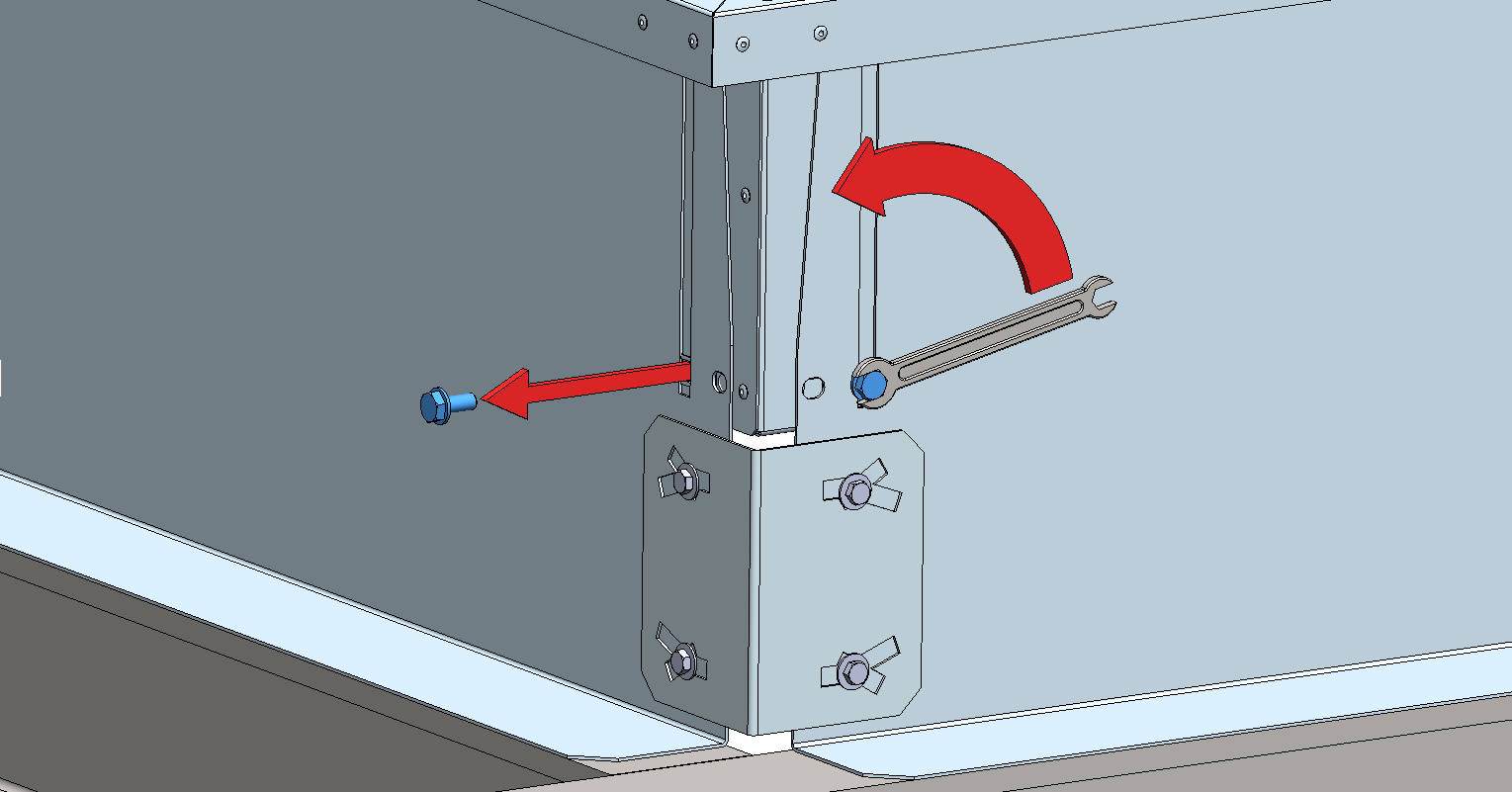 CASO 2
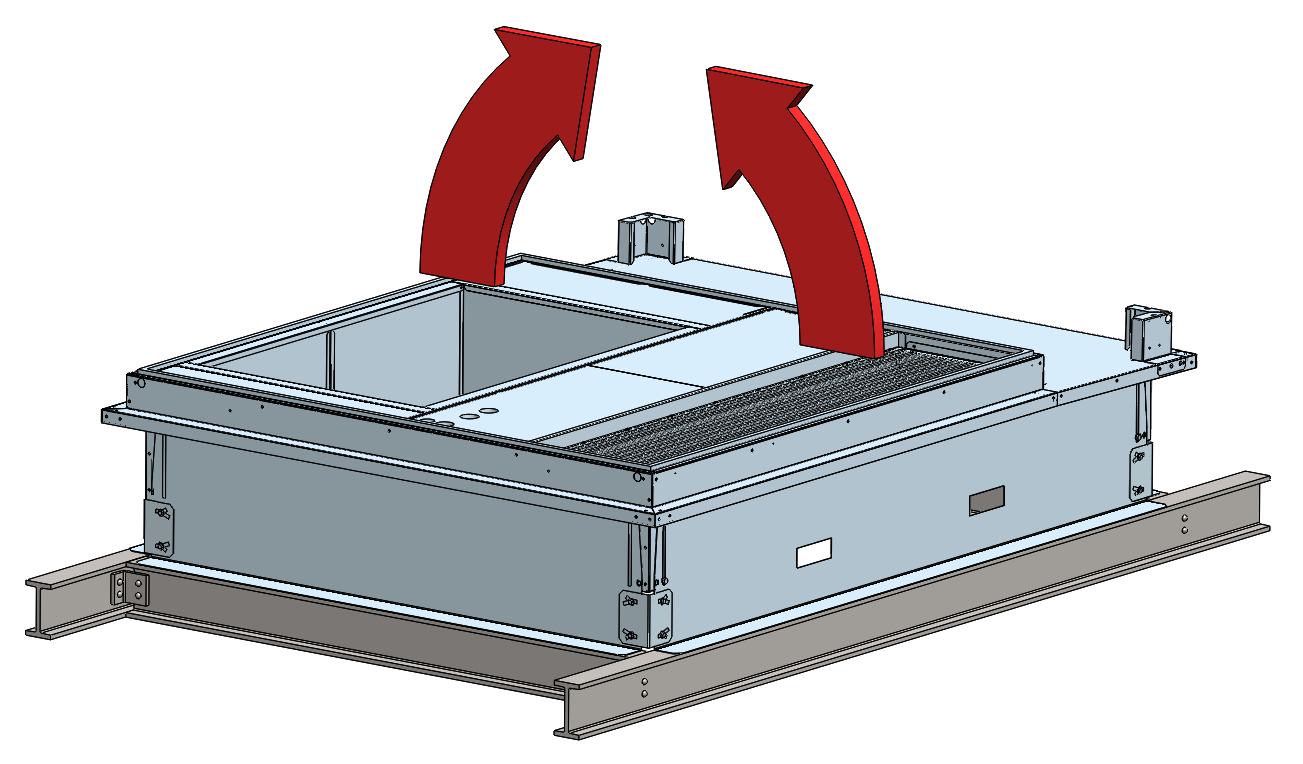 PASSO 3:
Allentare le viti delle alette, che si inclineranno per adattarsi all’angolazione del tetto.
Rimuovere le viti dall’aletta che segue l’angolazione del tetto.
16 |
09/11/2021
e-Baltic
INSTALLAZIONE DEL TELAIO
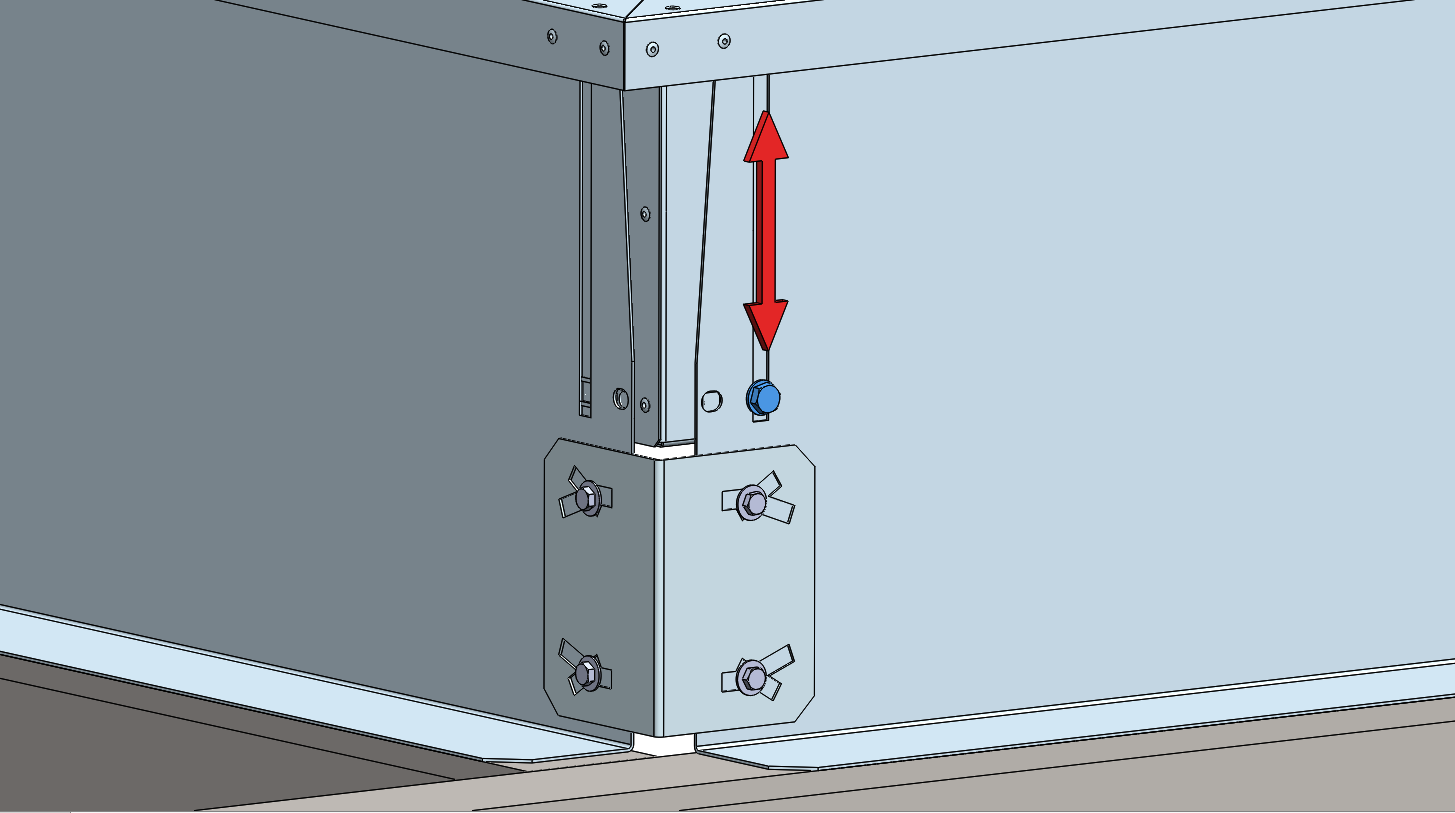 CASO 2
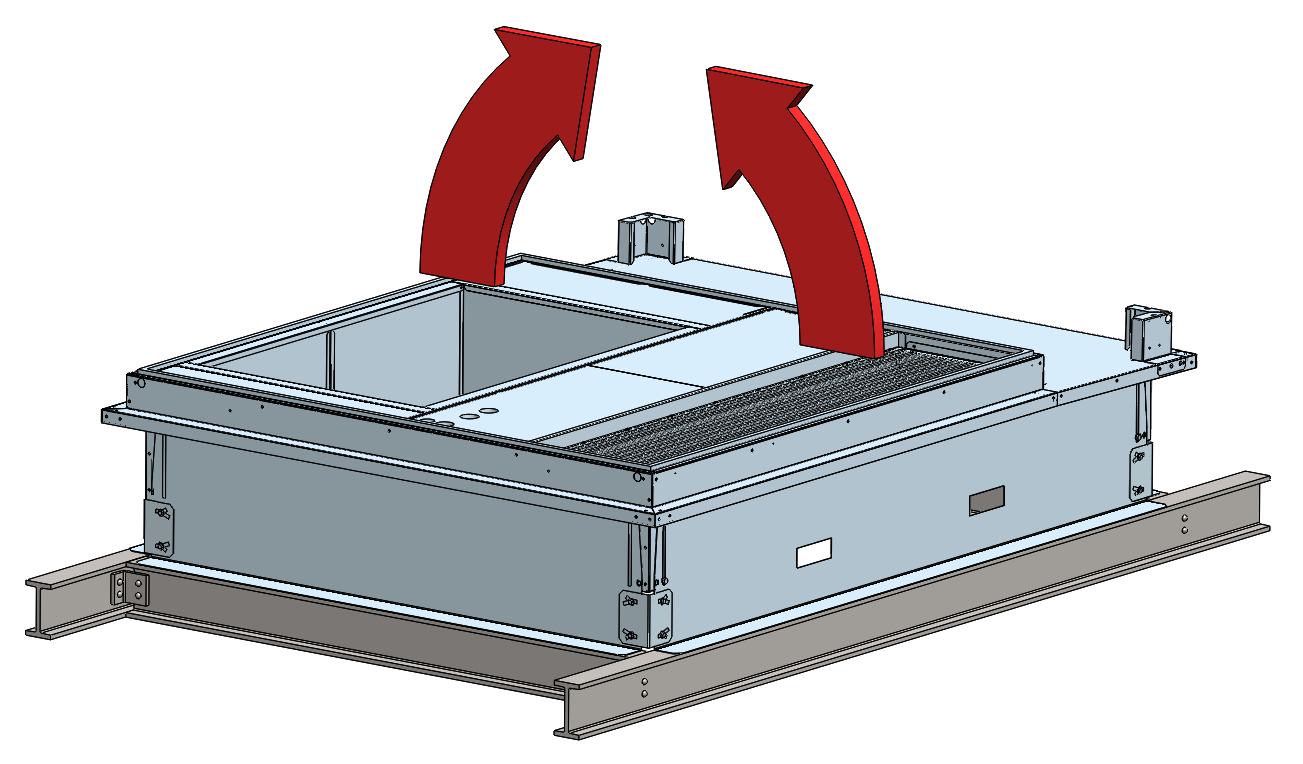 Le viti rimanenti serviranno da guida per l’allineamento del telaio.
17 |
09/11/2021
e-Baltic
INSTALLAZIONE DEL TELAIO
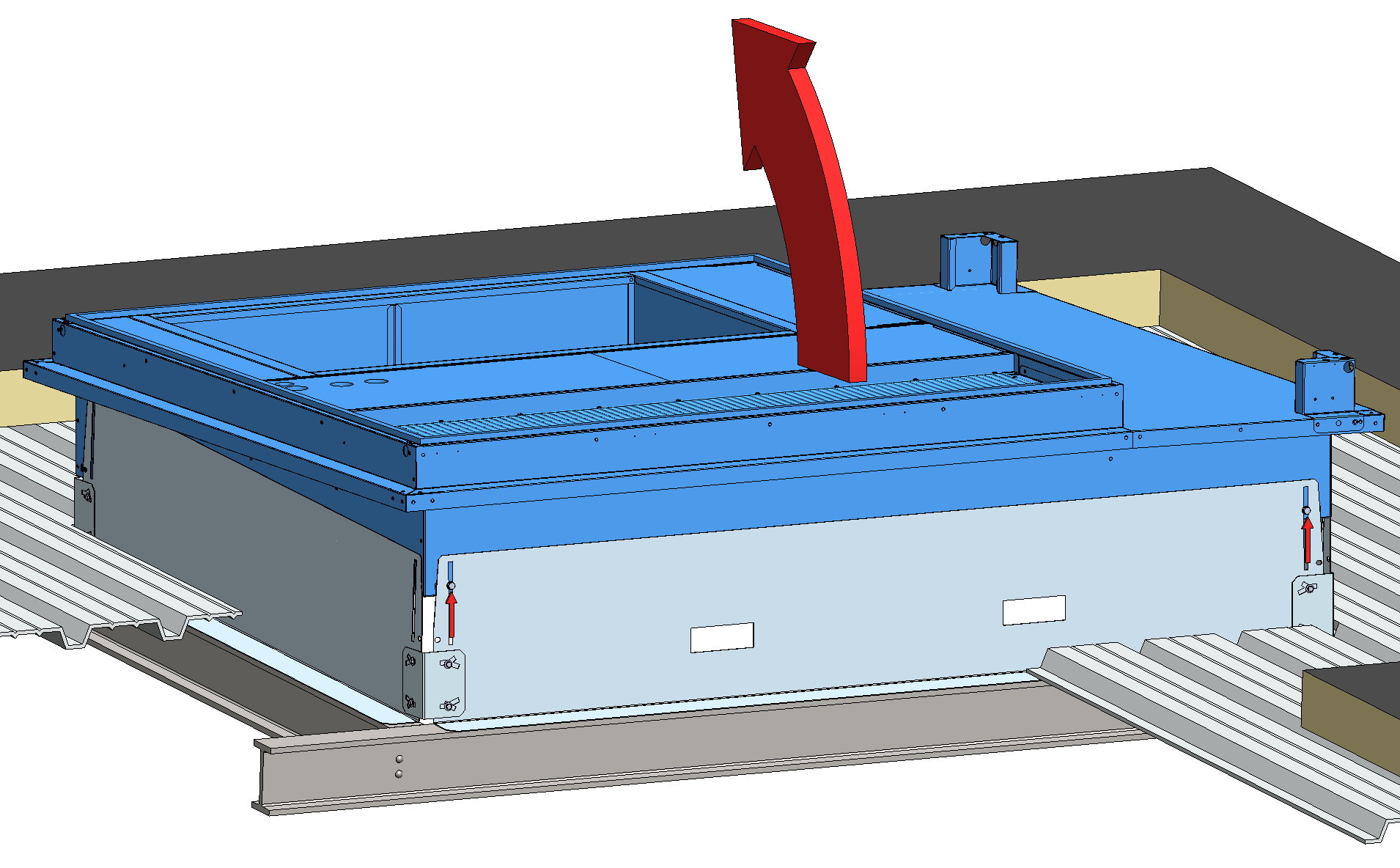 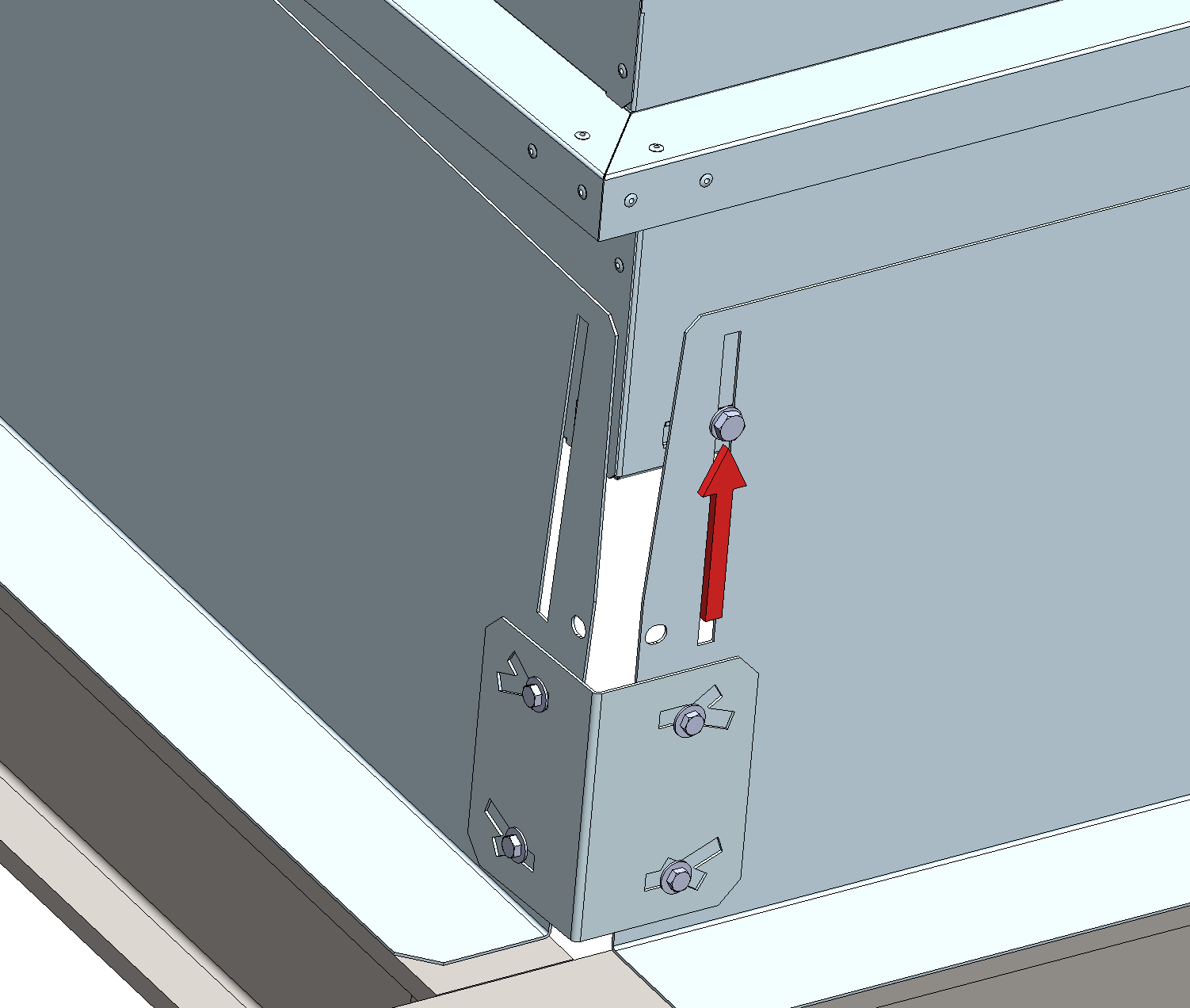 Allineare il telaio in posizione orizzontale per correggere l’inclinazione del tetto.
Utilizzare una livella per eseguire questa operazione.
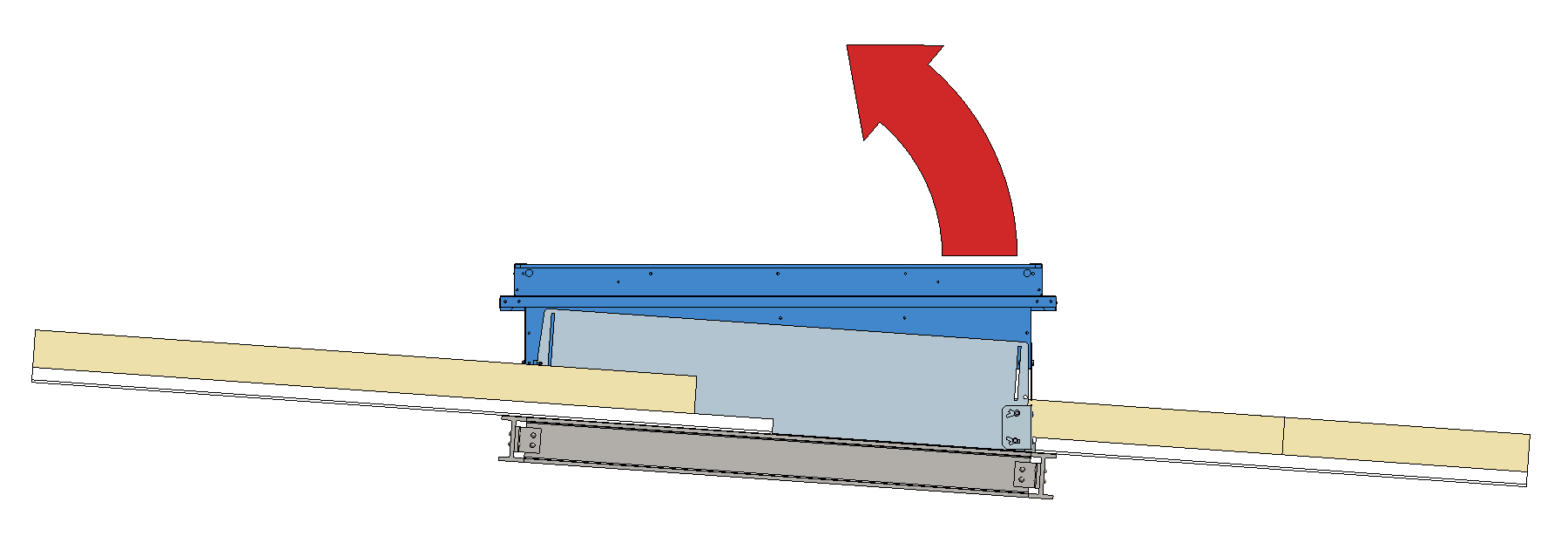 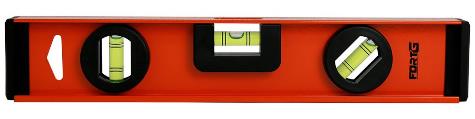 Questa operazione potrebbe richiedere diverse regolazioni, allentando e serrando le viti più volte finché non si raggiunge una posizione perfettamente orizzontale.
18 |
09/11/2021
e-Baltic
INSTALLAZIONE DEL TELAIO
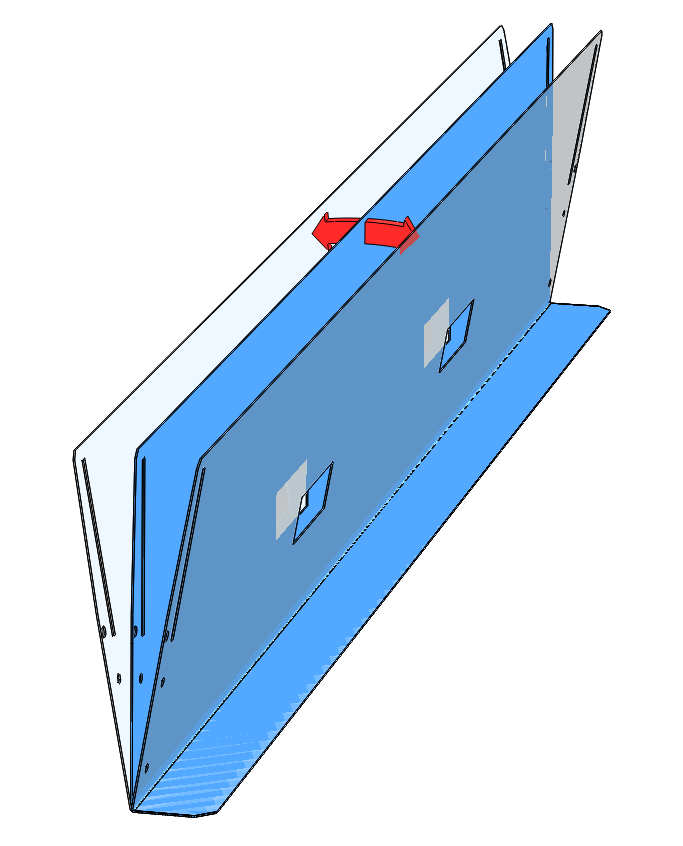 Durante l’allineamento del telaio, le alette direttrici si inclineranno per adattarsi all’angolazione del tetto.
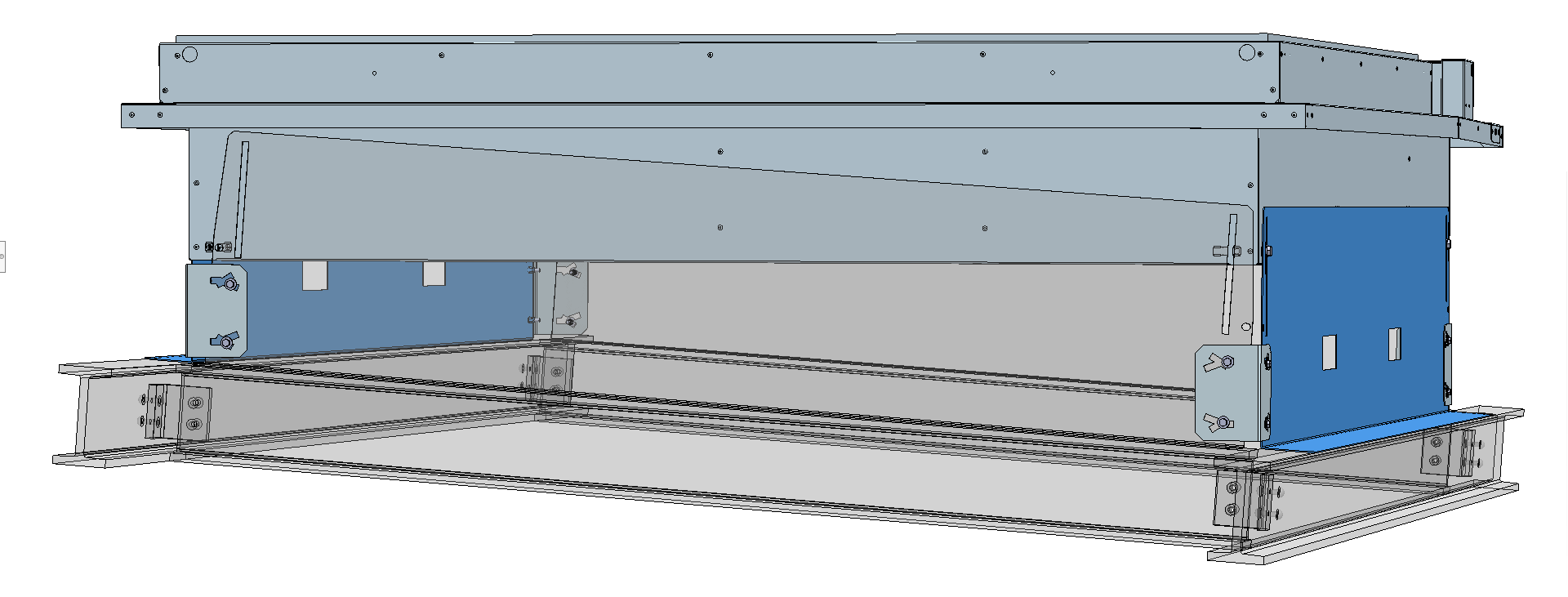 19 |
09/11/2021
e-Baltic
INSTALLAZIONE DEL TELAIO
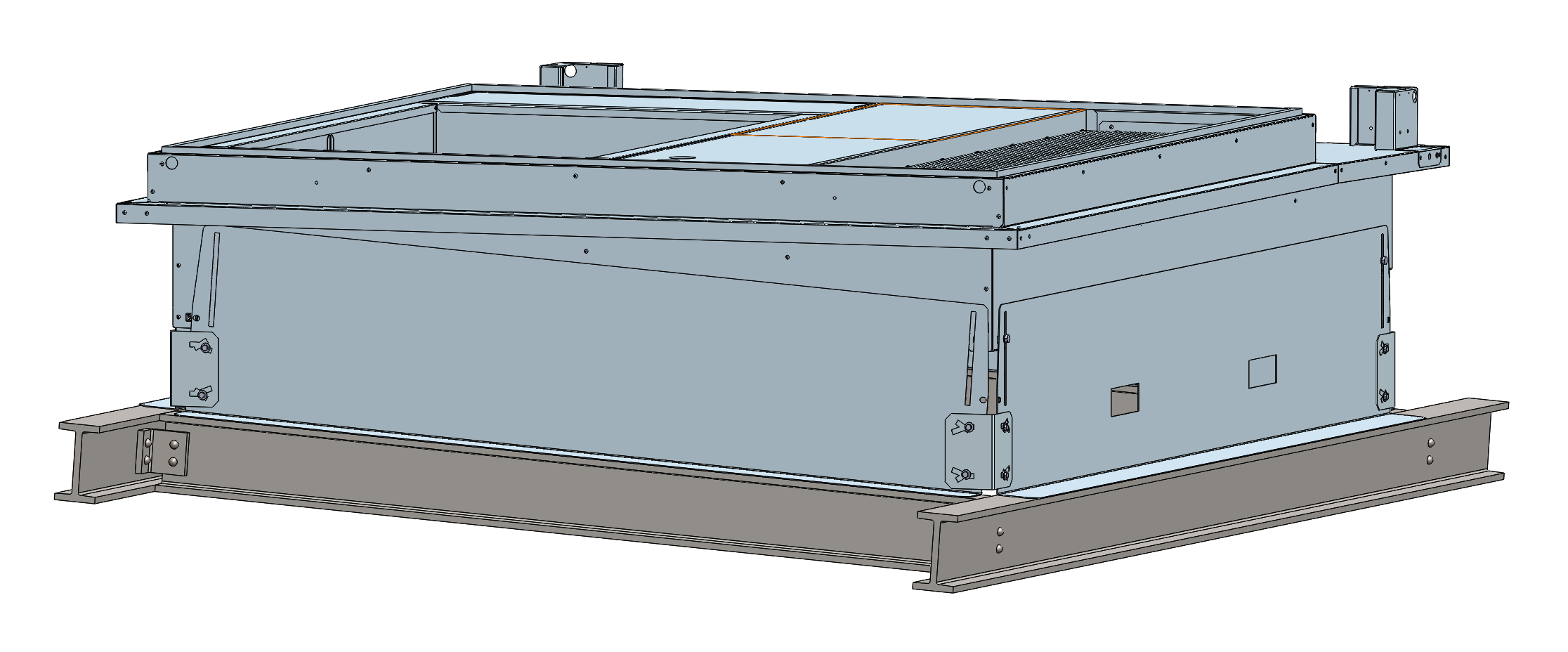 Una volta livellata con precisione il tealio, fissare gli angoli serrando tutte le viti in corrispondenza degli elementi di giunzione e delle alette direttrici.
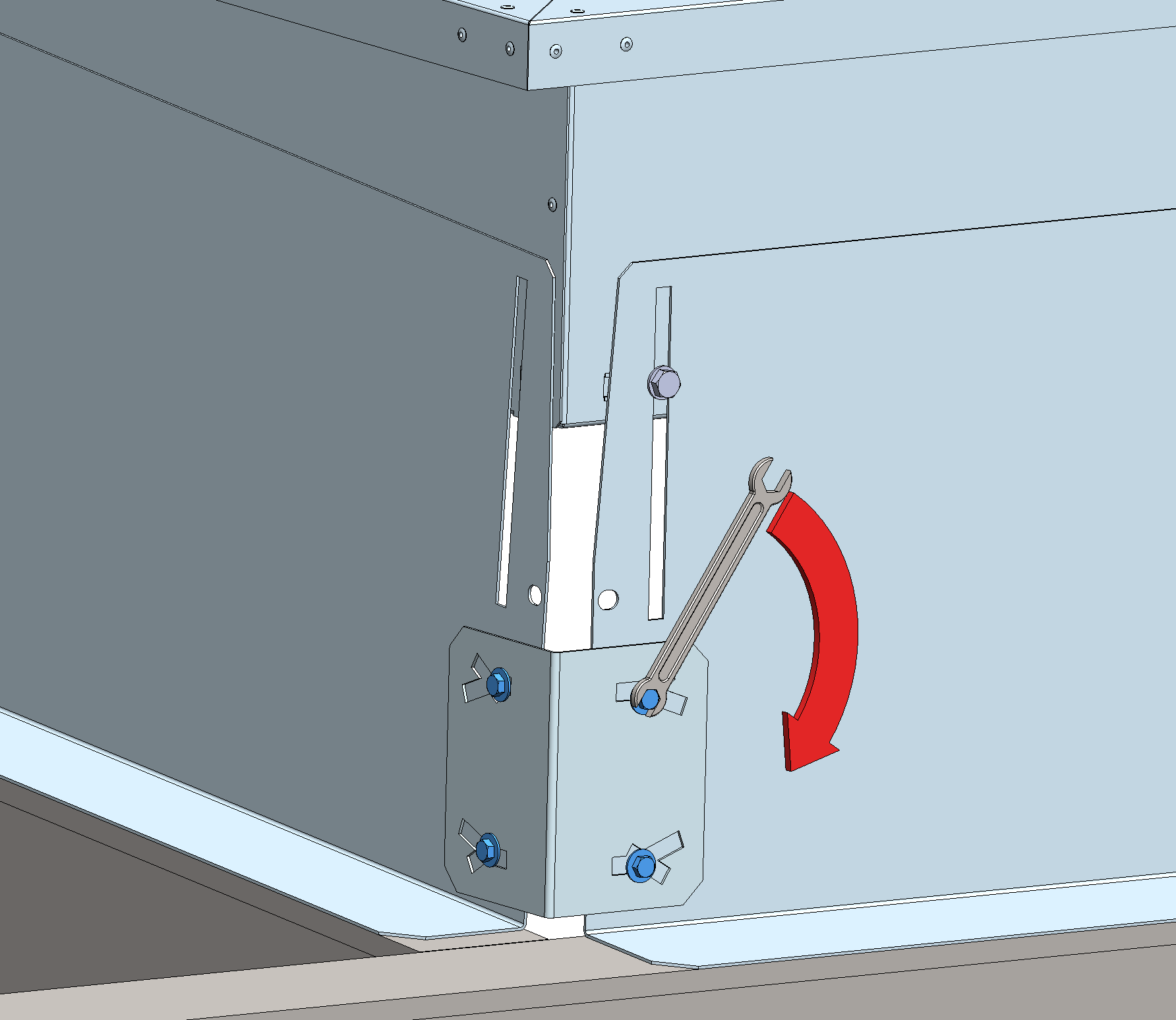 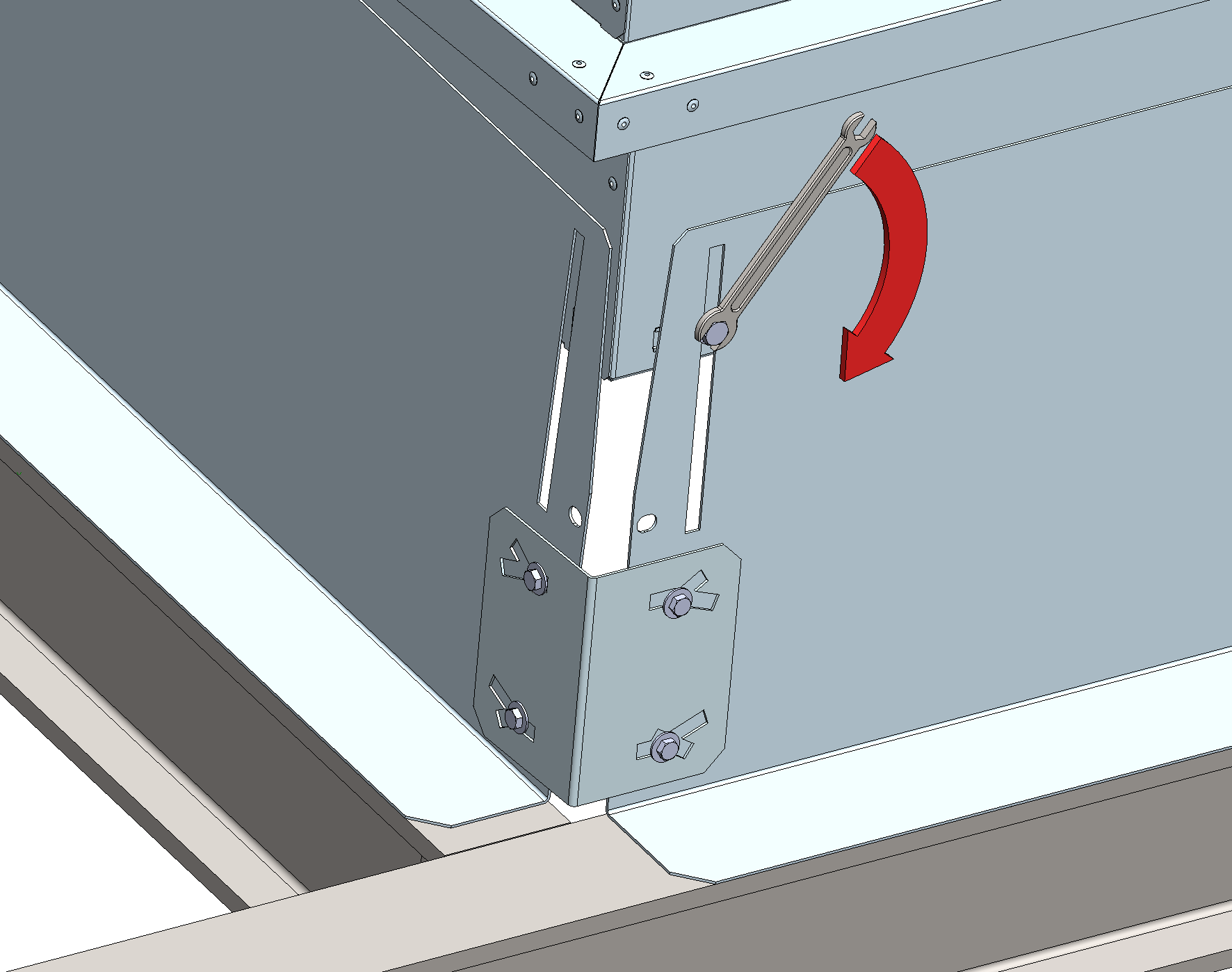 20 |
09/11/2021
e-Baltic
INSTALLAZIONE DEL TELAIO
Quando il telaio è posizionato correttamente, fissare con:
una saldatura a punti discontinua (20-30 mm ogni 200 mm)
20-30 mm
MAX 200 mm
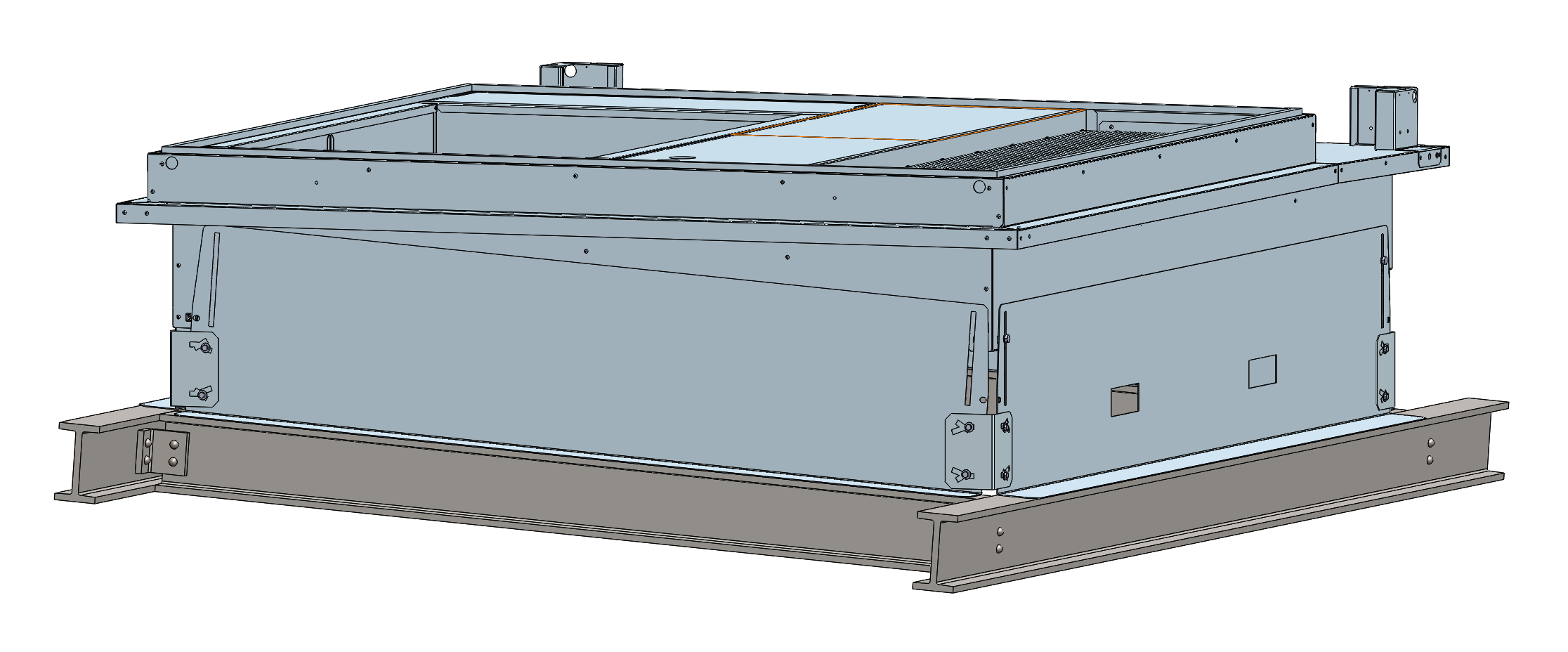 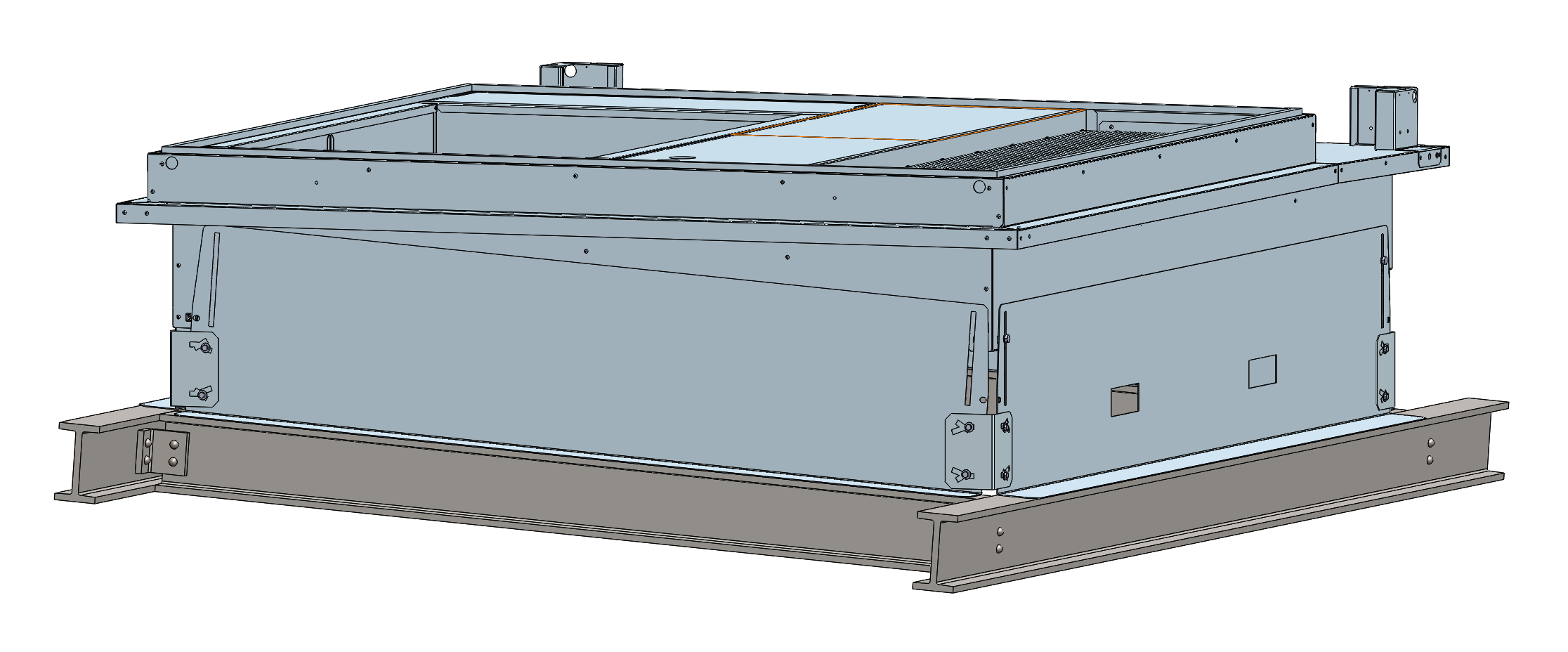 21 |
09/11/2021
e-Baltic
INSTALLAZIONE DEL TELAIO
Quando la botola è posizionata correttamente, fissare il telaio con:
una saldatura a punti discontinua (20-30 mm ogni 200 mm)
viti autofilettanti M6 nei fori esterni già predisposti
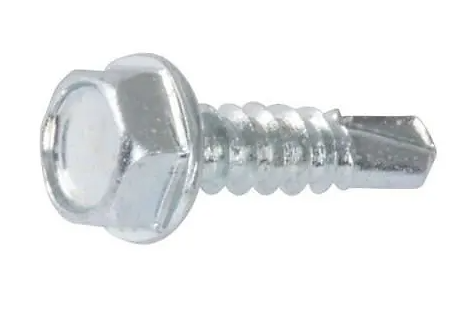 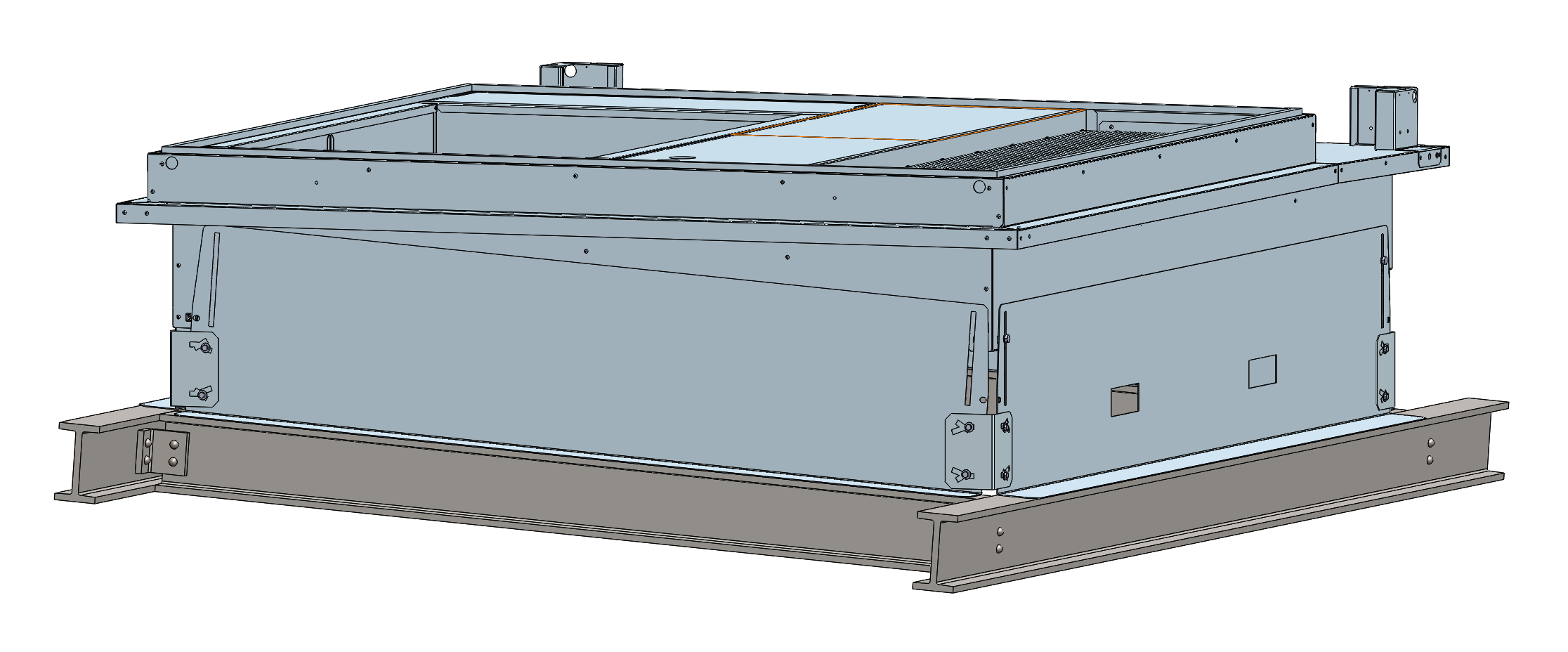 22 |
09/11/2021
e-Baltic
INSTALLAZIONE DEL TELAIO
Reinstallare l’isolamento del tetto.
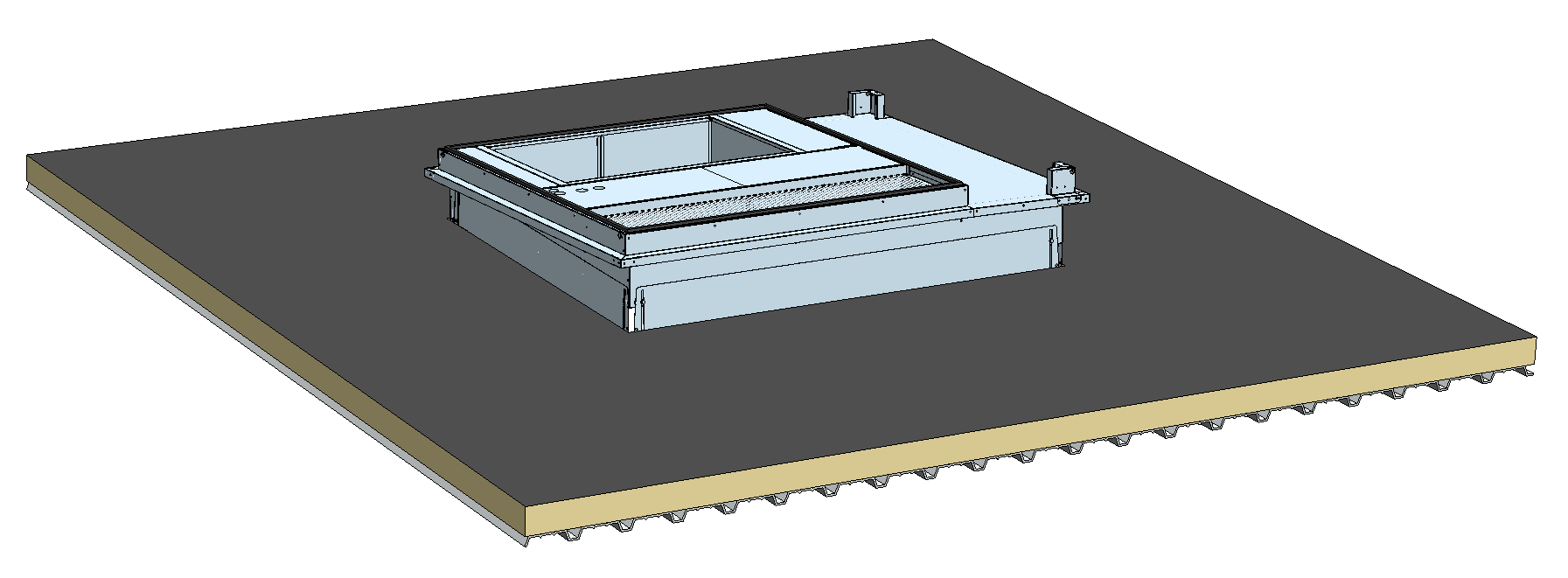 23 |
09/11/2021
e-Baltic
INSTALLAZIONE DEL TELAIO
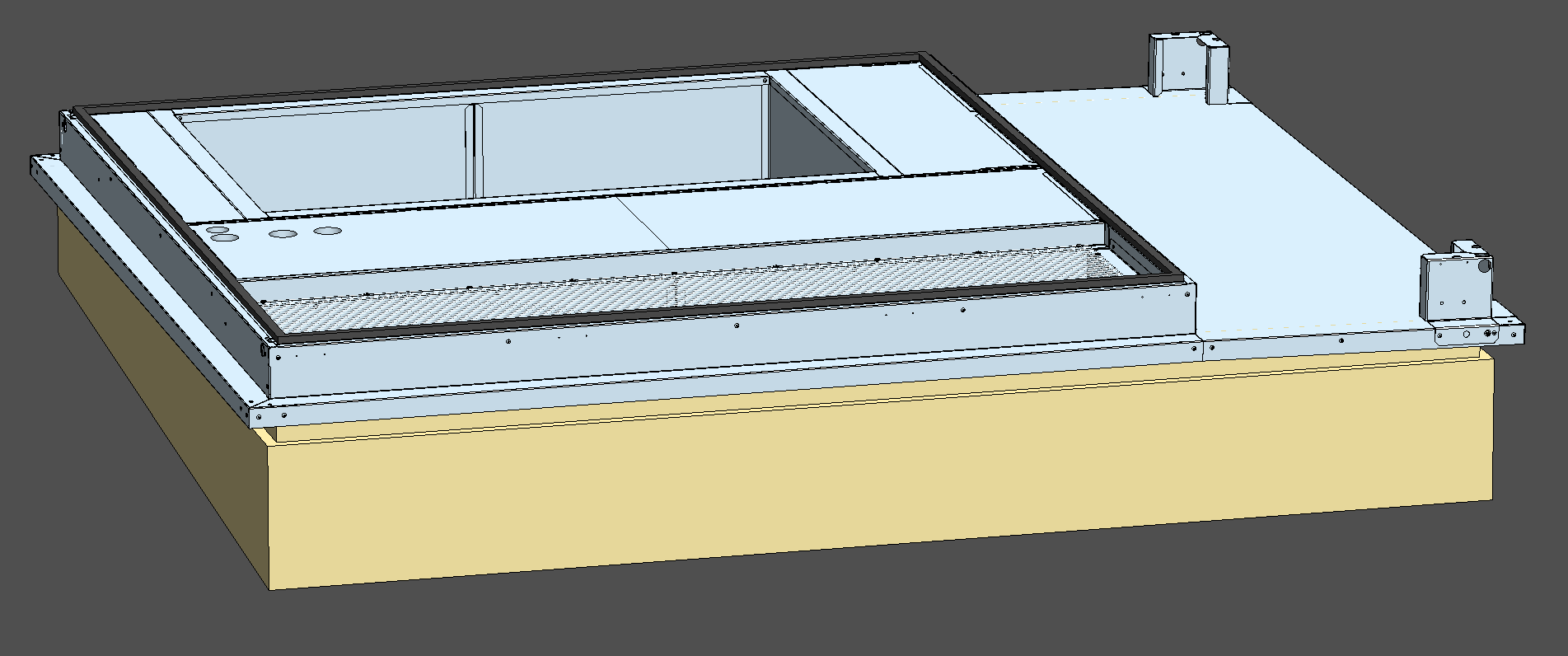 Installare l’isolamento sopra ai pannelli laterali del telaio.
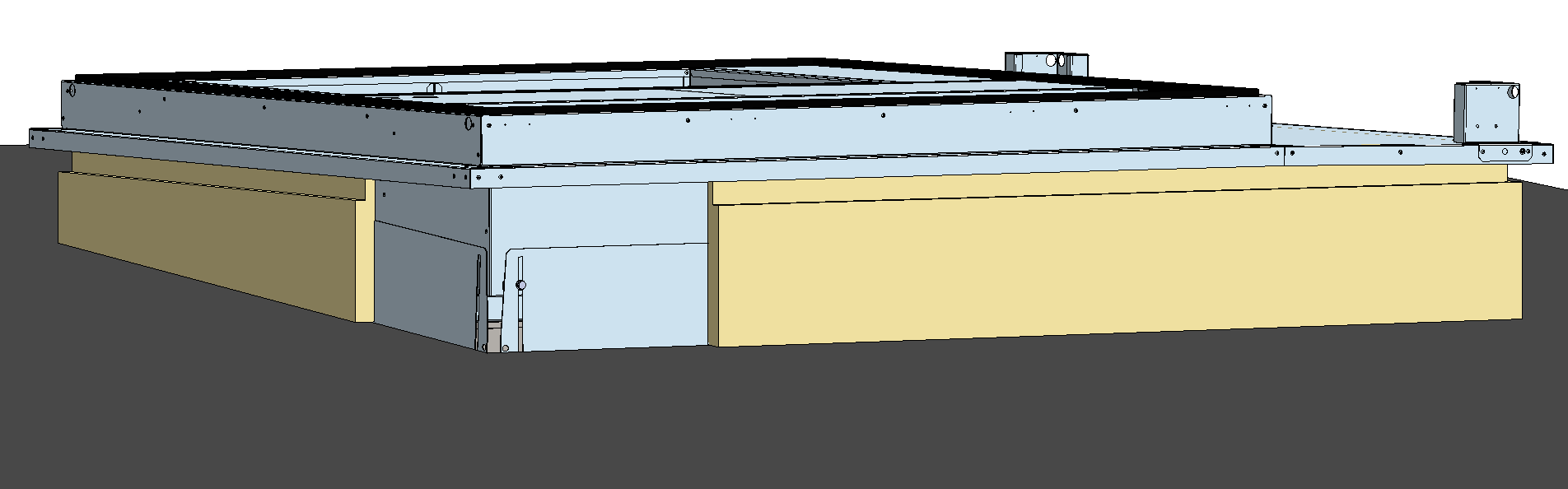 24 |
09/11/2021
e-Baltic
INSTALLAZIONE DEL TELAIO
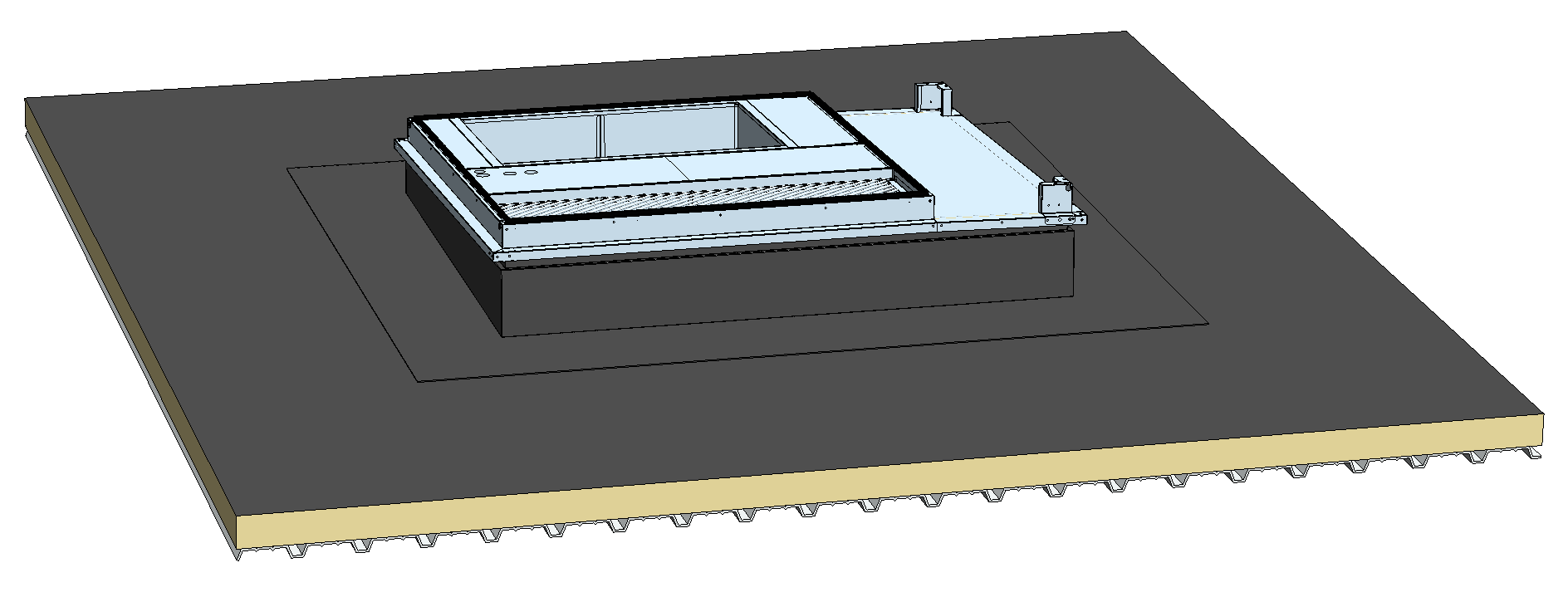 Assicurare la tenuta stagna del telaio coprendo completamente le alette direttrici e gli elementi di giunzione con sigillante.
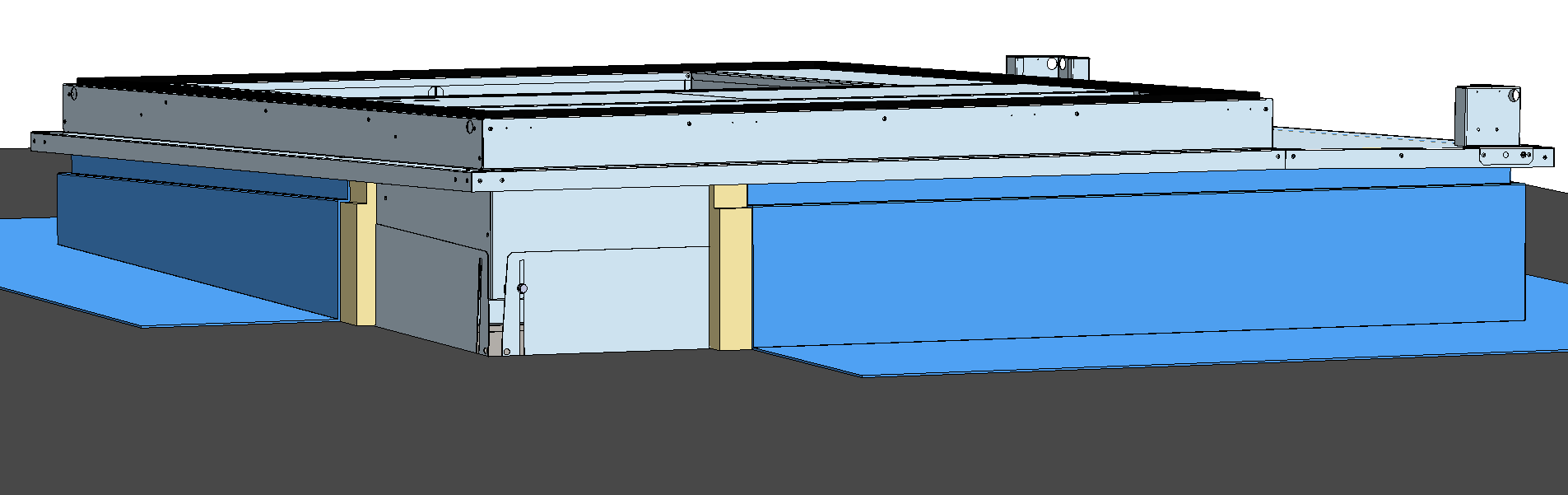 25 |
09/11/2021
e-Baltic
INSTALLAZIONE DEL TELAIO
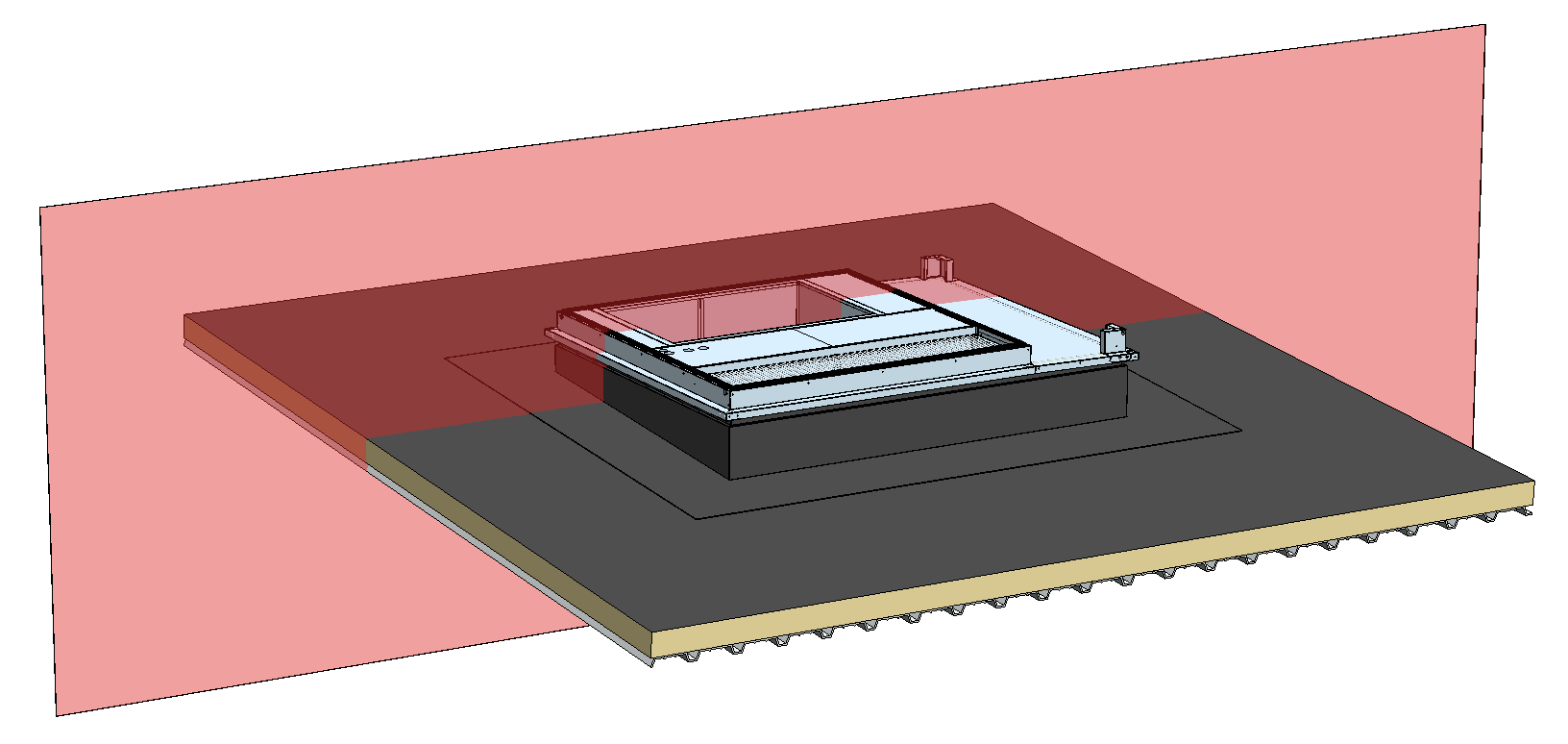 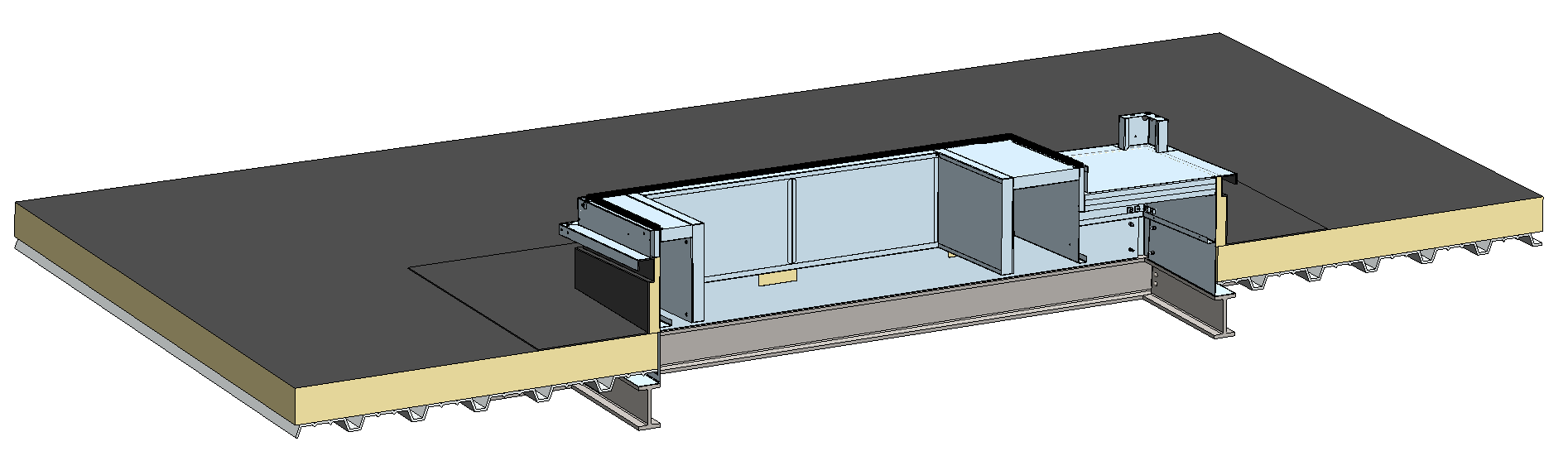 26 |
09/11/2021
e-Baltic
INSTALLAZIONE DEL TELAIO
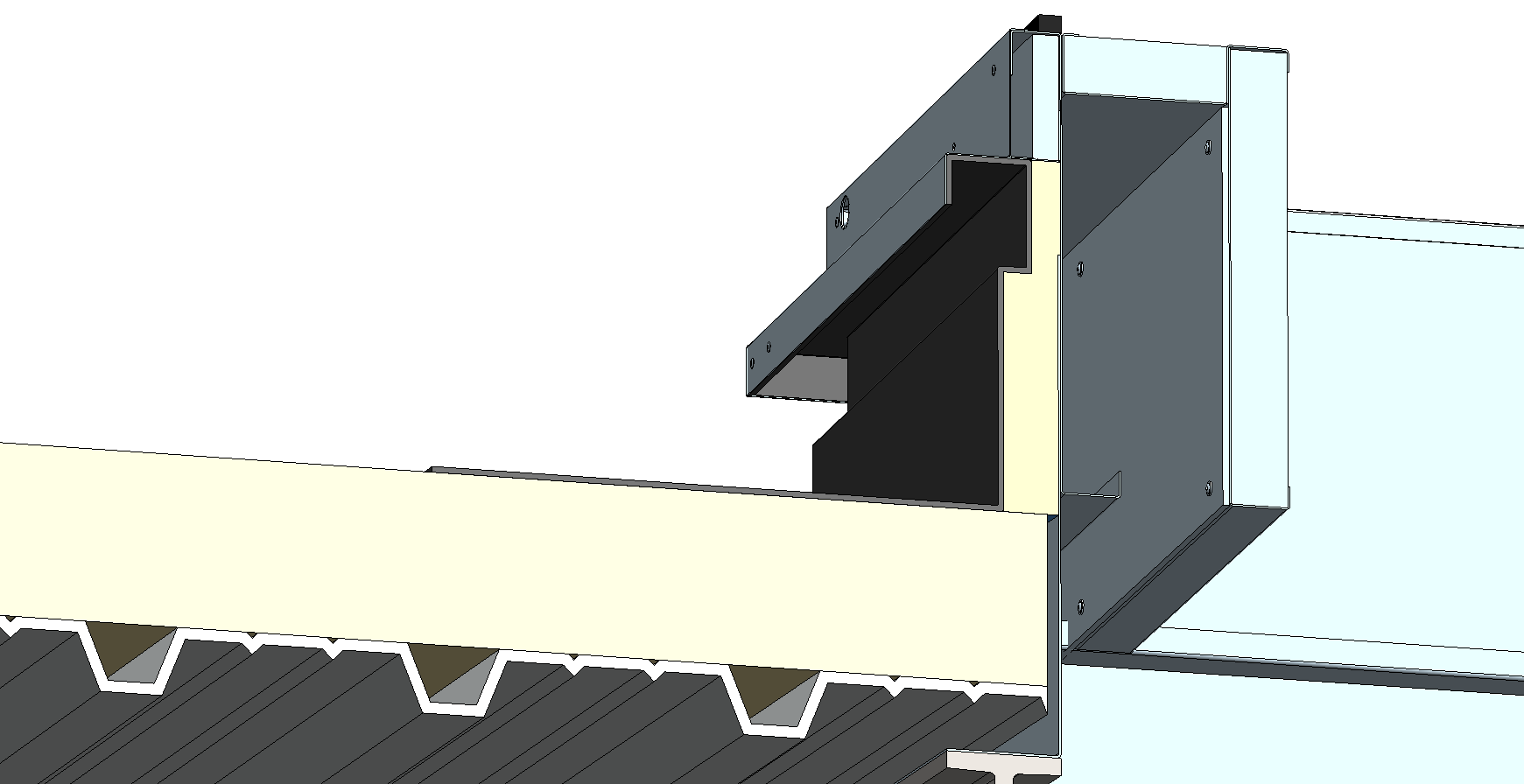 TELAIO
ISOLAMENTO TELAIO
RIVESTIMENTO ESTERNO
ISOLAMENTO TETTO
SIGILLANTE / PROTEZIONE IGNIFUGA
ALETTE DIRETTRICI
STRUTTURA EDIFICIO
27 |
09/11/2021
e-Baltic
INSTALLAZIONE DEL TELAIO
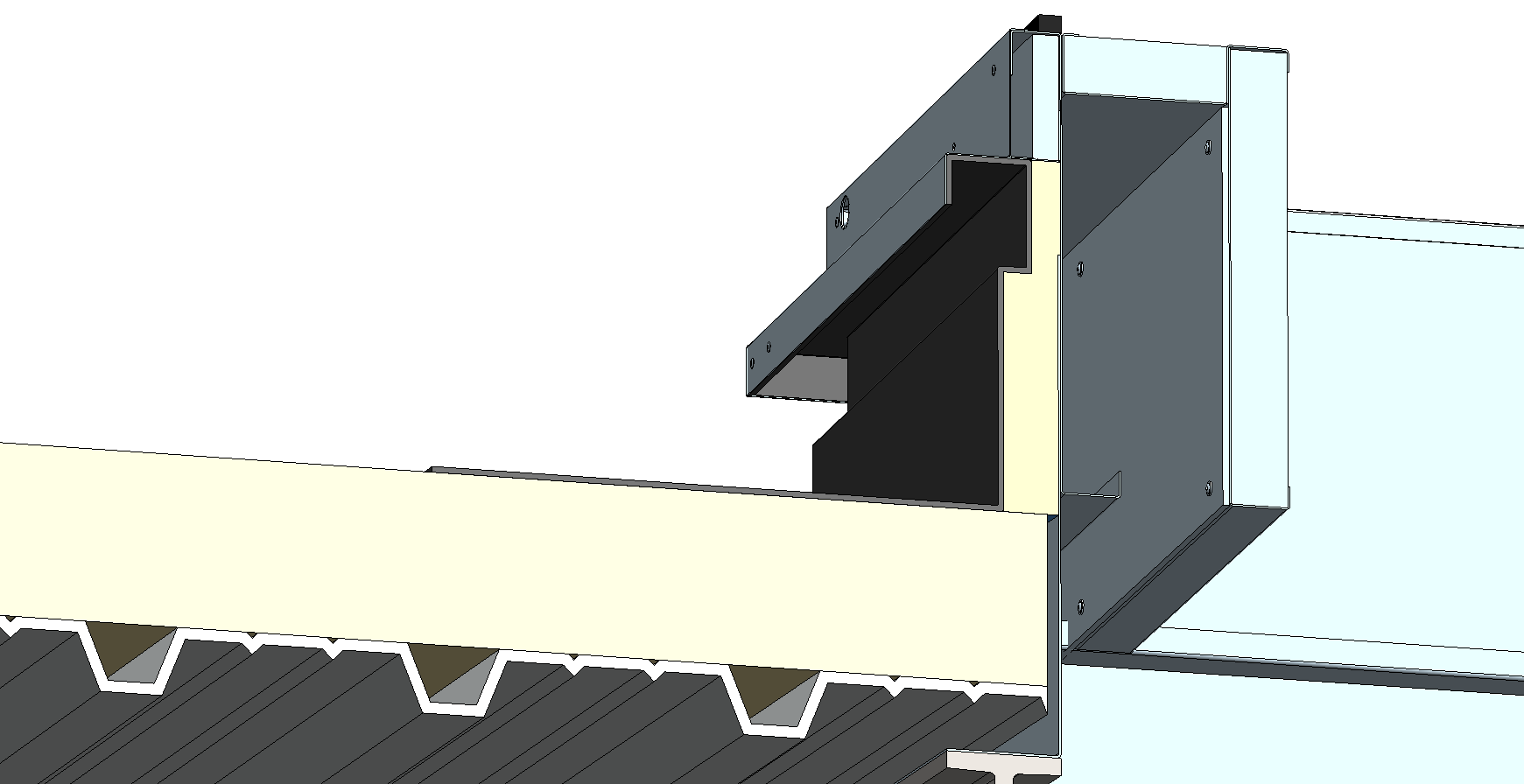 TELAIO
ISOLAMENTO BOTOLA
ISOLAMENTO TELAIO
INSTALLARE L’ISOLAMENTO SOPRA AI PANNELLI LATERALI DEL TELAIO PER EVITARE LA CONDENSA.
RIVESTIMENTO ESTERNO
ISOLAMENTO TETTO
SIGILLANTE / PROTEZIONE IGNIFUGA
ALETTE DIRETTRICI
STRUTTURA EDIFICIO
28 |
09/11/2021
e-Baltic
INSTALLAZIONE DEL TELAIO
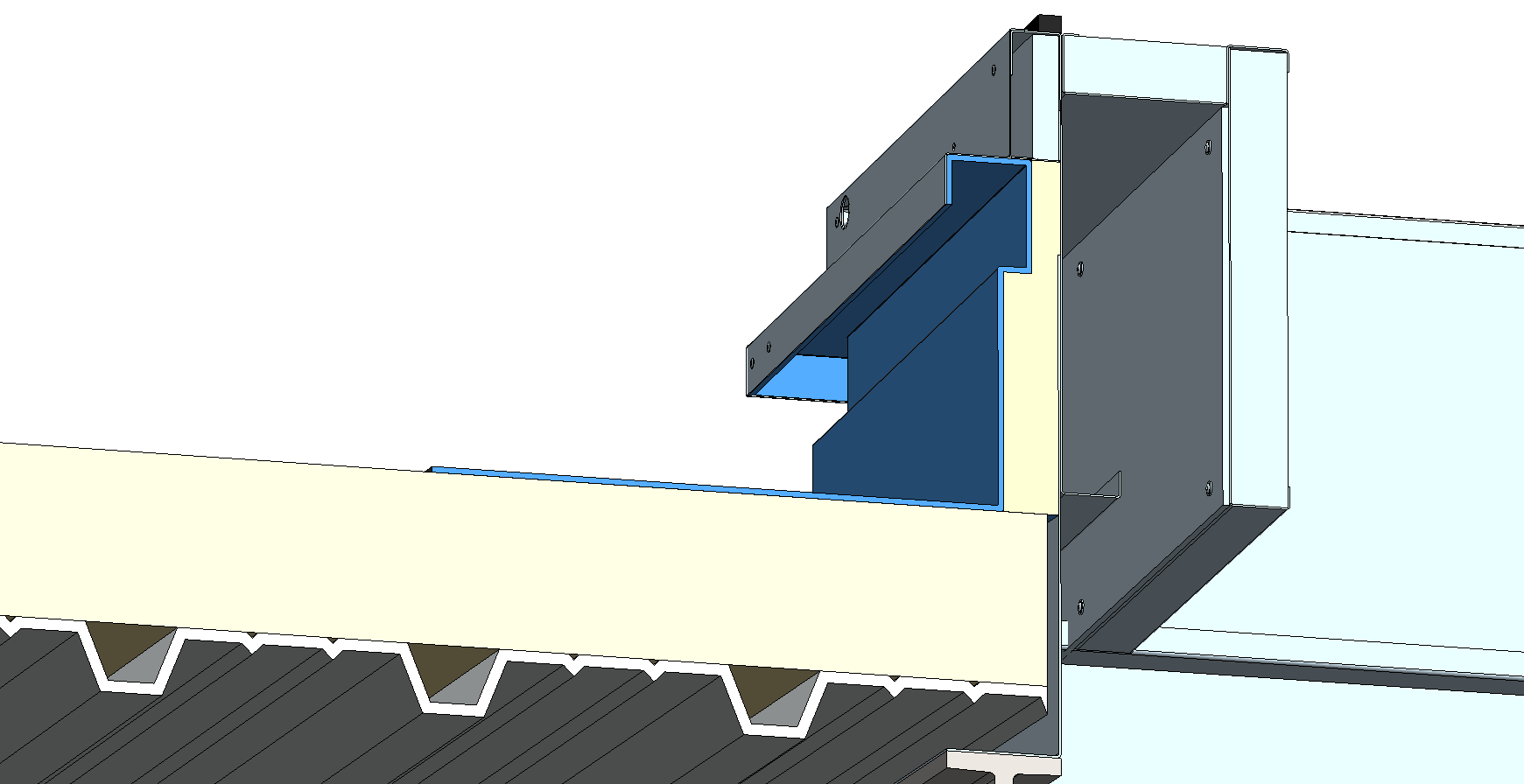 TELAIO
ISOLAMENTO TELAIO
RIVESTIMENTO ESTERNO
ISOLAMENTO TETTO
SIGILLANTE / PROTEZIONE IGNIFUGA
VERIFICARE CHE L’ISOLAMENTO DEL TELAIO SIA INTERAMENTE RICOPERTO DAL SIGILLANTE.
SIGILLANTE / PROTEZIONE IGNIFUGA
ALETTE DIRETTRICI
STRUTTURA EDIFICIO
29 |
09/11/2021
e-Baltic
INSTALLAZIONE DEL TELAIO
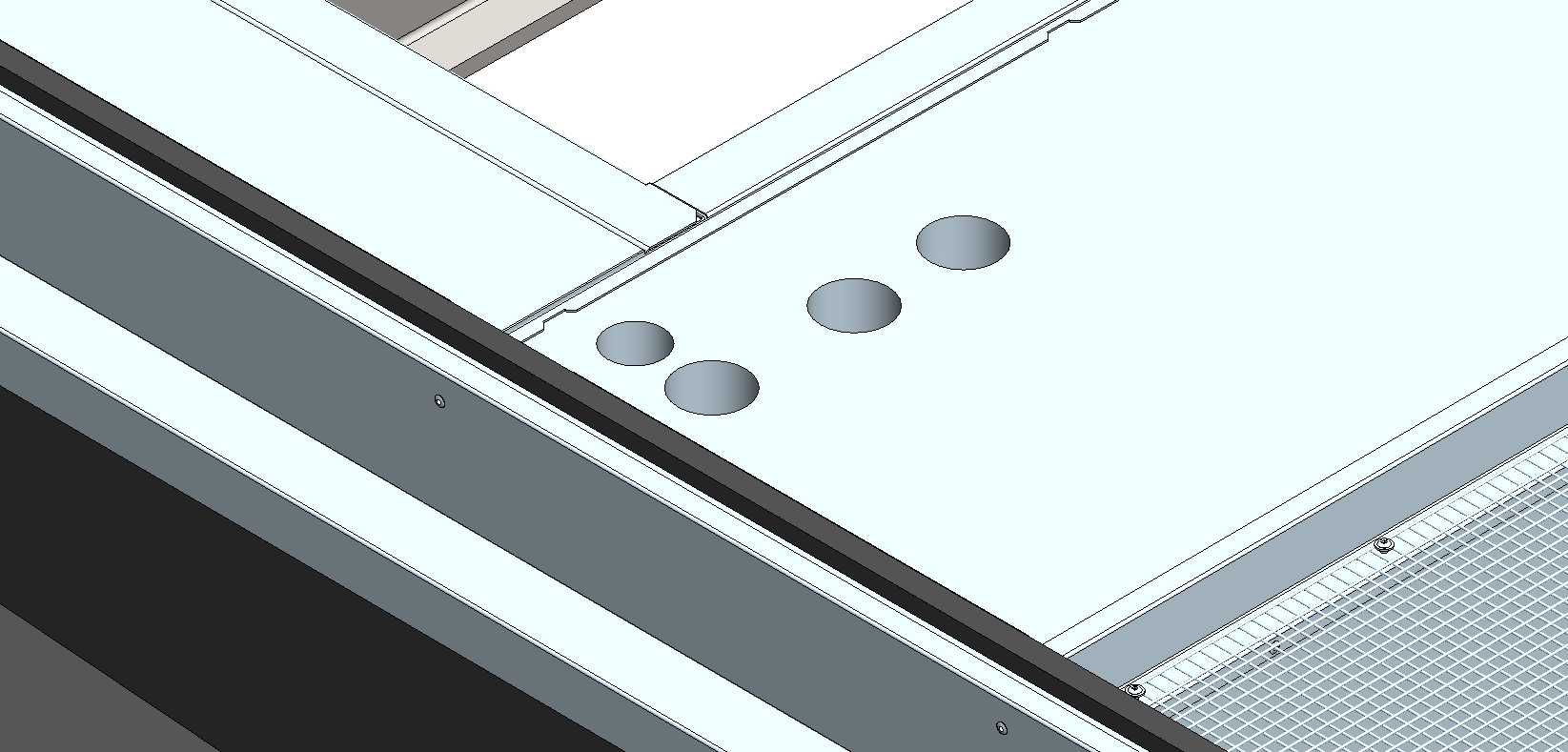 Preparazione del collegamento elettrico dell’unità
FORO PER CAVO DI COMUNICAZIONE
FORI PER CAVI DI DISPOSITIVI DI RISCALDAMENTO SUPPLEMENTARI
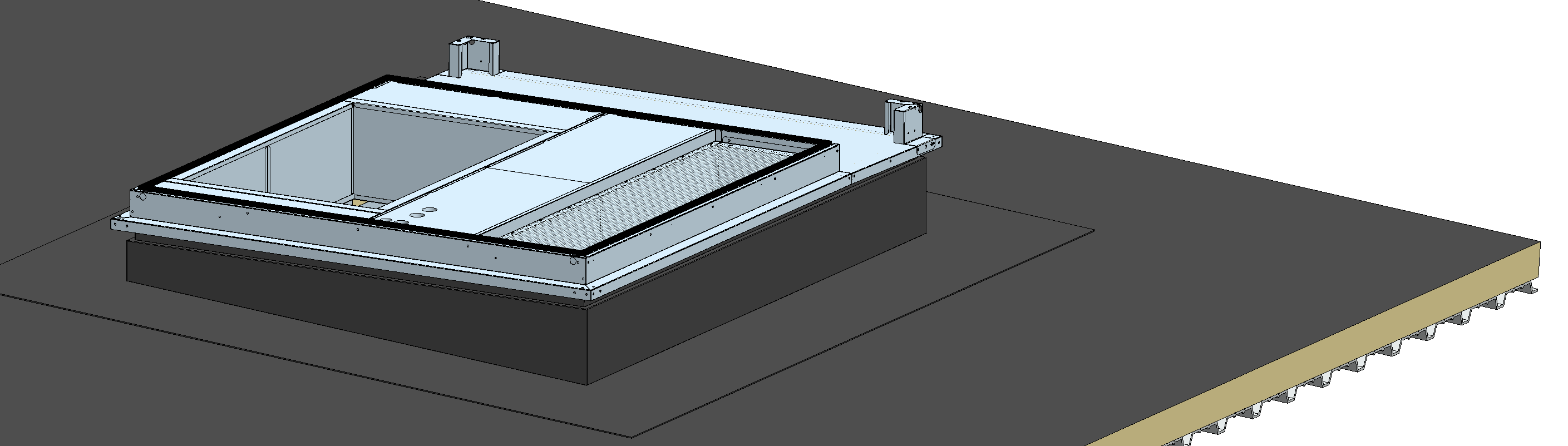 FORO PER CAVO DI ALIMENTAZIONE
30 |
09/11/2021
e-Baltic
INSTALLAZIONE DEL TELAIO
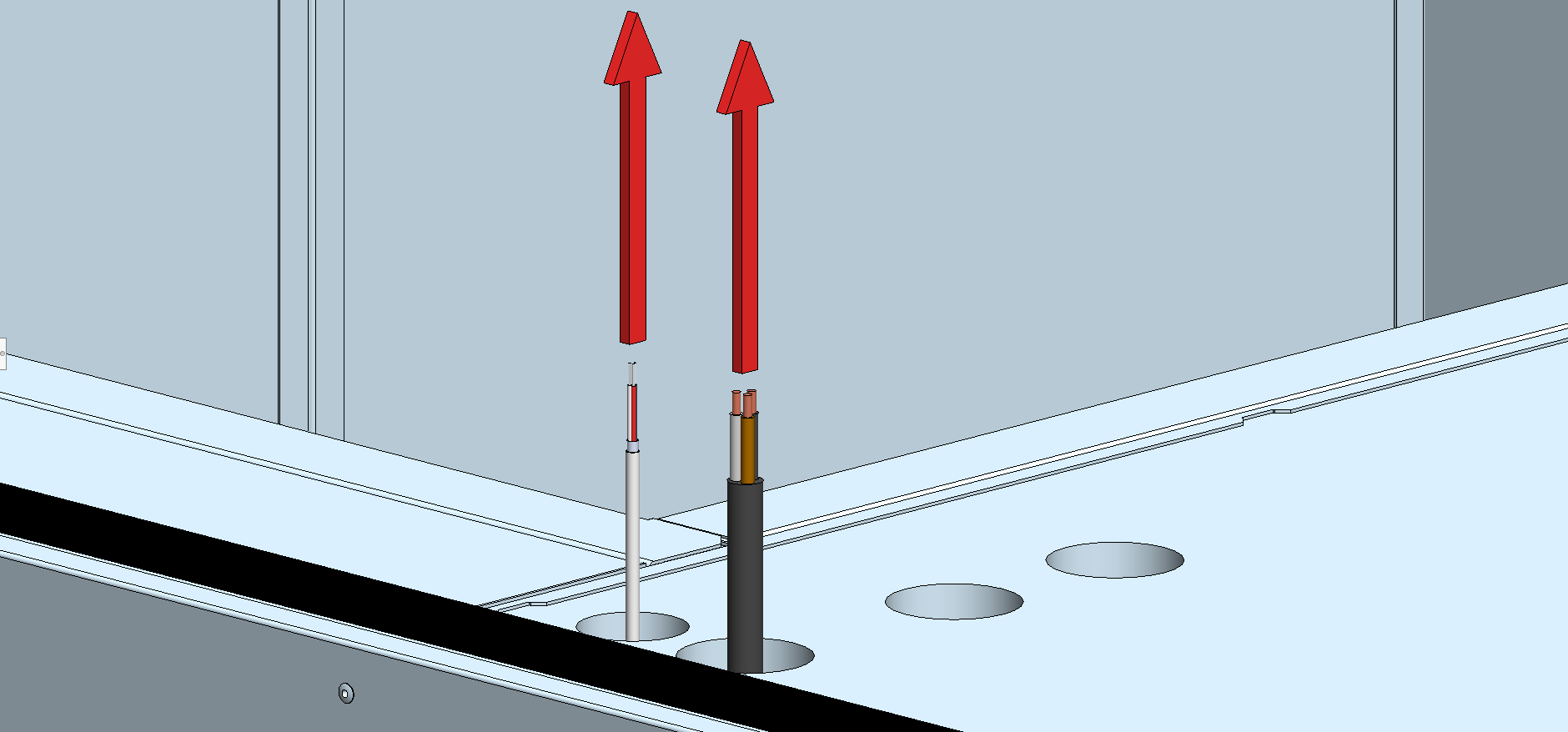 Far passare il cablaggio (cavo di alimentazione e di comunicazione) attraverso il telaio per il collegamento al quadro elettrico dell’unità rooftop.
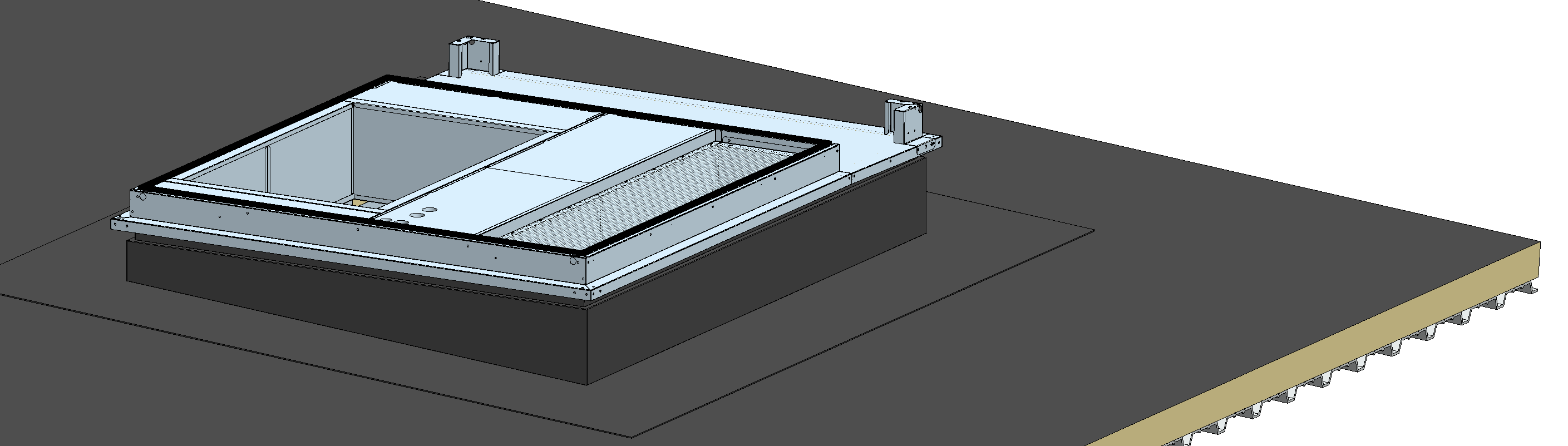 31 |
09/11/2021
e-Baltic
INSTALLAZIONE DEL TELAIO
Accertarsi che la profilatura in gomma non abbia subito danni durante il trasporto.
Se necessario, questa profilatura in gomma (installata in fabbrica) deve essere sostituita o riparata prima di installare l’unità rooftop.
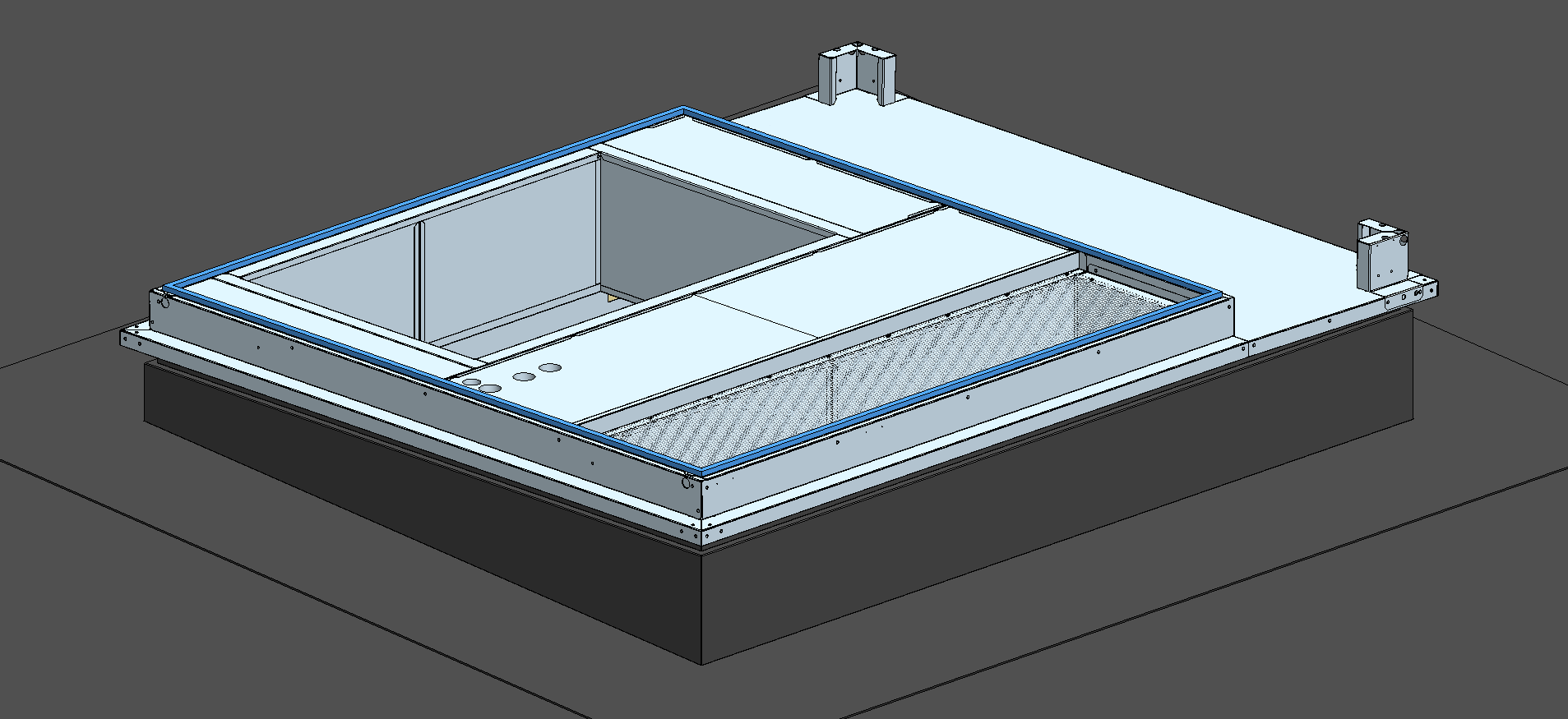 32 |
09/11/2021
e-BalticInstallazione dell’unità rooftop
e-Baltic
INSTALLAZIONE DELL’UNITÀ ROOFTOP
RIMUOVERE LE PROTEZIONI PER LE FORCHE DEL CARRELLO ELEVATORE SOTTO ALL’UNITÀ 
Prima dell’installazione, rimuovere le protezioni per le forche del carrello elevatore dal lato inferiore dell’unità.
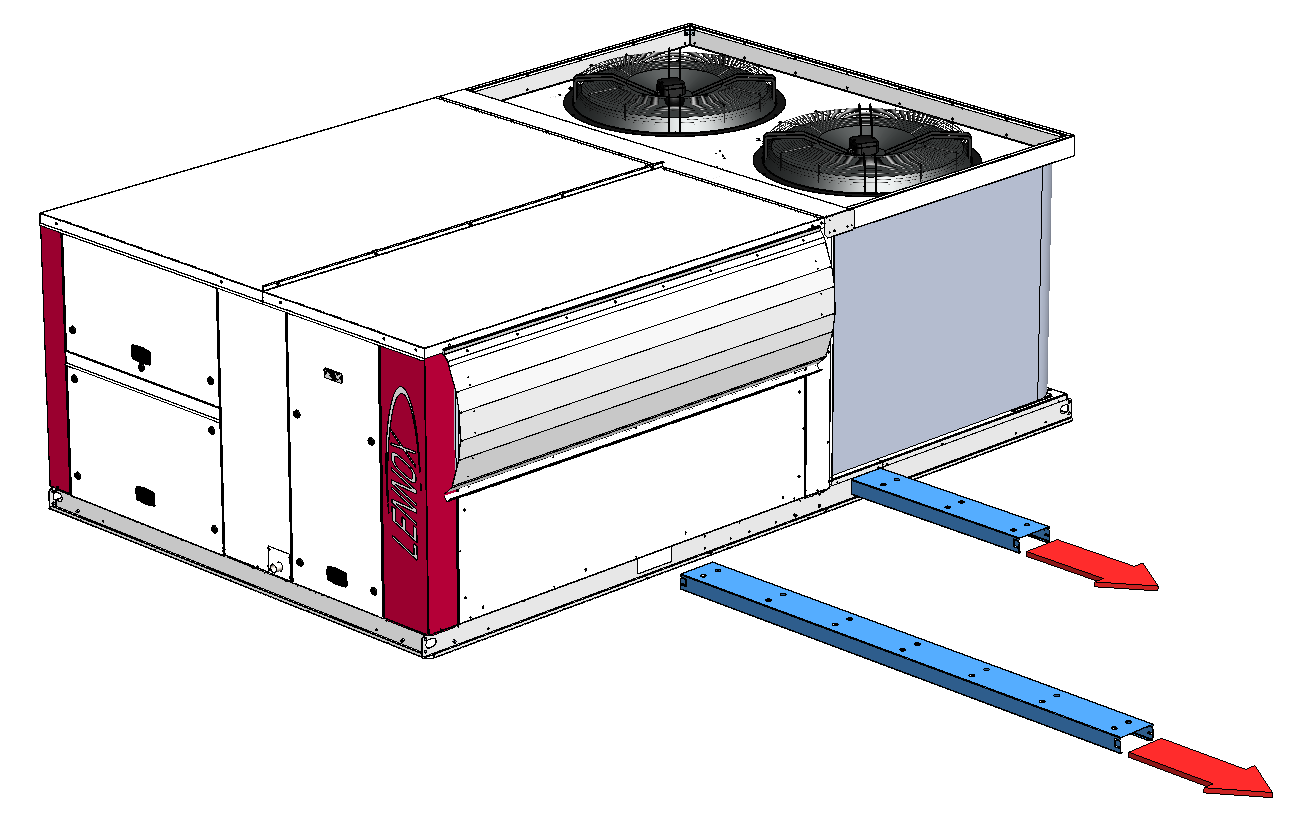 Prestare la massima attenzione quando si estraggono le forche del carrello elevatore da sotto il carico per scongiurare il rischio di infortuni.

Collocare l’unità in un’area sicura prima di estrarre le forche da sotto il carico.

AVVERTENZA: QUANDO SI TRASPORTA L’UNITÀ CON UN CARRELLO ELEVATORE, UTILIZZARE SEMPRE LE APPOSITE PROTEZIONI PER LE FORCHE.
34 |
09/11/2021
e-Baltic
INSTALLAZIONE DELL’UNITÀ ROOFTOP
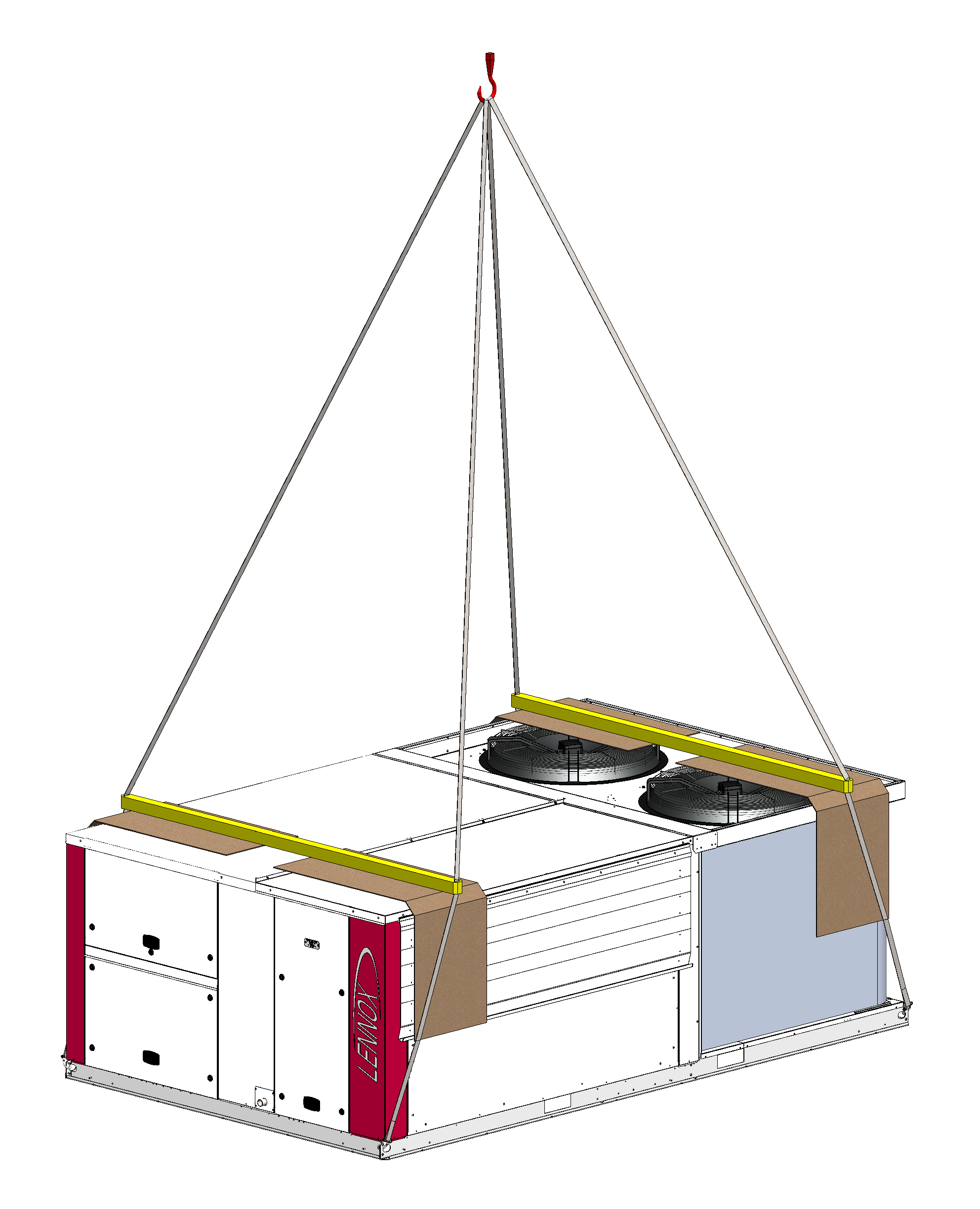 Preparazione per il sollevamento
Fissare i ganci ai golfari di sollevamento posizionati agli angoli dell’unità (alcune unità hanno 6 golfari di sollevamento).
Diametro massimo del passante del gancio = 20 mm.
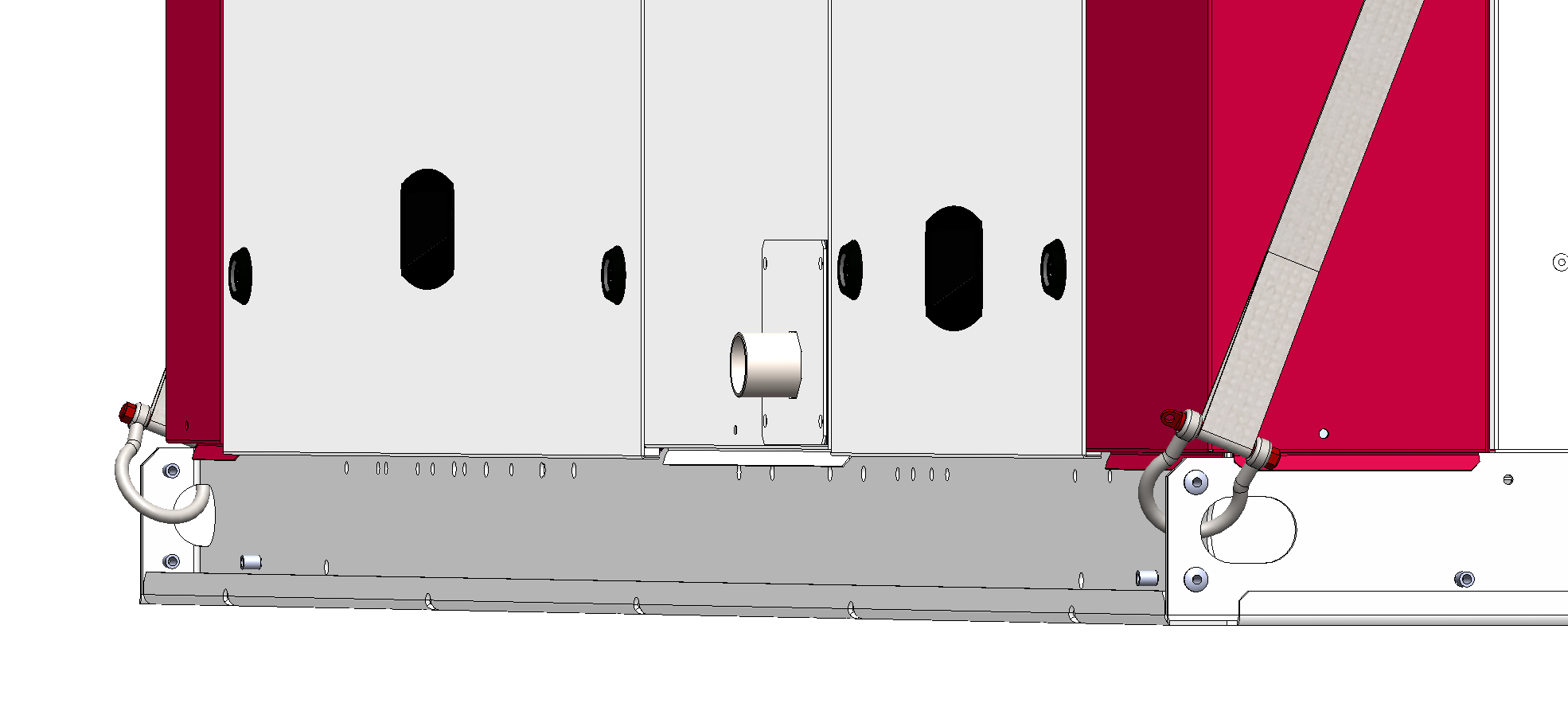 35 |
09/11/2021
e-Baltic
INSTALLAZIONE DELL’UNITÀ ROOFTOP
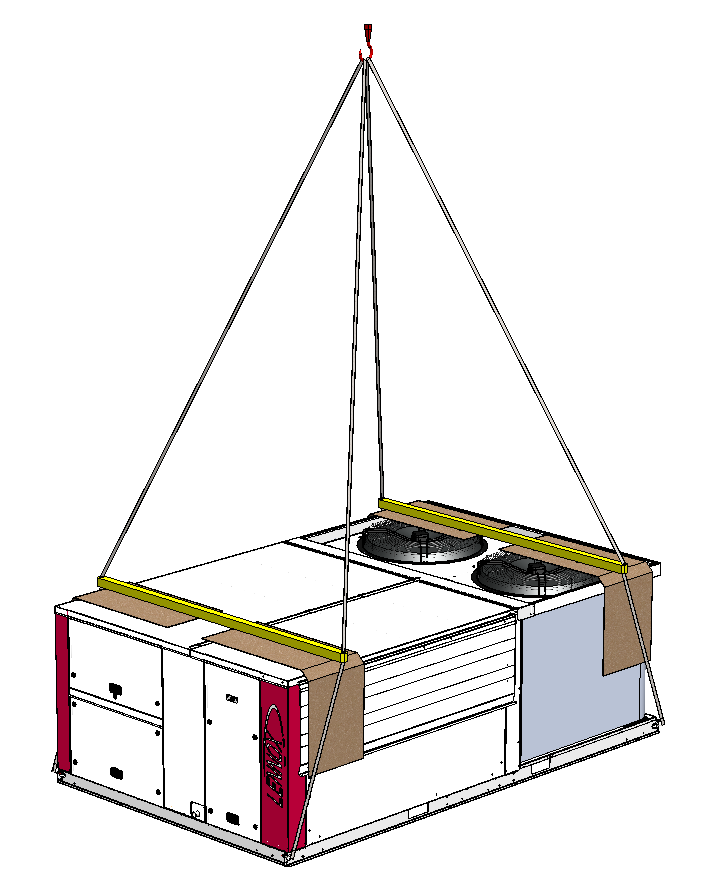 Preparazione per il sollevamento
Utilizzare un’imbracatura di almeno 5 m per ogni gancio.
5 m
36 |
09/11/2021
e-Baltic
INSTALLAZIONE DELL’UNITÀ ROOFTOP
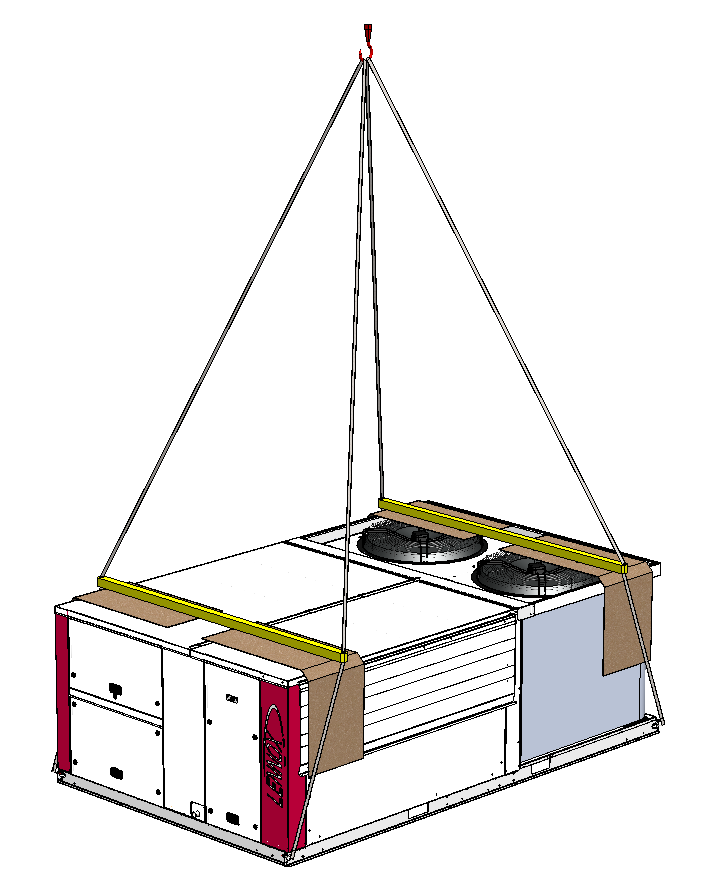 Preparazione per il sollevamento
Utilizzare un’imbracatura di almeno 5 m per ogni gancio.
Interporre del cartone in corrispondenza di ciascuna imbracatura per proteggere l’unità.
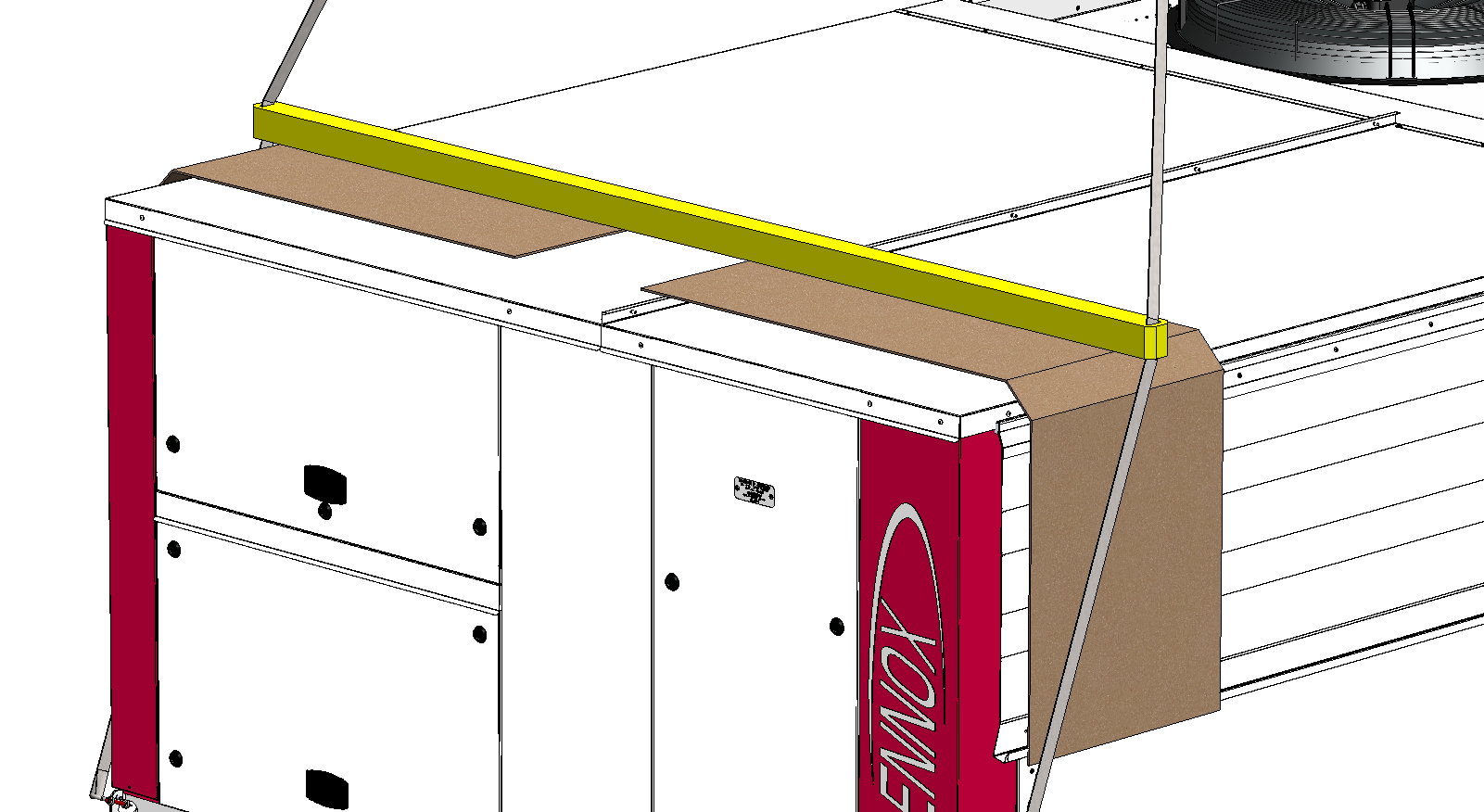 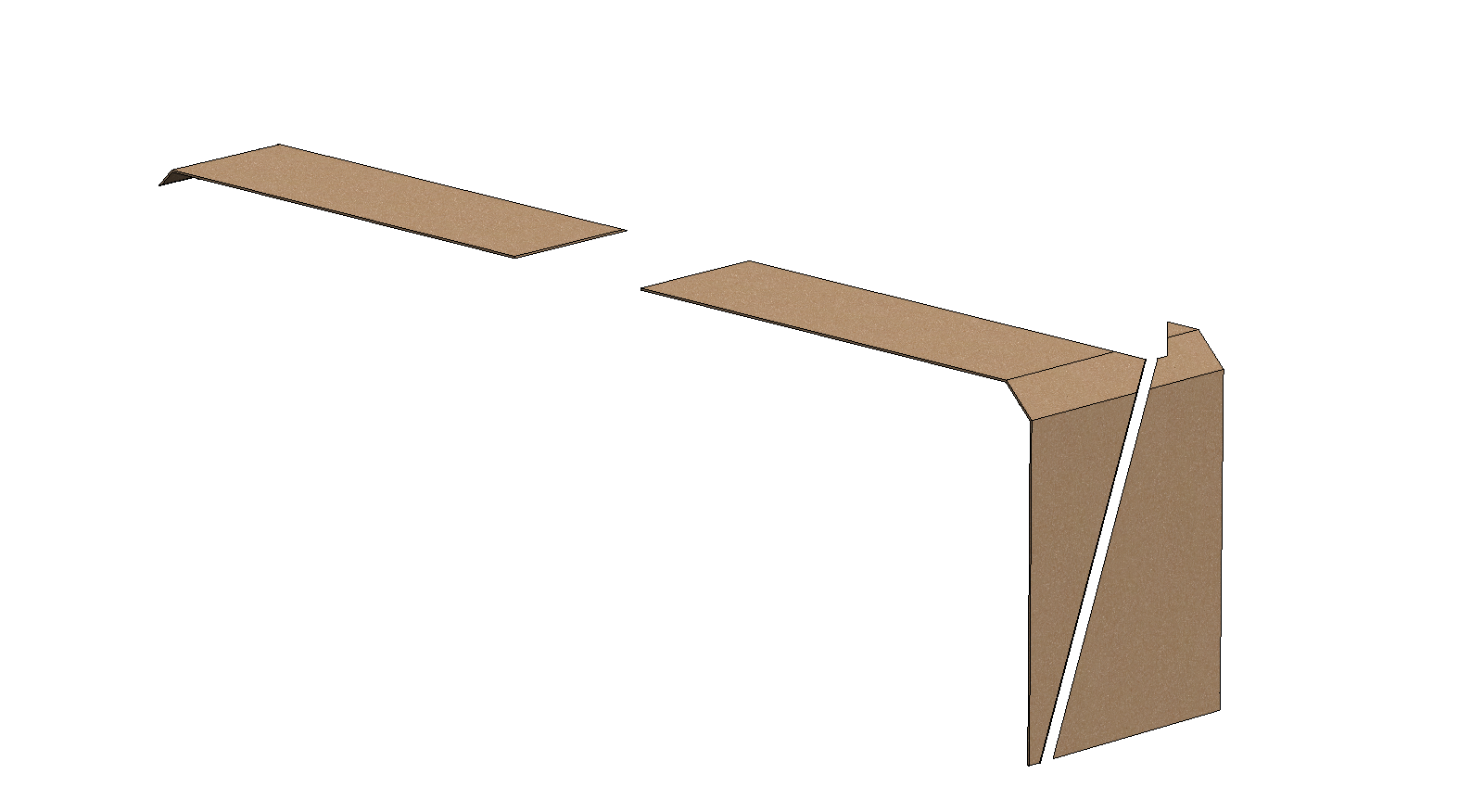 37 |
09/11/2021
e-Baltic
INSTALLAZIONE DELL’UNITÀ ROOFTOP
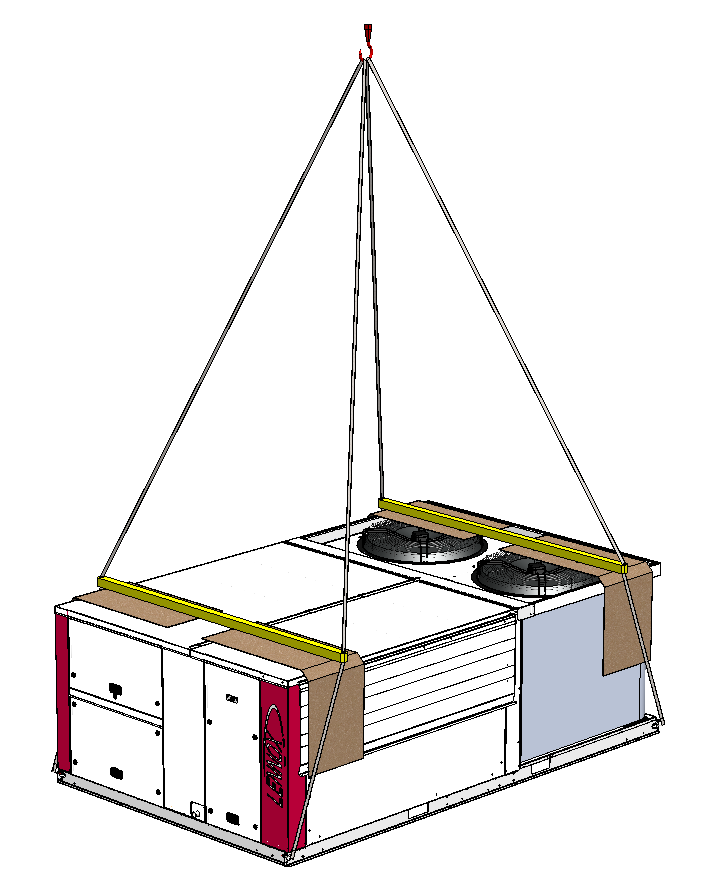 Preparazione per il sollevamento
Utilizzare un’imbracatura di almeno 5 m per ogni gancio.
Interporre del cartone in corrispondenza di ciascuna imbracatura per proteggere l’unità.
L’unità deve essere sollevata utilizzando dei distanziali per evitare che le imbracature la danneggino.
I distanziali devono avere la stessa larghezza dell’unità.
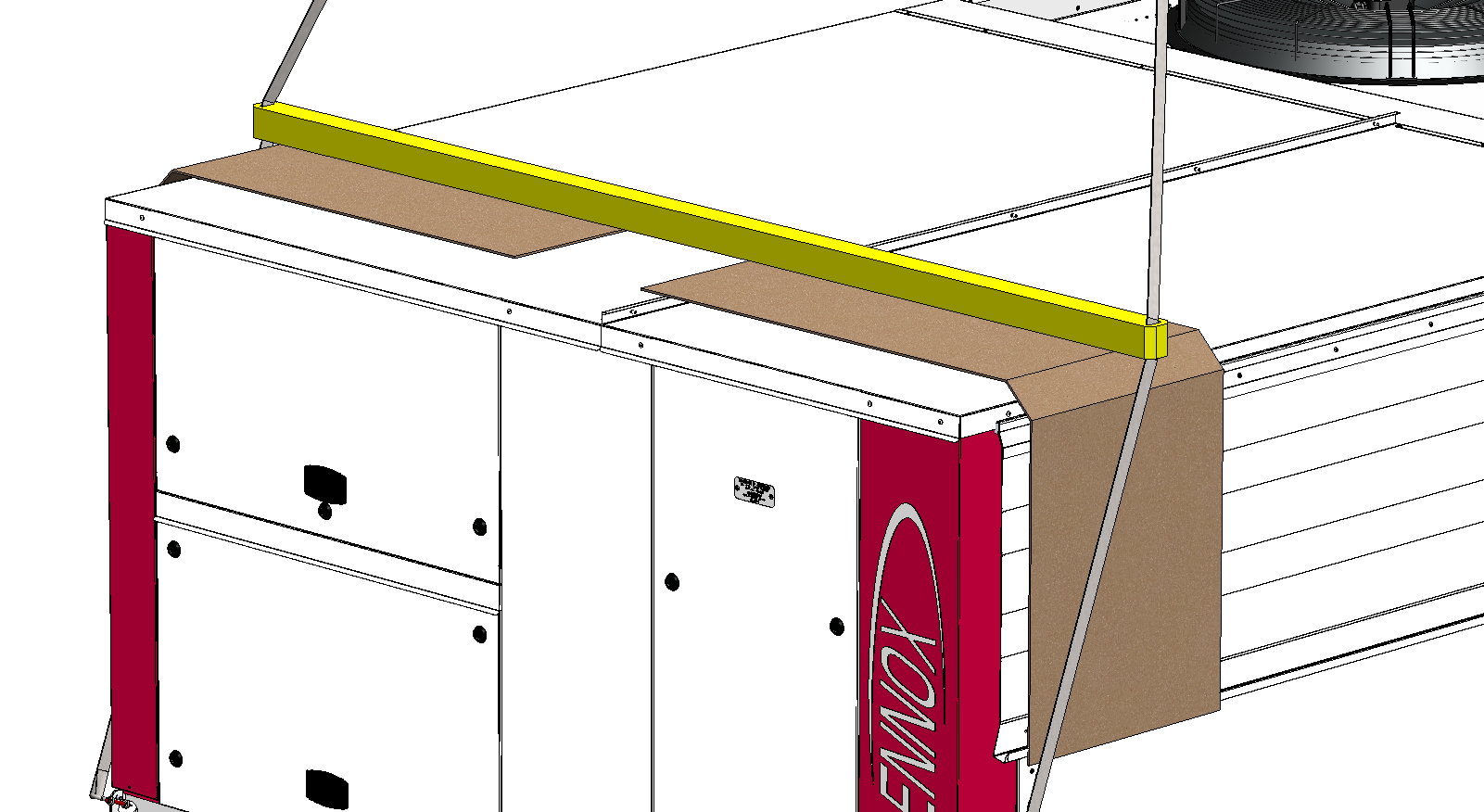 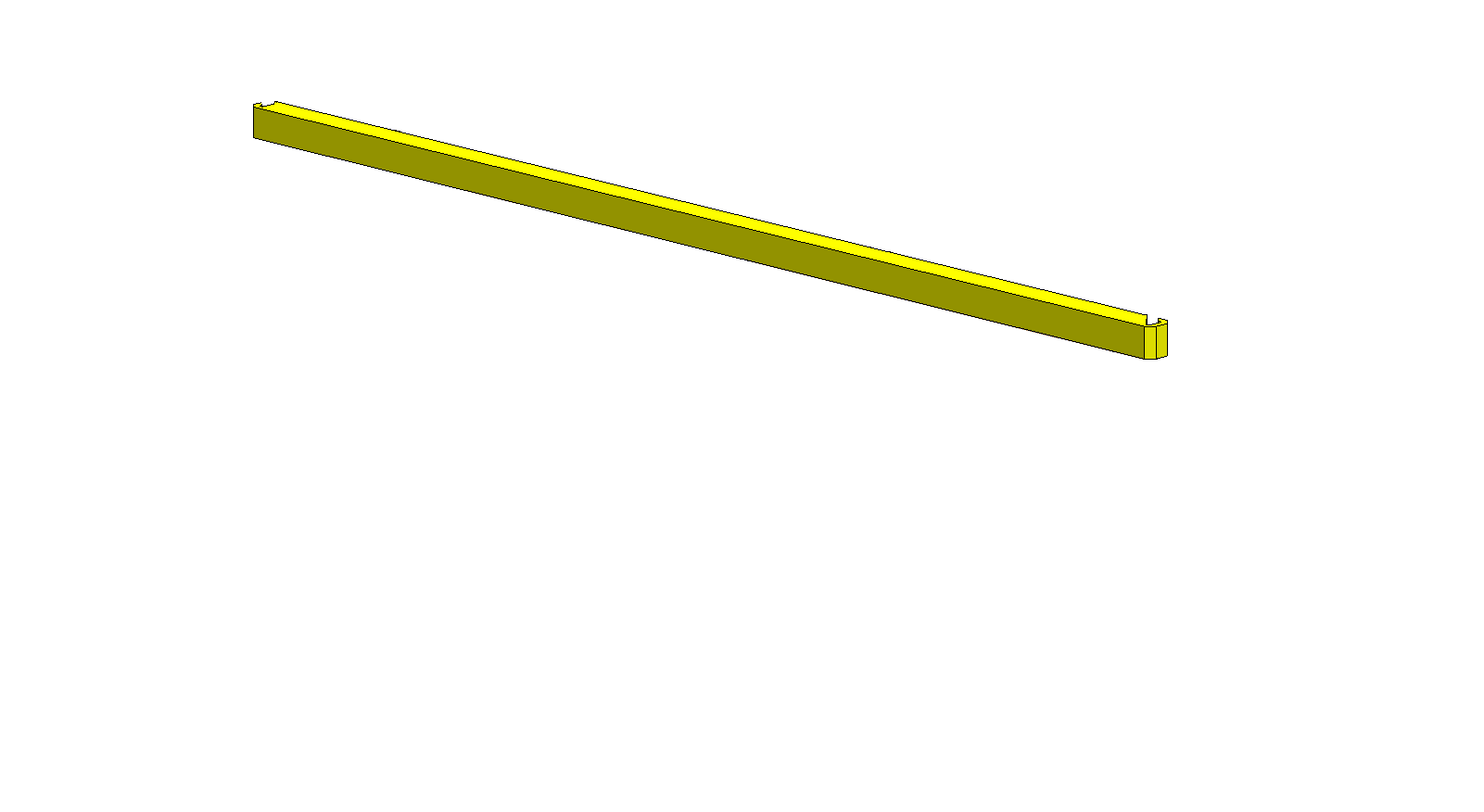 38 |
09/11/2021
e-Baltic
INSTALLAZIONE DELL’UNITÀ ROOFTOP
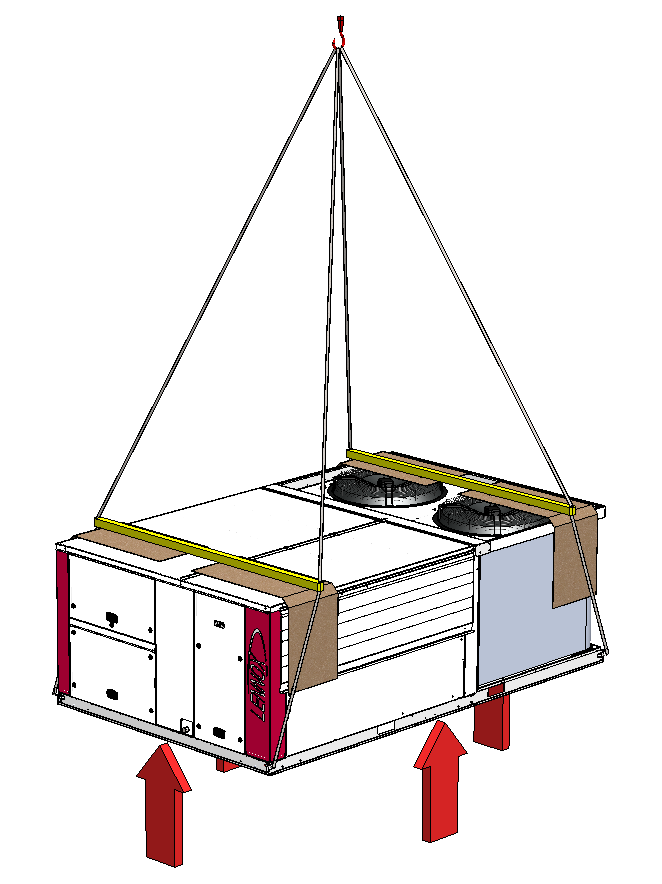 Tendere le imbracature in modo lento e progressivo, finché l’unità non comincia a muoversi.




Movimentare l’unità in posizione orizzontale.
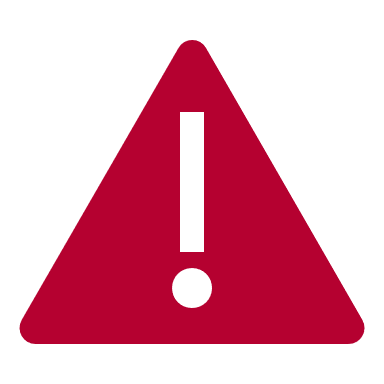 39 |
09/11/2021
e-Baltic
INSTALLAZIONE DELL’UNITÀ ROOFTOP
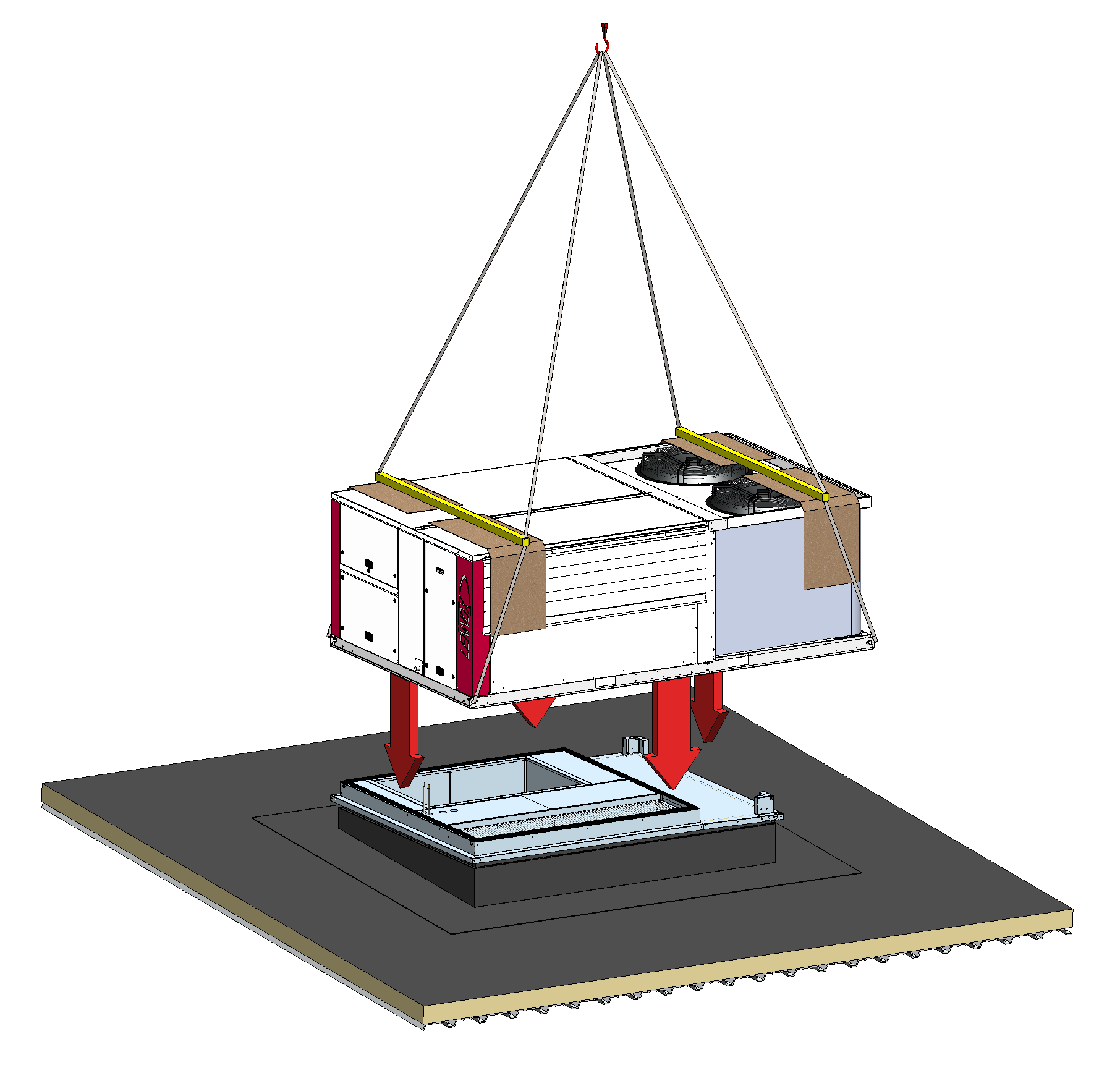 Portare l’unità nel luogo di installazione.

Il responsabile del sollevamento e l’installatore, sul tetto dell’edificio, danno indicazioni al gruista che ha una visibilità limitata.

Utilizzare delle ventose per movimentare l’unità e posizionarla sul telaio.
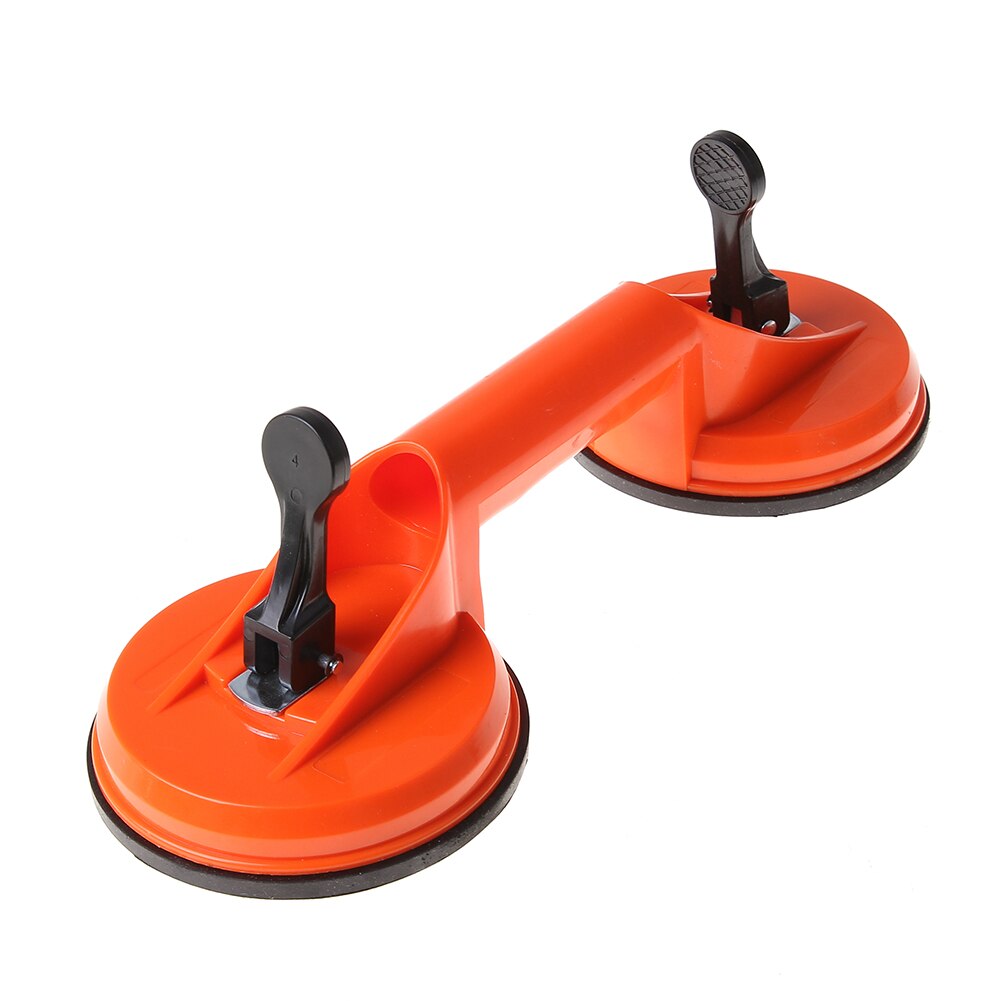 40 |
09/11/2021
e-Baltic
INSTALLAZIONE DELL’UNITÀ ROOFTOP
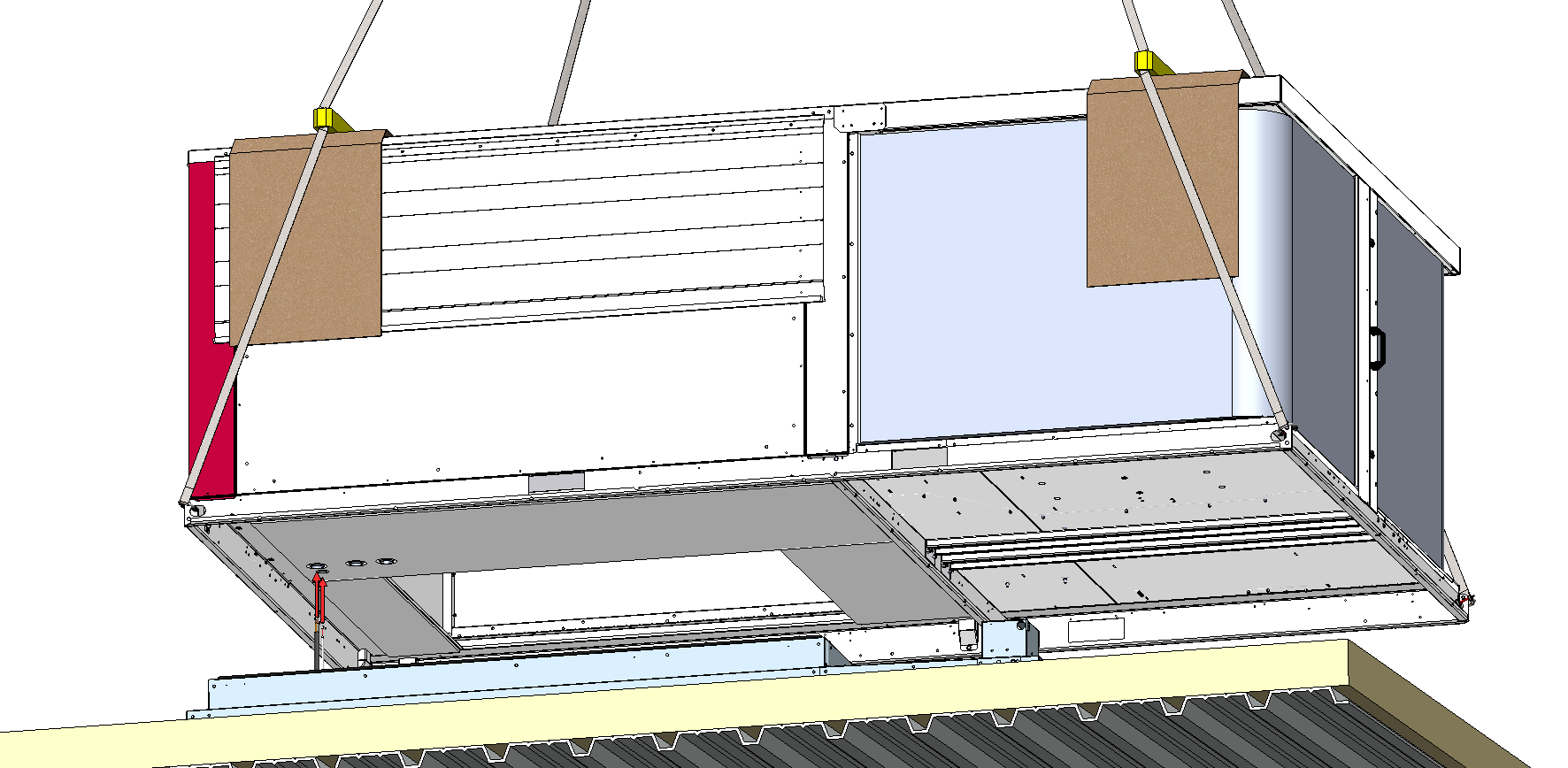 Far passare il cablaggio (cavo di alimentazione e di comunicazione) attraverso la base dell’unità rooftop.
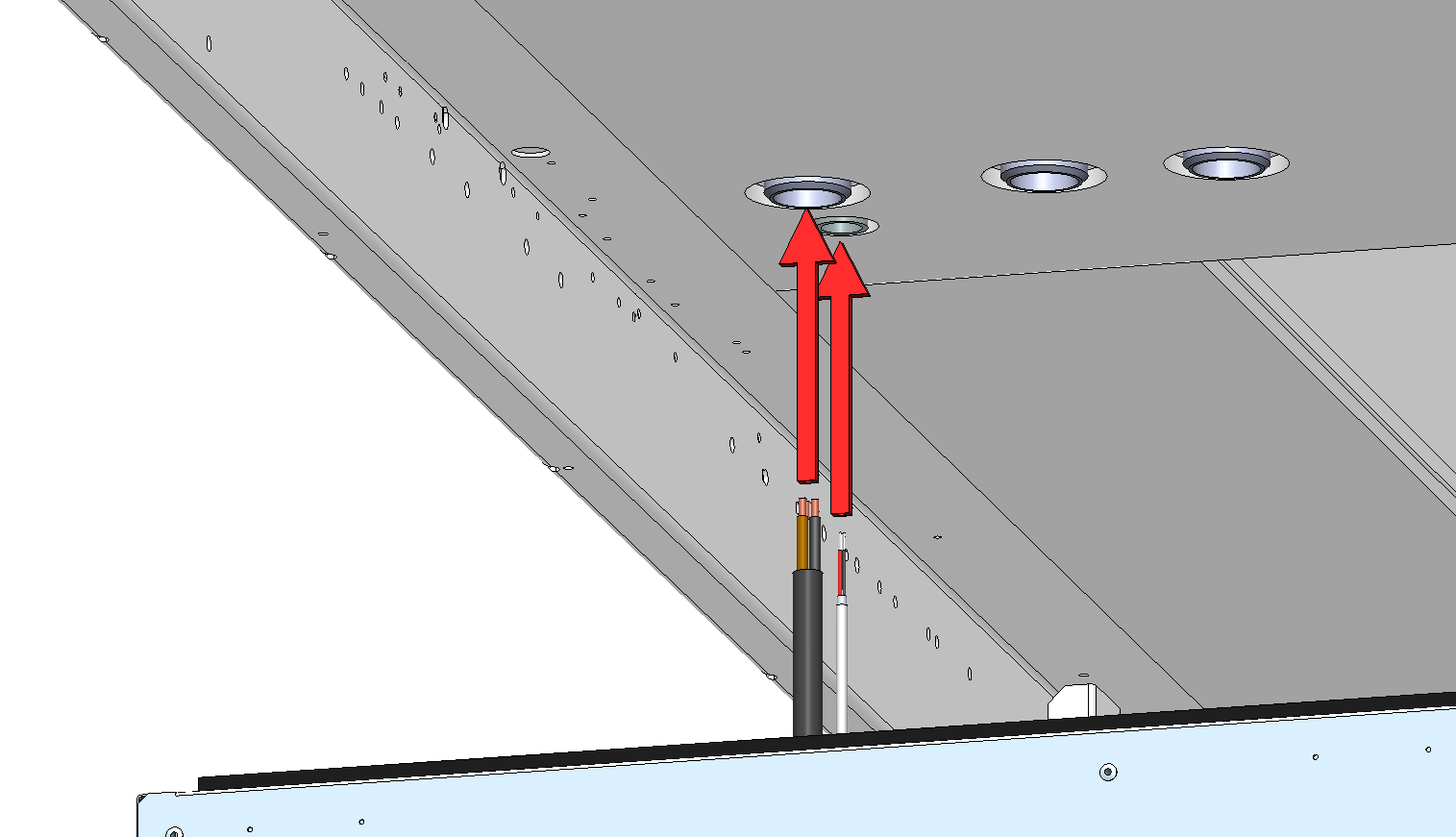 41 |
09/11/2021
e-Baltic
INSTALLAZIONE DELL’UNITÀ ROOFTOP
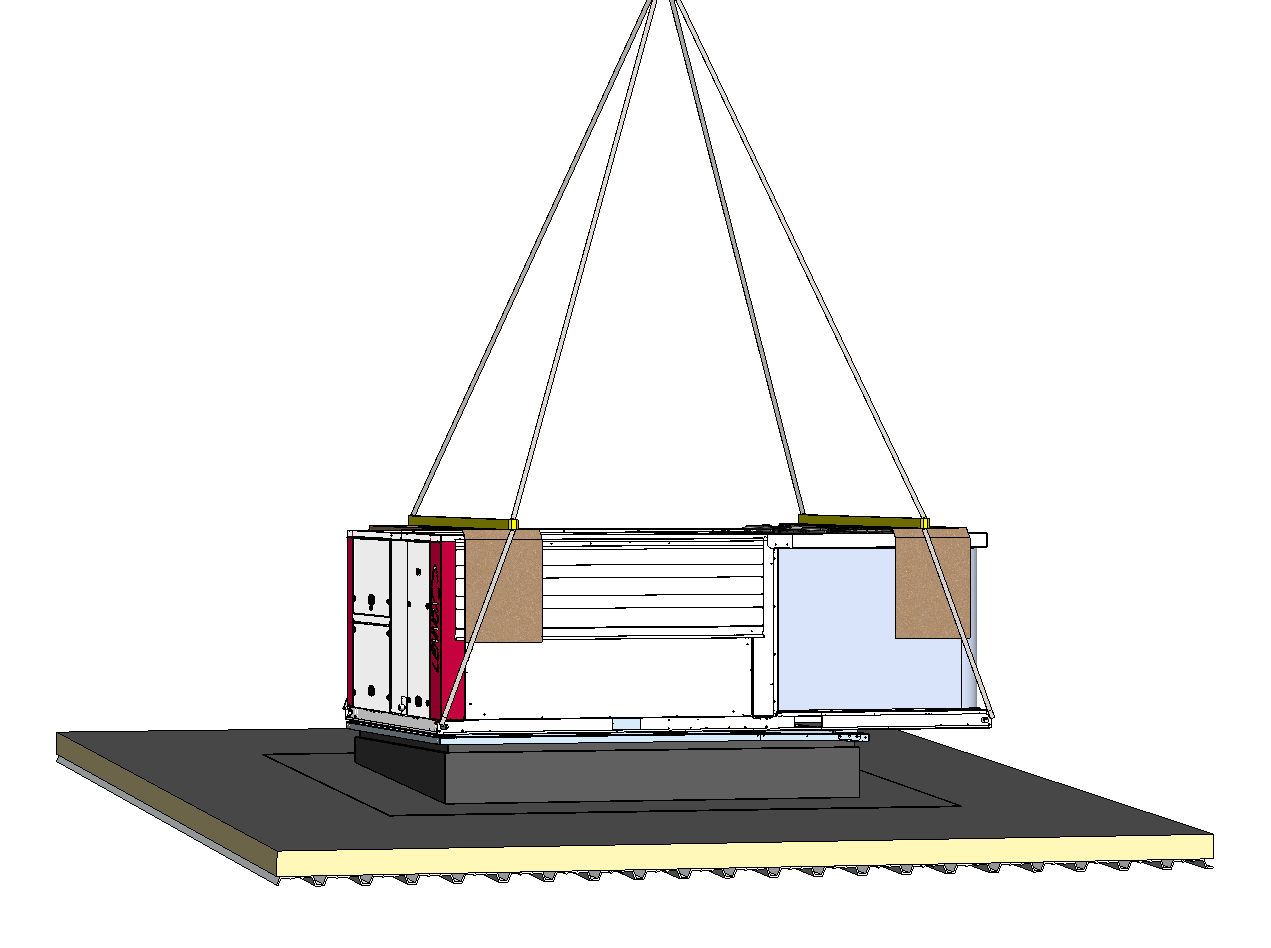 Posizionare con attenzione l’unità sopra al telaio e rimuovere le imbracature e i ganci di sollevamento.




Verificare che il peso dell’unità rooftop sia distribuito uniformemente sul telaio.
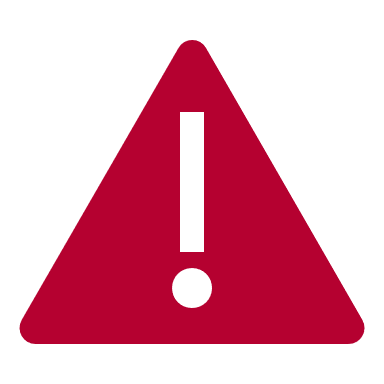 42 |
09/11/2021
e-Baltic
INSTALLAZIONE DELL’UNITÀ ROOFTOP
La cappa dell’aria di rinnovo deve essere fissata in posizione aperta al primo avviamento. 
L’unità viene fornita con la cappa chiusa per evitare danni durante il trasporto.
Sollevare la cappa dell’aria di rinnovo.
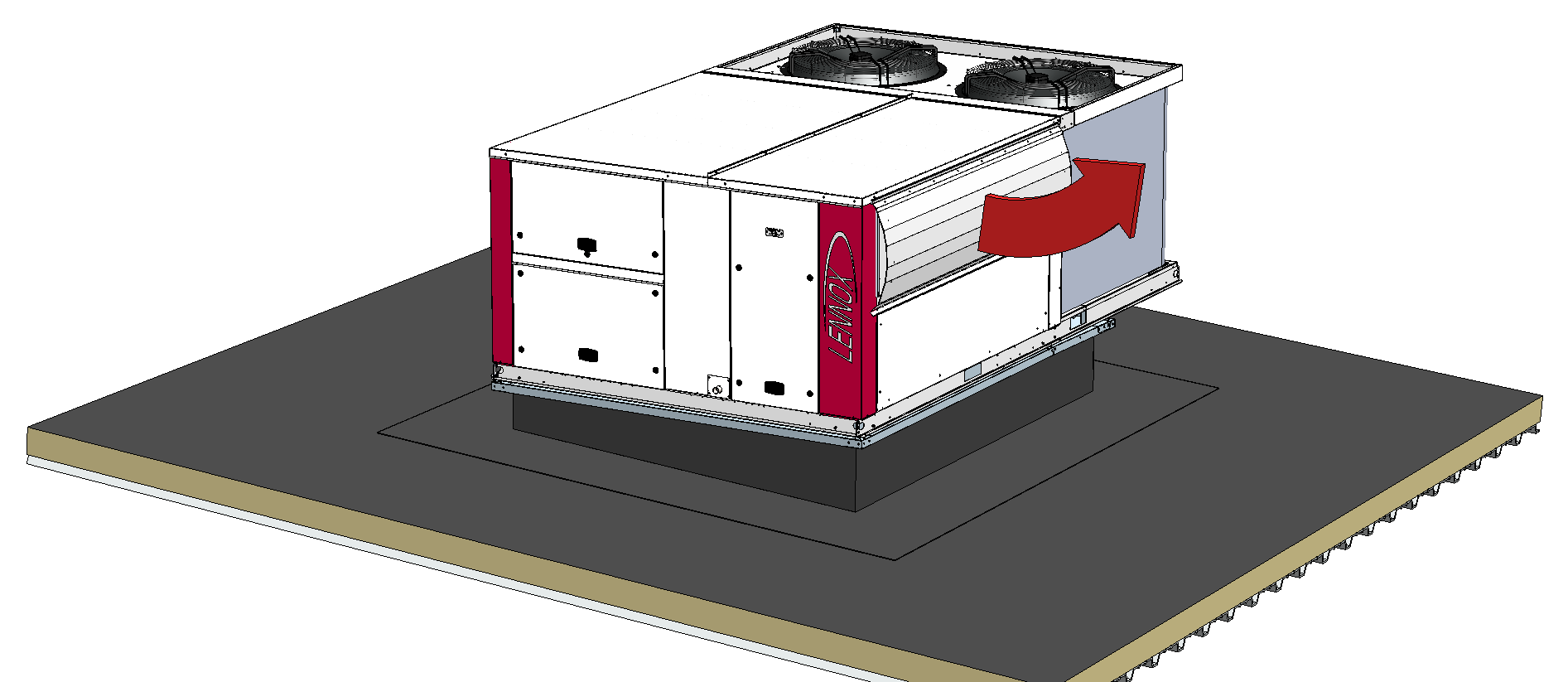 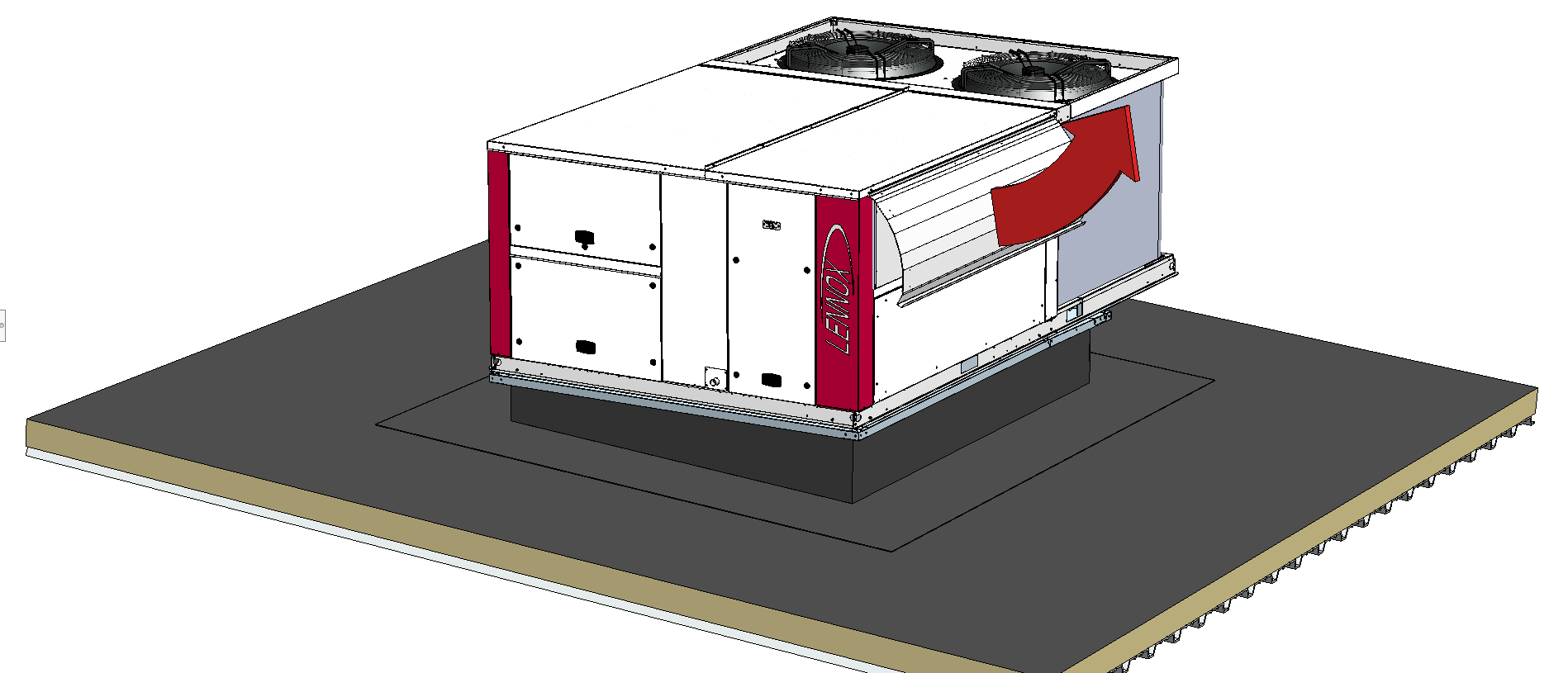 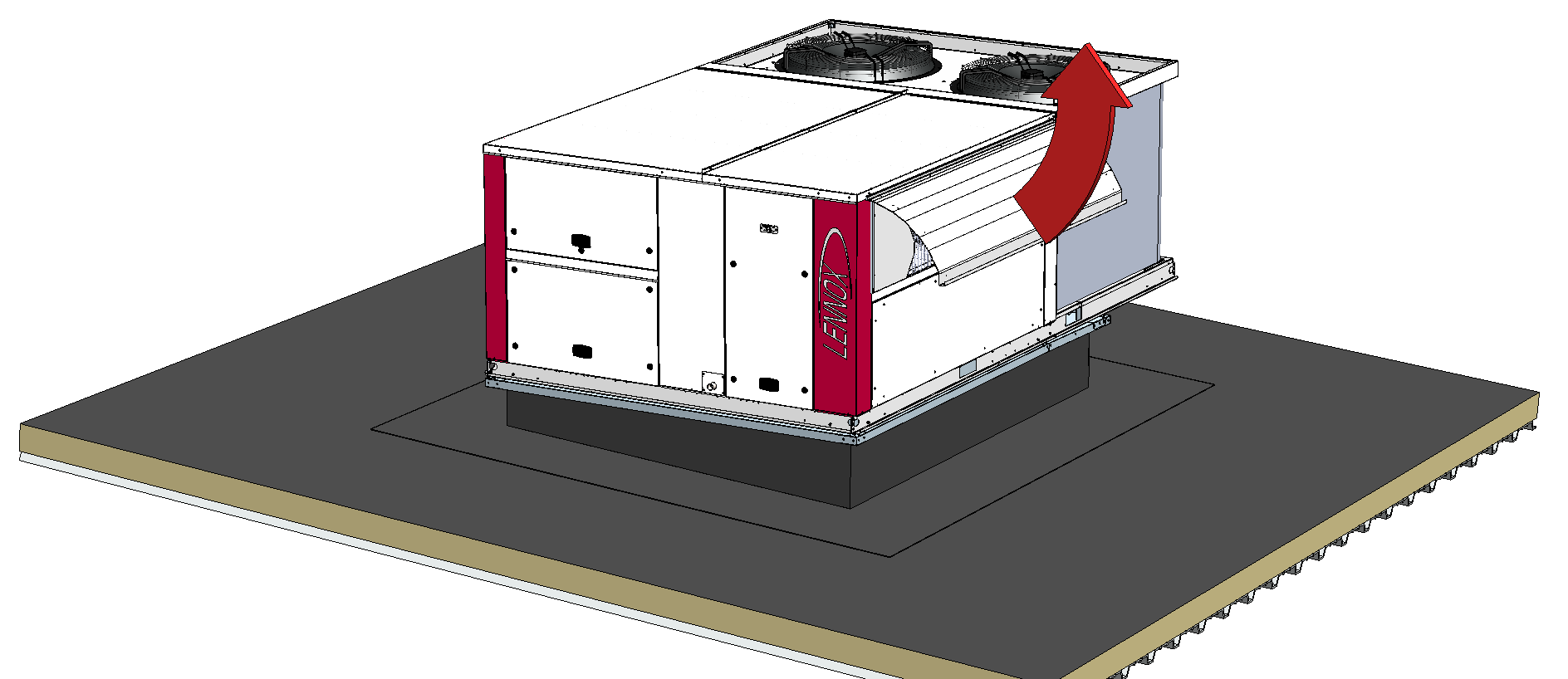 43 |
09/11/2021
e-Baltic
INSTALLAZIONE DELL’UNITÀ ROOFTOP
La cappa dell’aria di rinnovo deve essere fissata in posizione aperta al primo avviamento. 
L’unità viene fornita con la cappa chiusa per evitare danni durante il trasporto.
Sollevare la cappa dell’aria di rinnovo.
Portare verso l’esterno i due deflettori laterali.
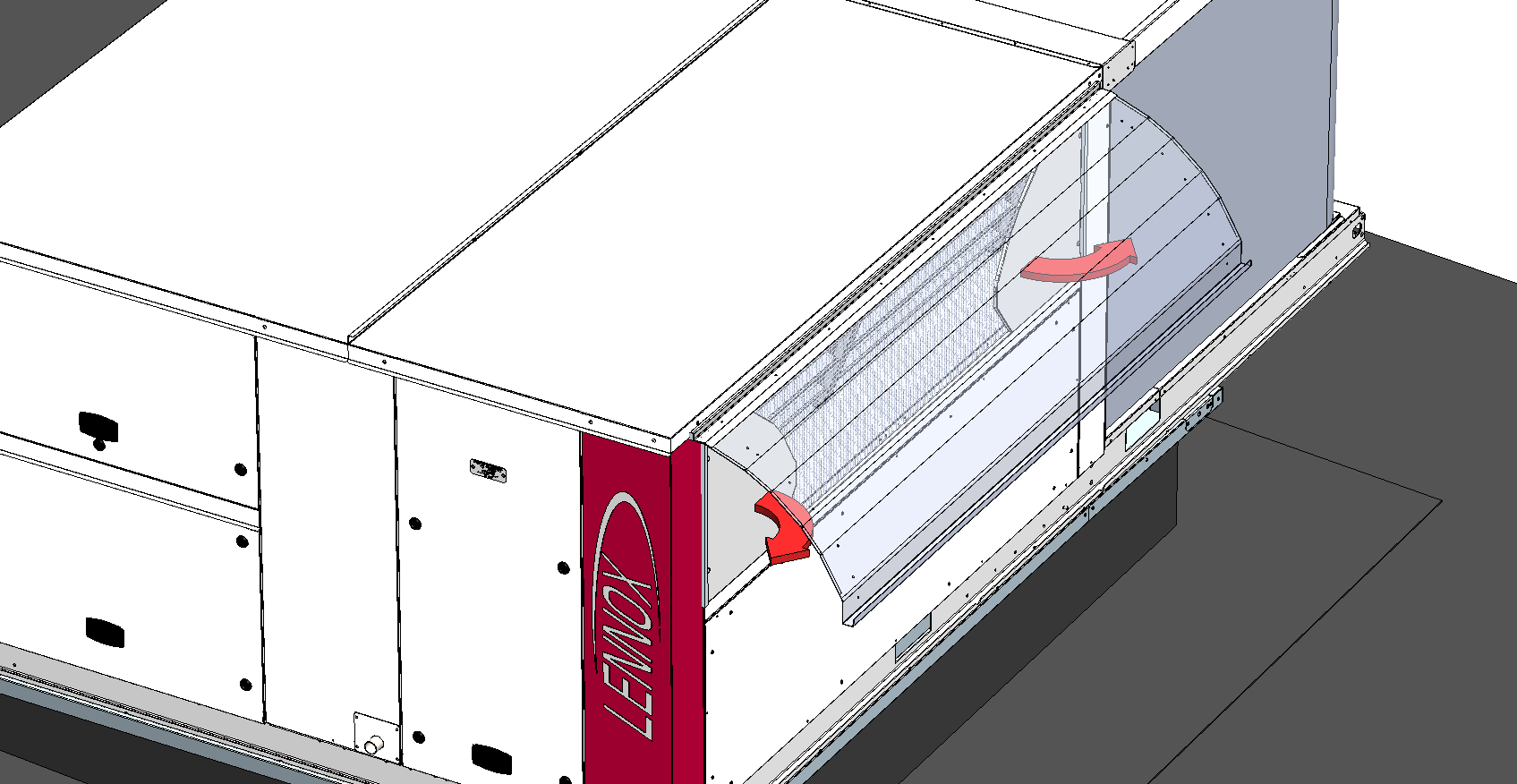 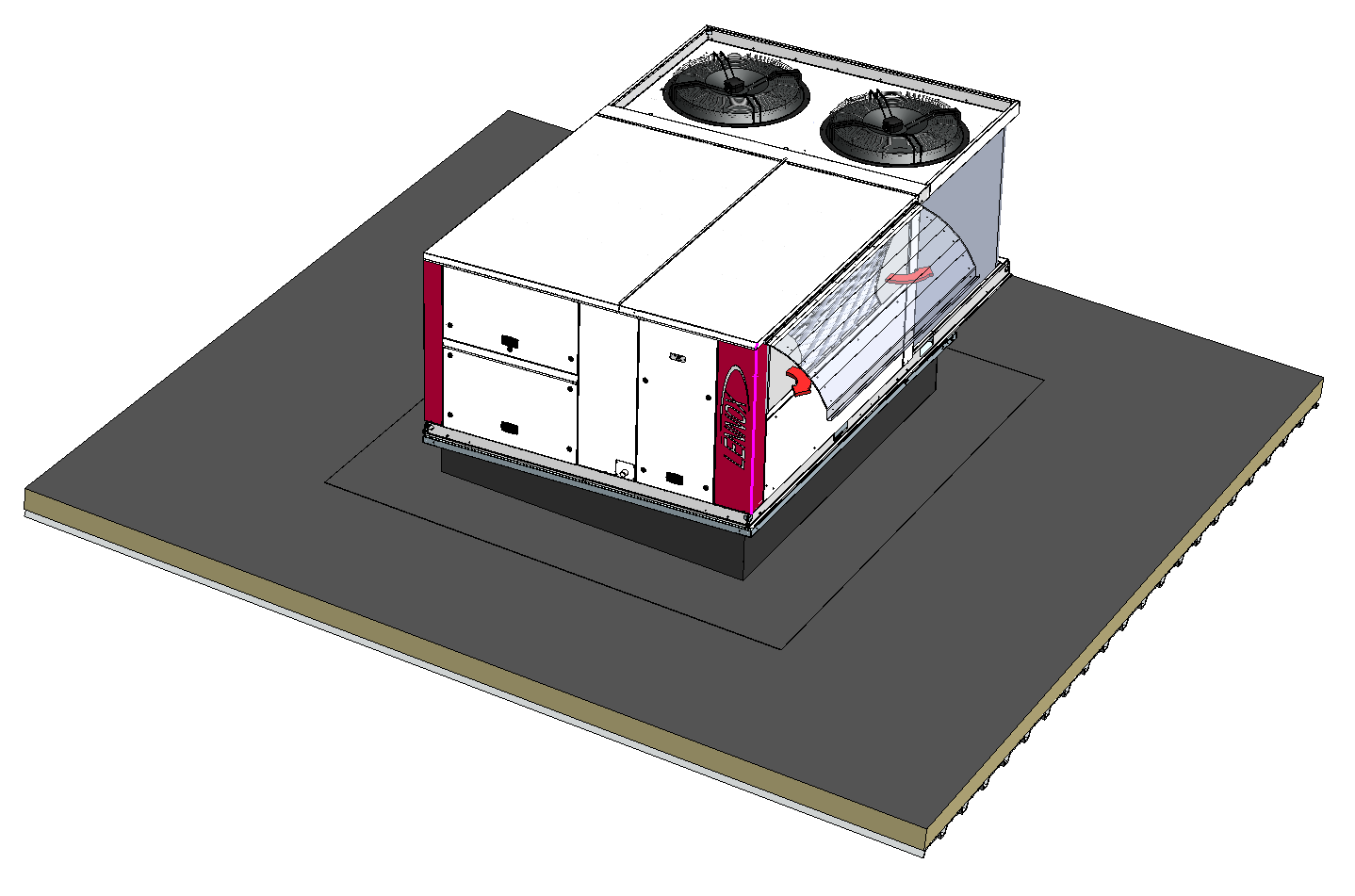 44 |
09/11/2021
e-Baltic
INSTALLAZIONE DELL’UNITÀ ROOFTOP
La cappa dell’aria di rinnovo deve essere fissata in posizione aperta al primo avviamento. 
L’unità viene fornita con la cappa chiusa per evitare danni durante il trasporto.
Sollevare la cappa dell’aria di rinnovo.
Portare verso l’esterno i due deflettori laterali.
Verificare il corretto posizionamento del sigillante nero sul lato superiore della cappa e fissare la cappa ai due deflettori laterali con le viti autofilettanti (fornite nella scatola delle parti di ricambio).
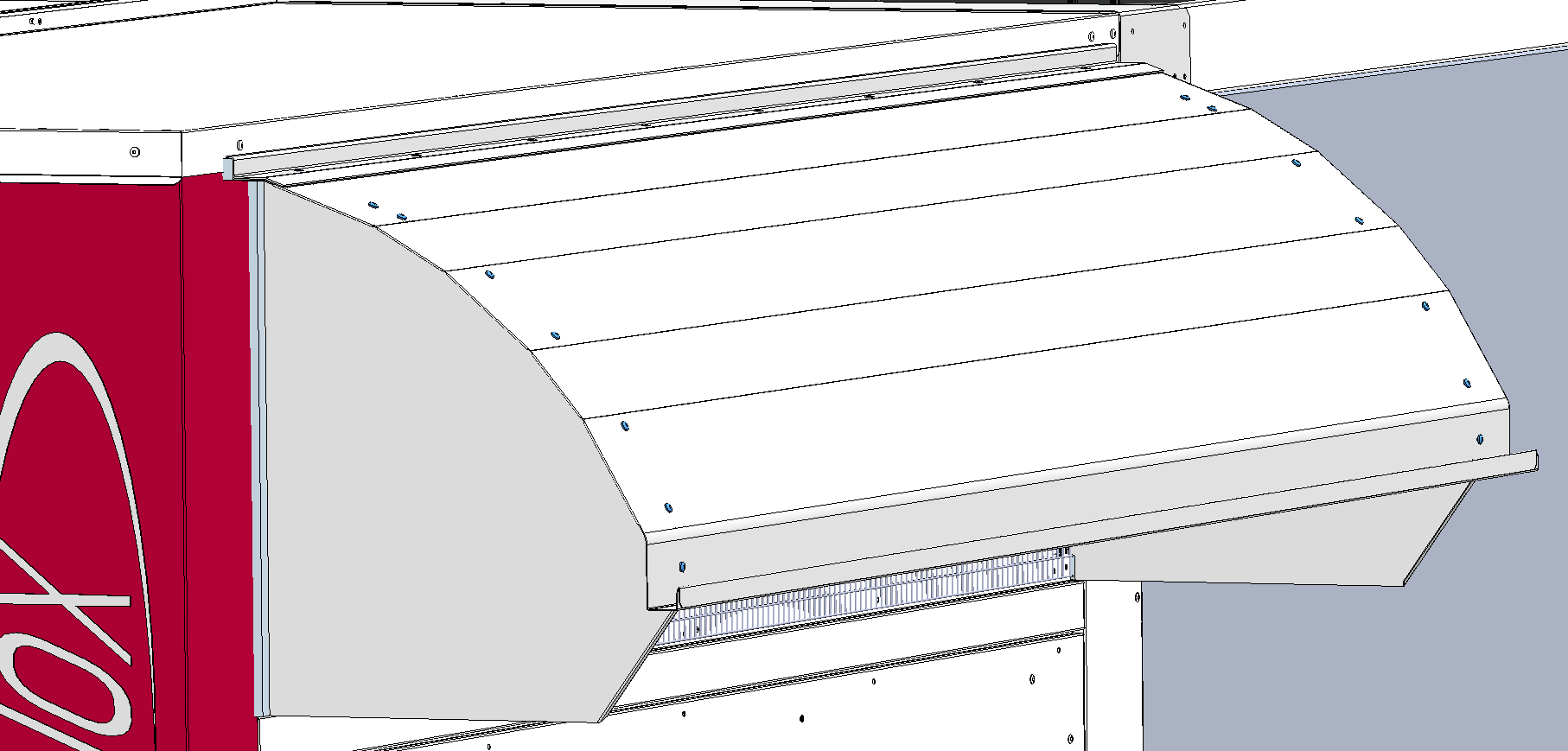 45 |
09/11/2021
e-Baltic
INSTALLAZIONE DELL’UNITÀ ROOFTOP
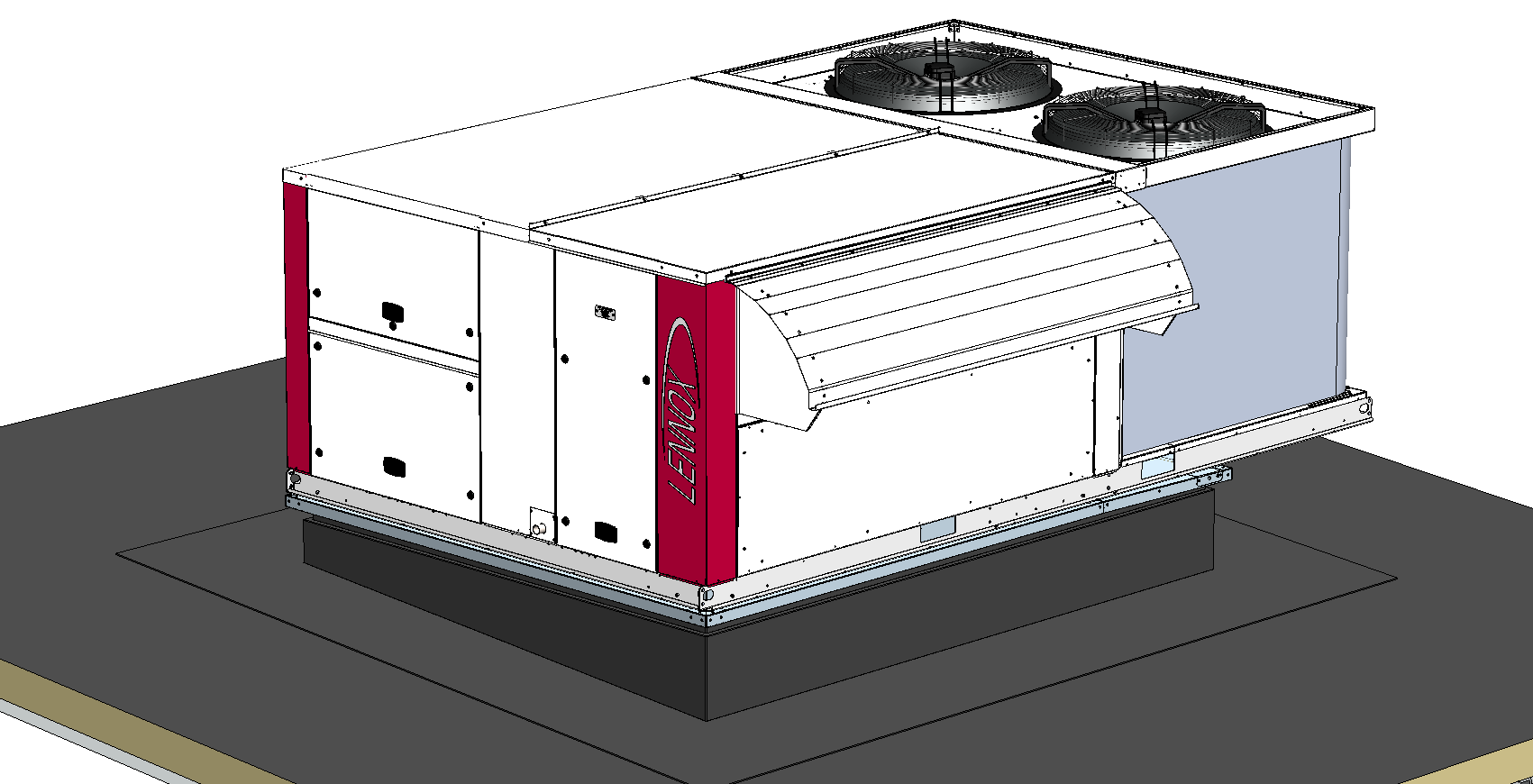 Installare il drenaggio della condensa e fissarlo saldamente con un morsetto per tubi.
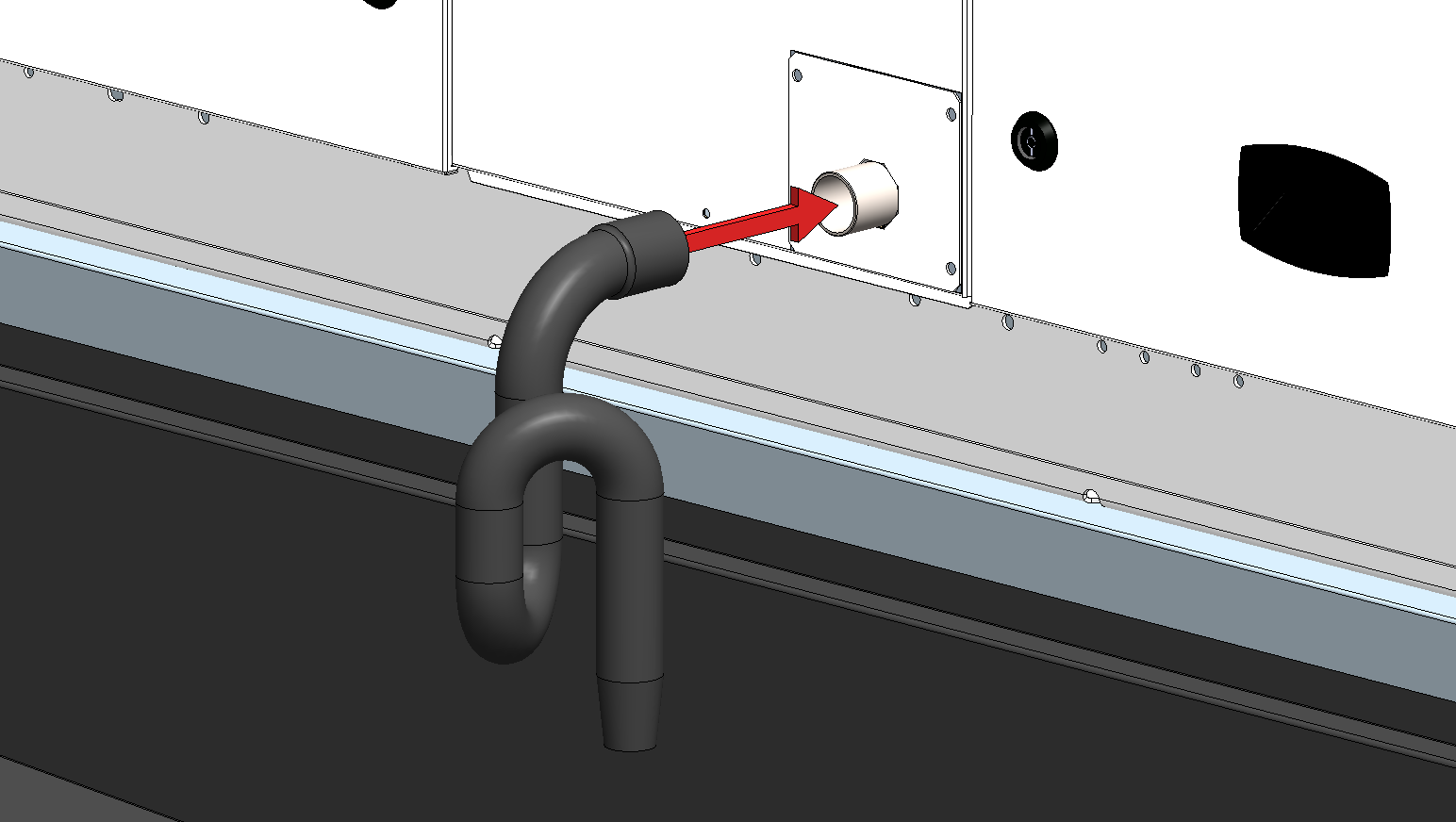 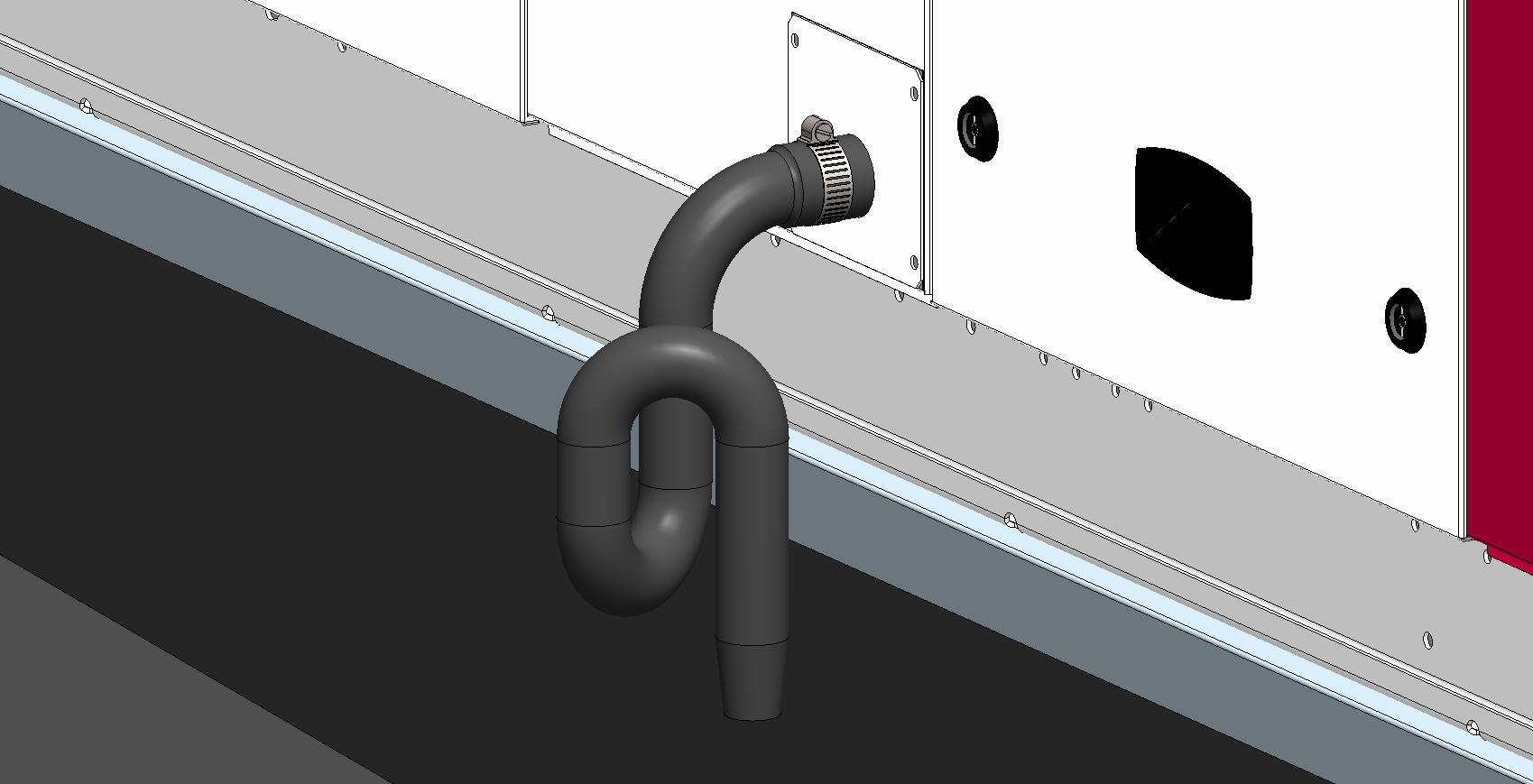 46 |
09/11/2021
e-BalticCablaggio dell’unità rooftop
e-Baltic
CABLAGGIO DELL’UNITÀ ROOFTOP
Aprire i 2 sportelli mostrati nelle figure.
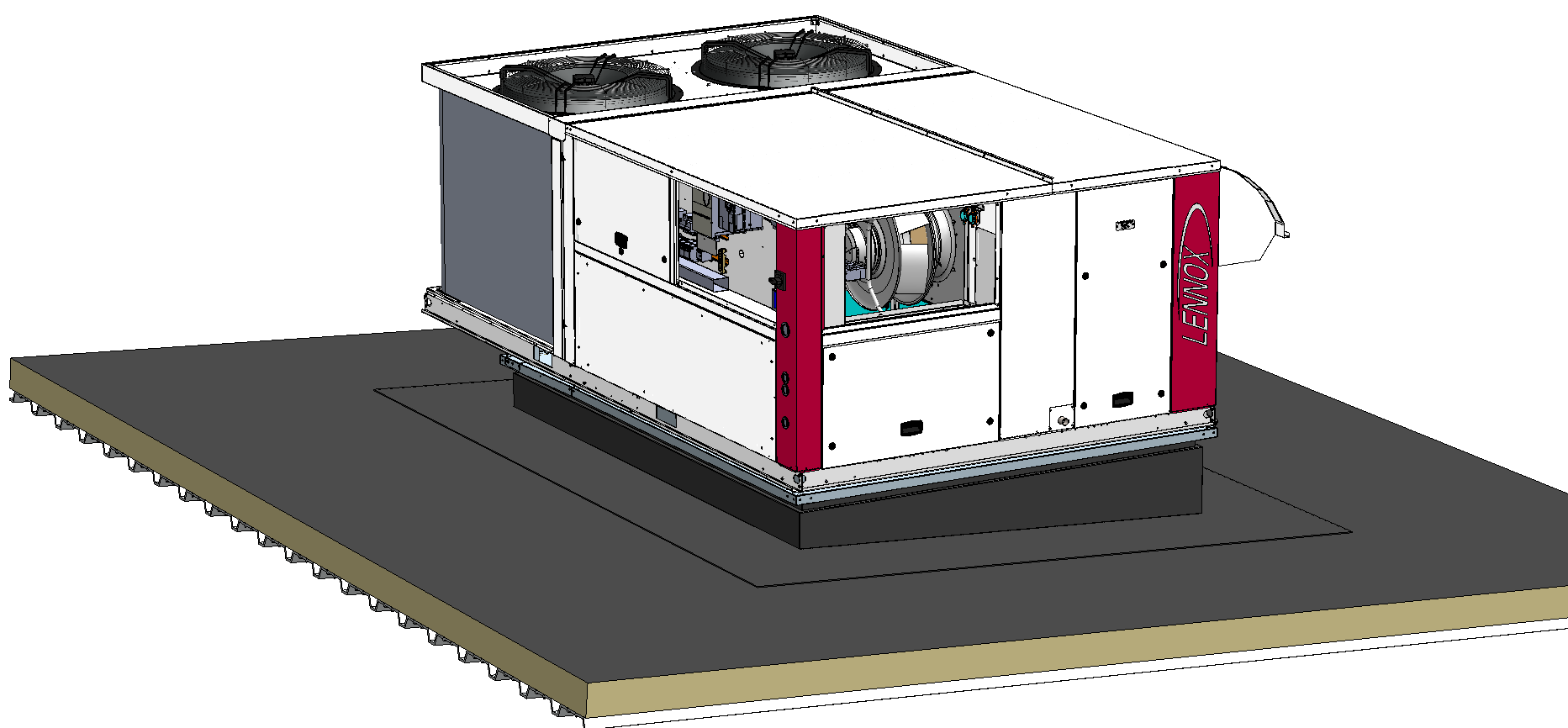 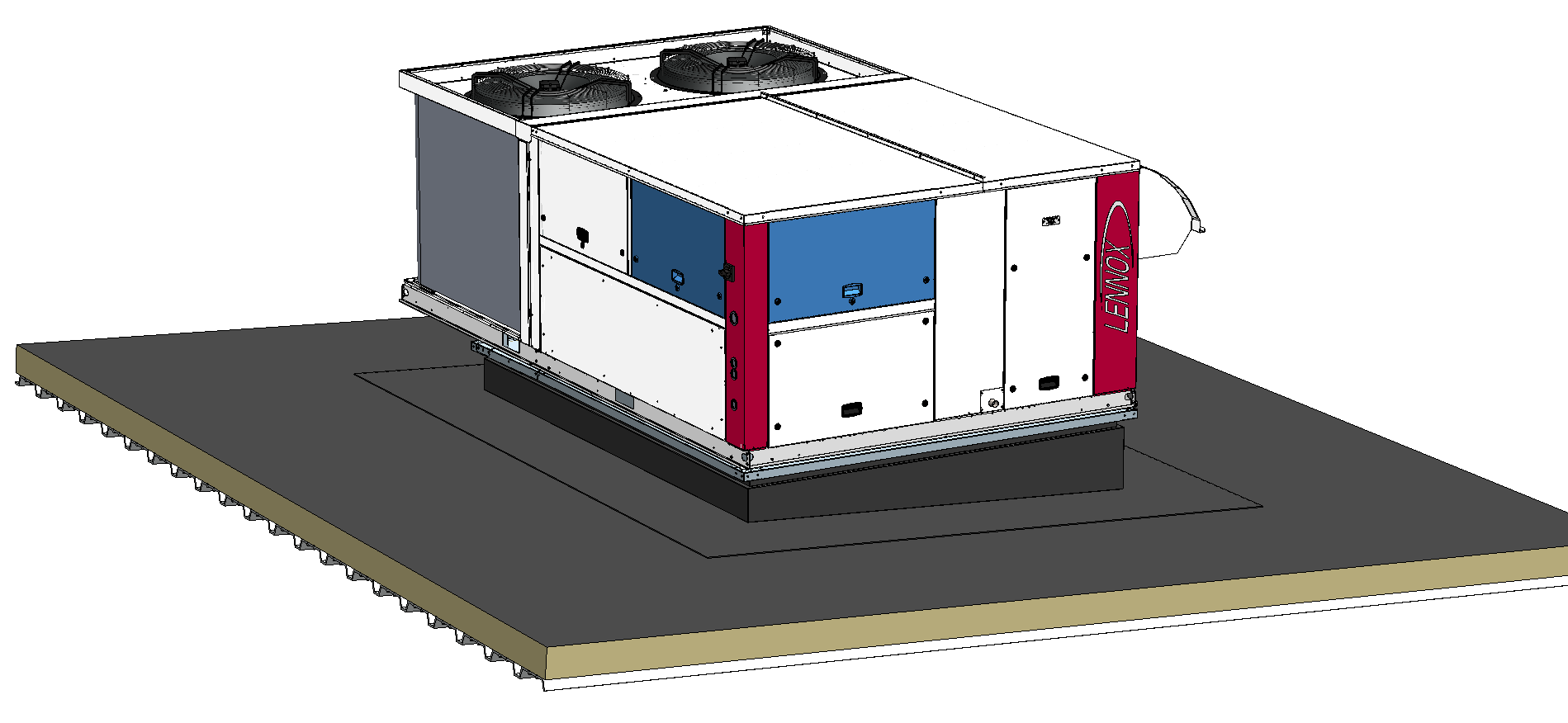 48 |
09/11/2021
e-Baltic
CABLAGGIO DELL’UNITÀ ROOFTOP
Rimuovere dall’unità rooftop la piastra metallica indicata nelle figure.
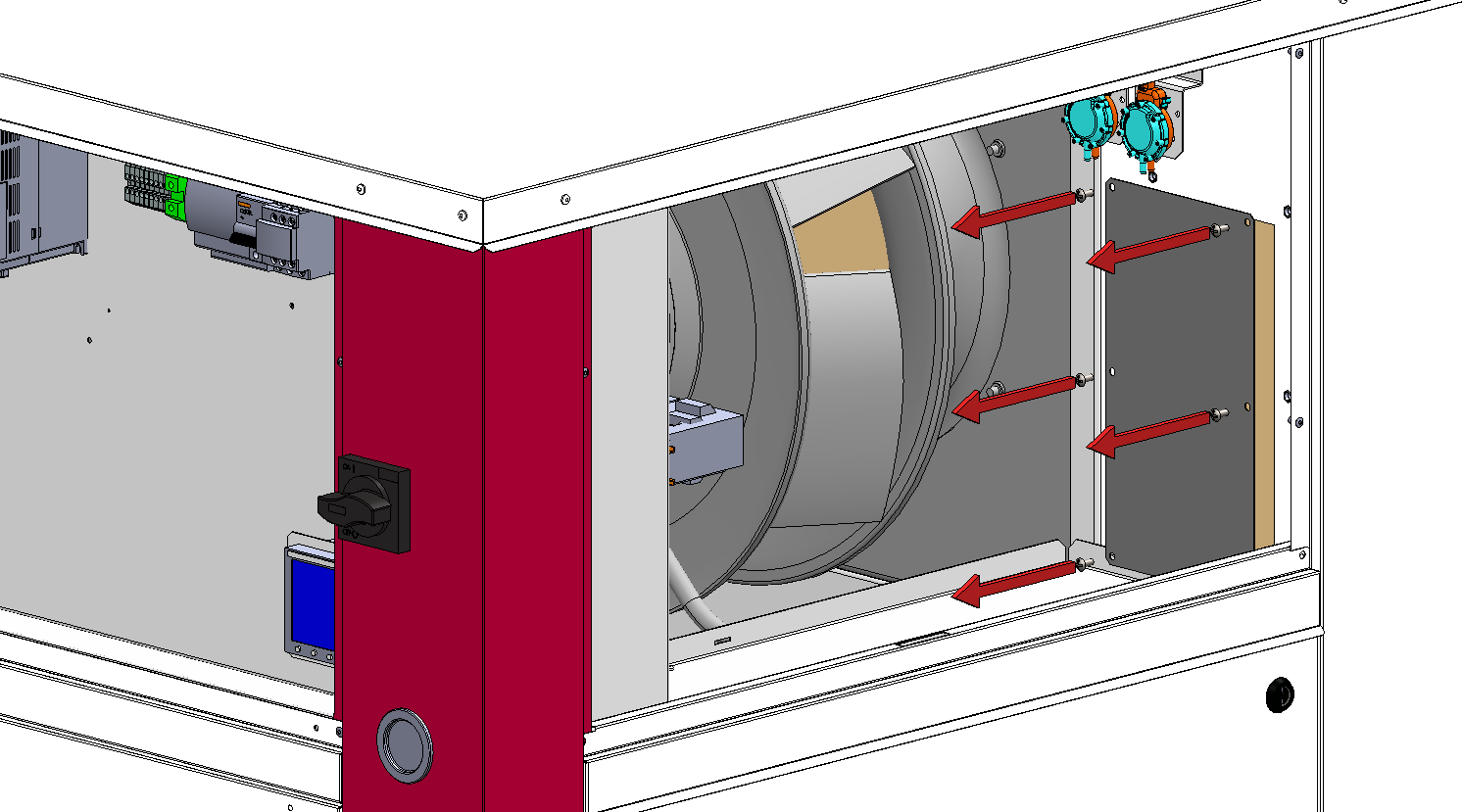 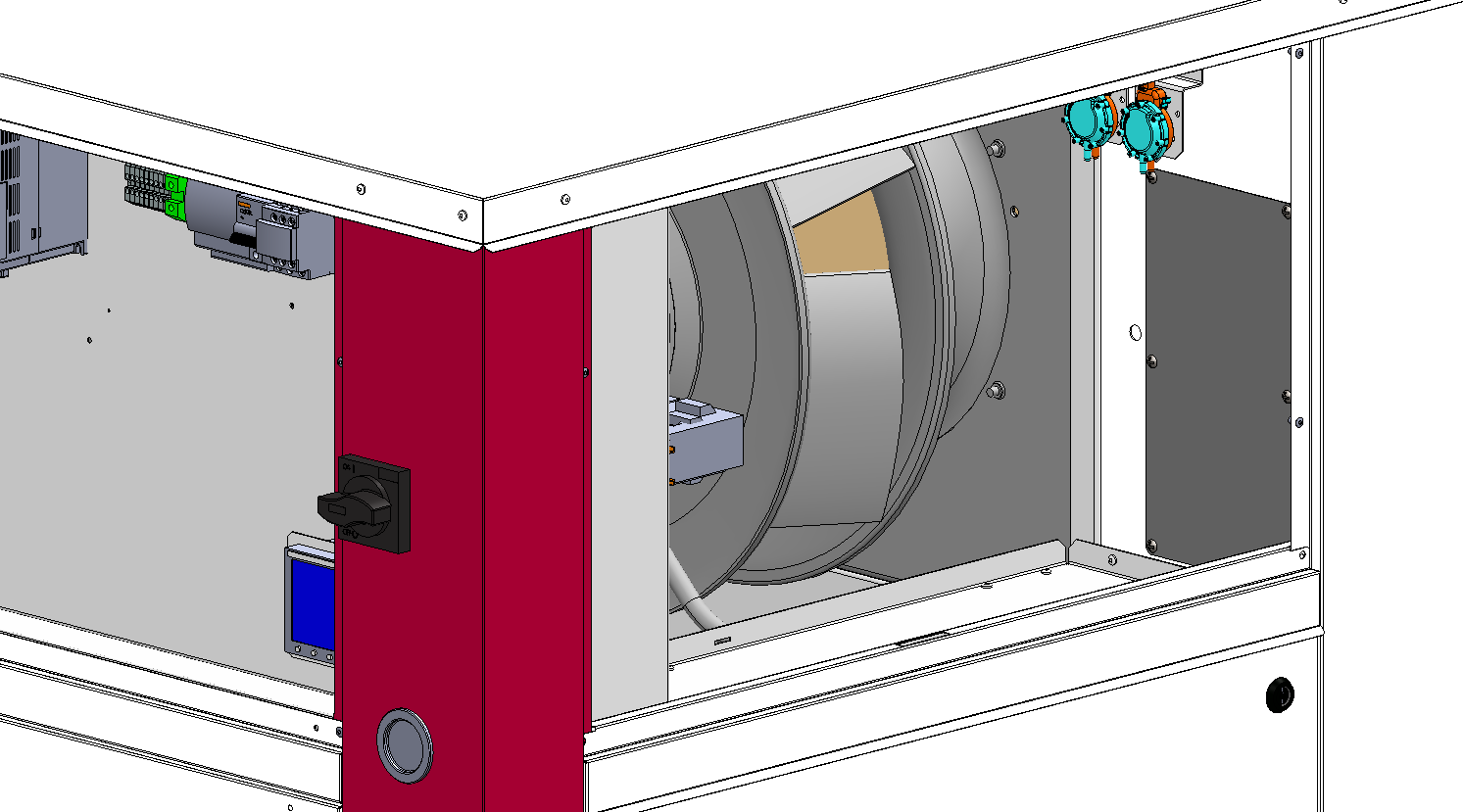 49 |
09/11/2021
e-Baltic
CABLAGGIO DELL’UNITÀ ROOFTOP
Praticare dei fori nella piastra di diametro adeguato ai pressacavi.
Si raccomanda di utilizzare un solo cavo per ogni pressacavo.
Posizionare i pressacavi sulla piastra.
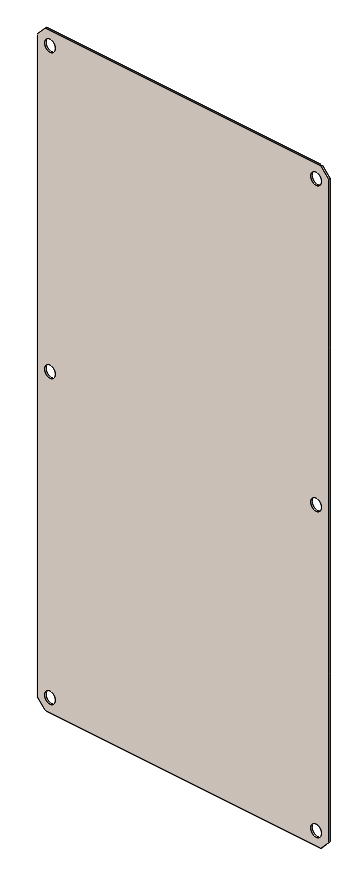 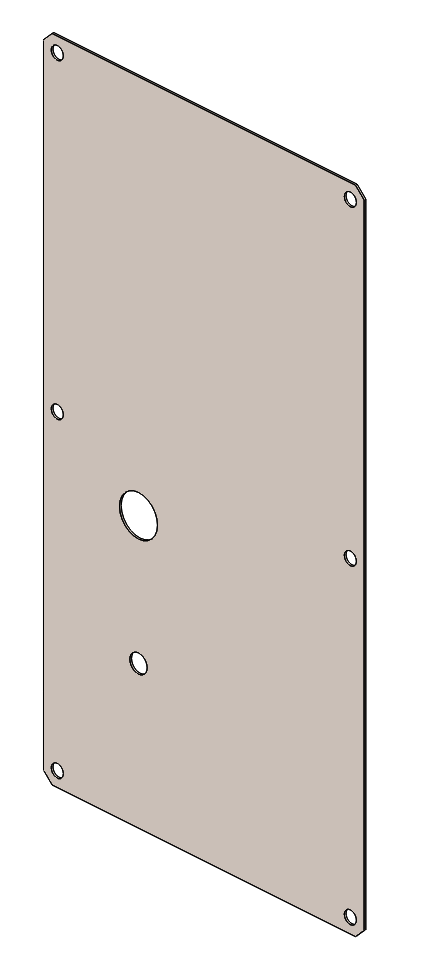 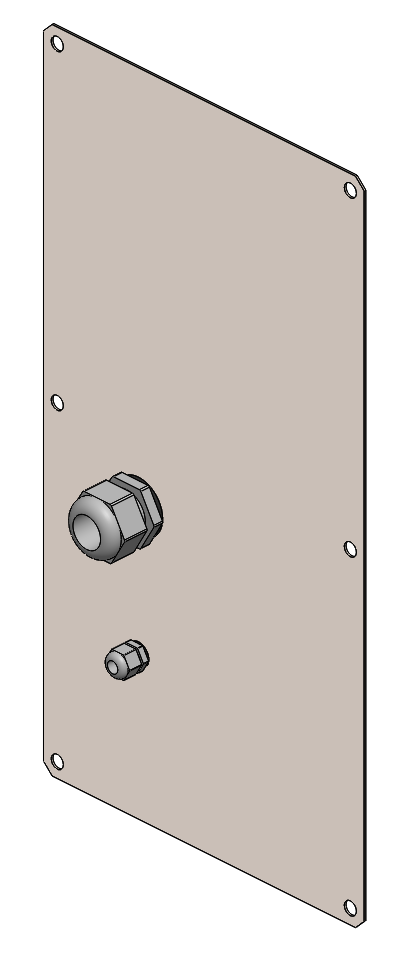 CAVO DI ALIMENTAZIONE
CAVO DI COMUNICAZIONE
50 |
09/11/2021
e-Baltic
CABLAGGIO DELL’UNITÀ ROOFTOP
Far passare i due cavi nei pressacavi e riposizionare la piastra.
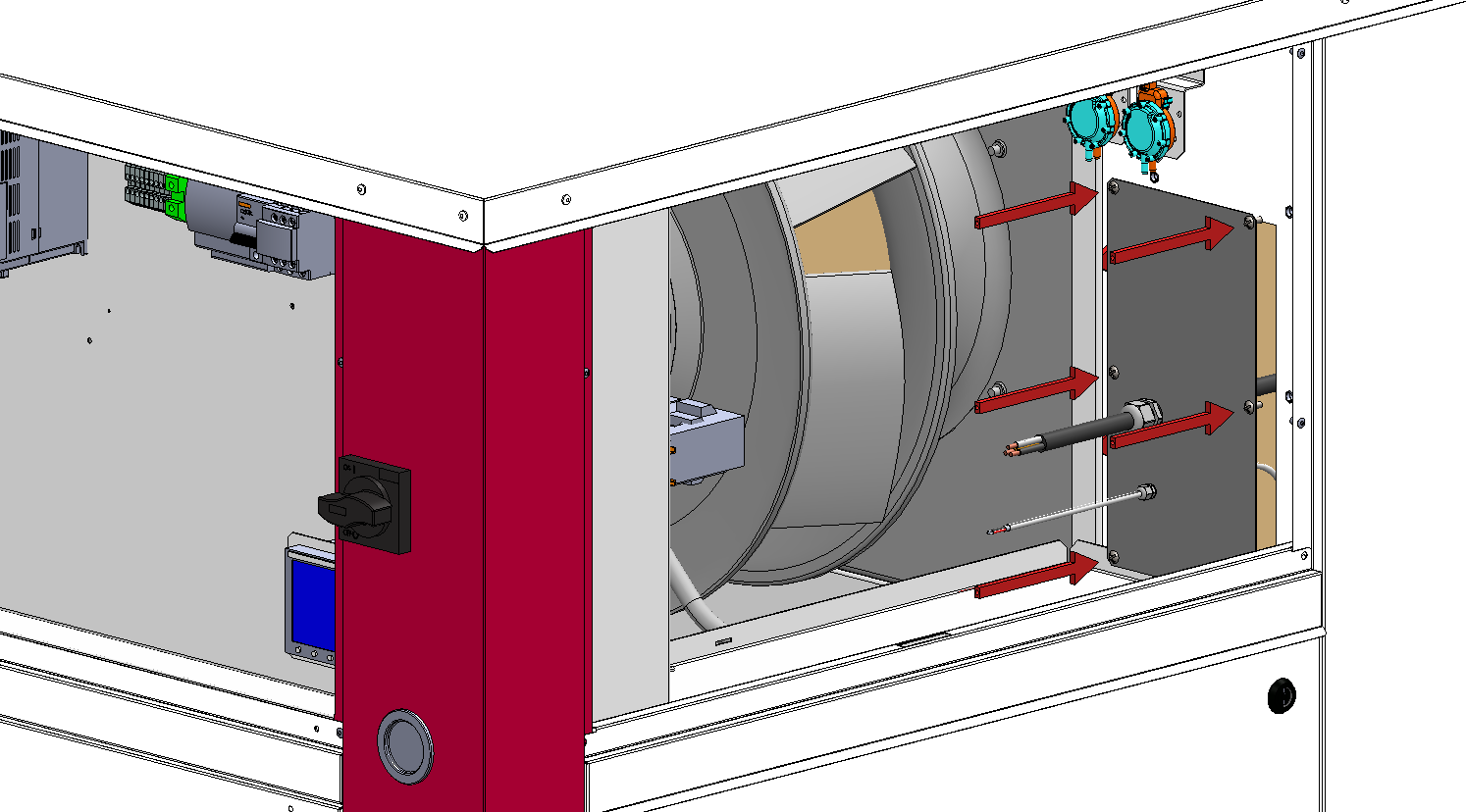 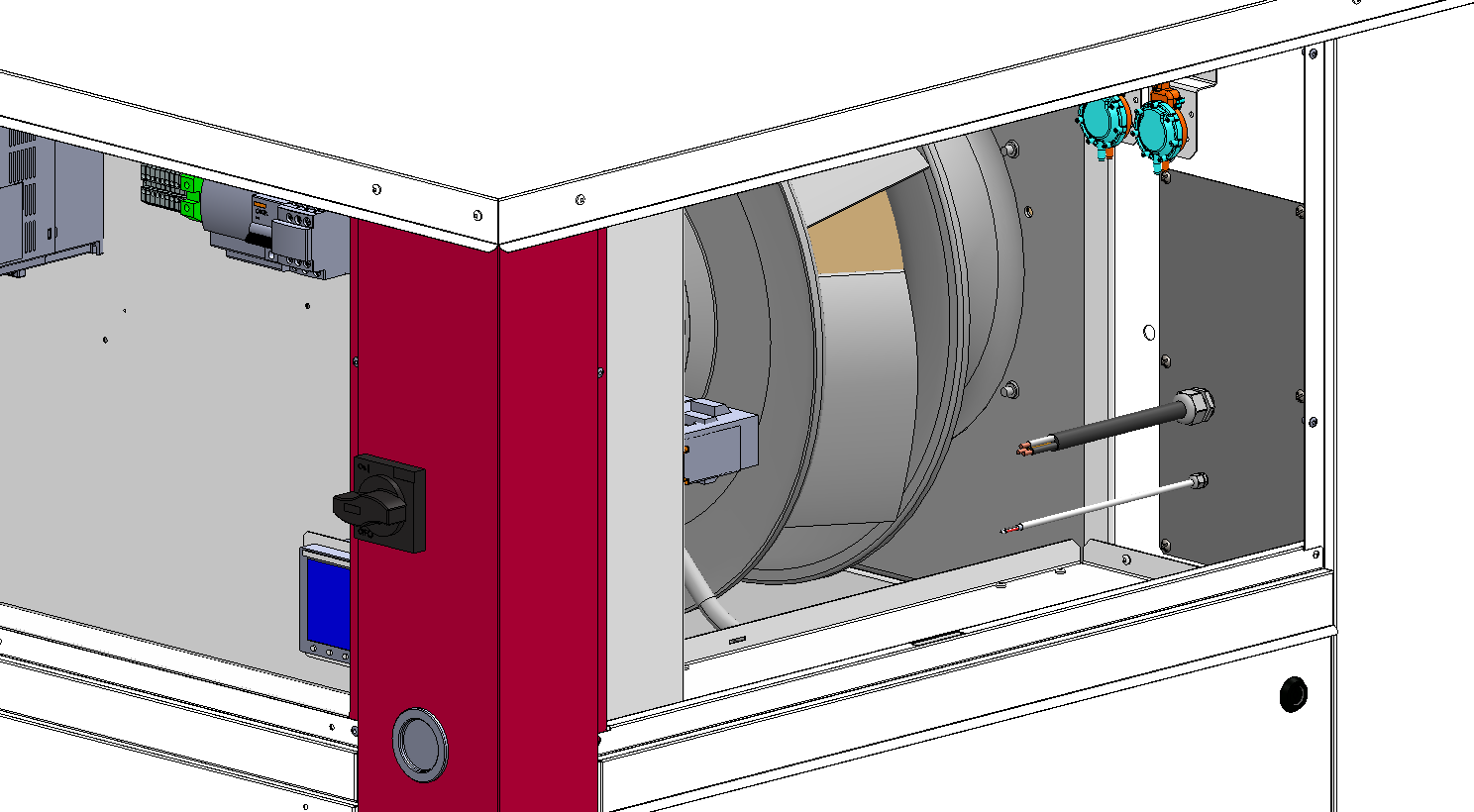 51 |
09/11/2021
e-Baltic
CABLAGGIO DELL’UNITÀ ROOFTOP
1
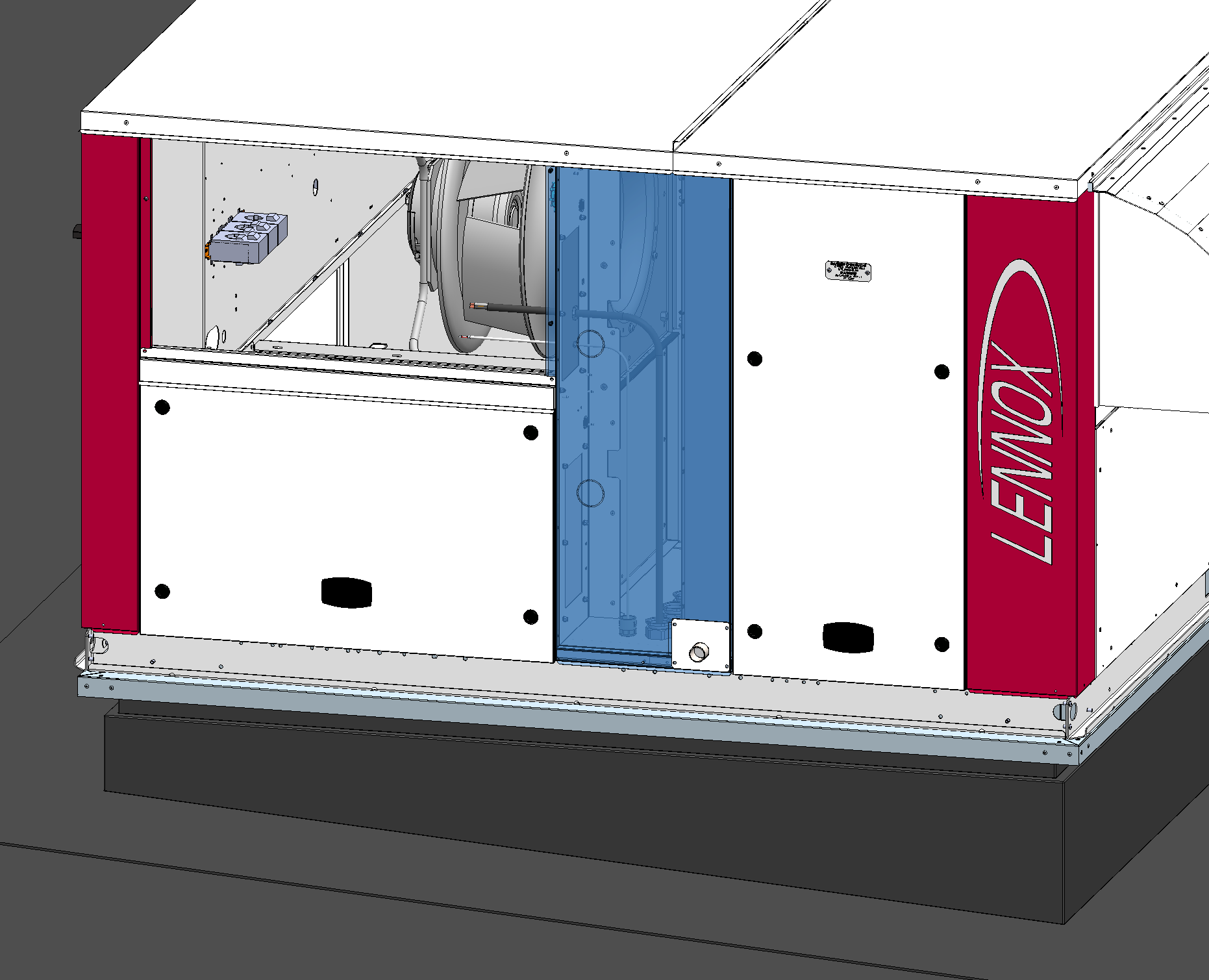 Particolare dei cavi provenienti del telaio, che passano attraverso la piastra.
2
52 |
09/11/2021
e-Baltic
CABLAGGIO DELL’UNITÀ ROOFTOP
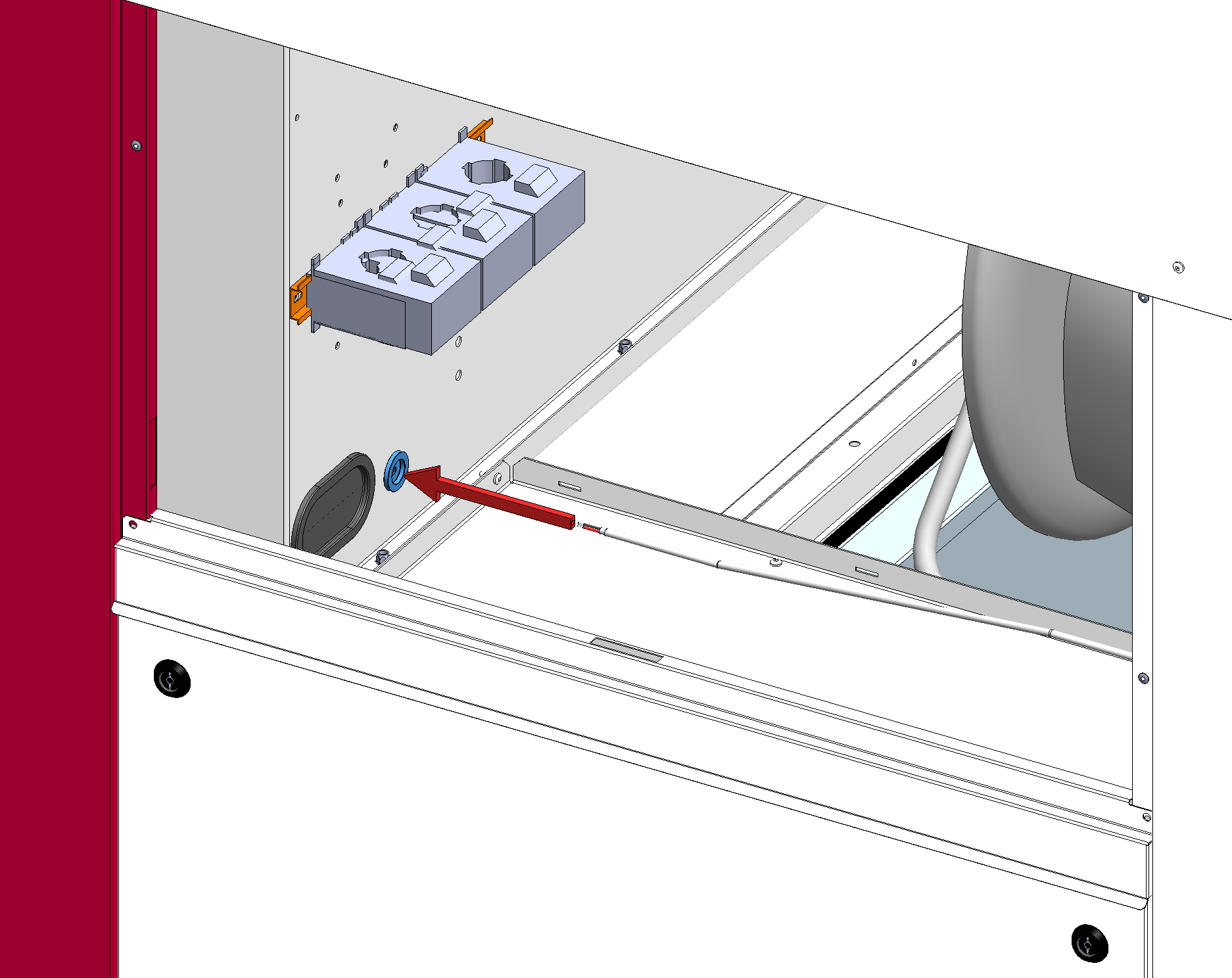 Far passare il cavo di comunicazione attraverso il pressacavo e collegarlo al quadro elettrico dell’unità rooftop.
53 |
09/11/2021
e-Baltic
CABLAGGIO DELL’UNITÀ ROOFTOP
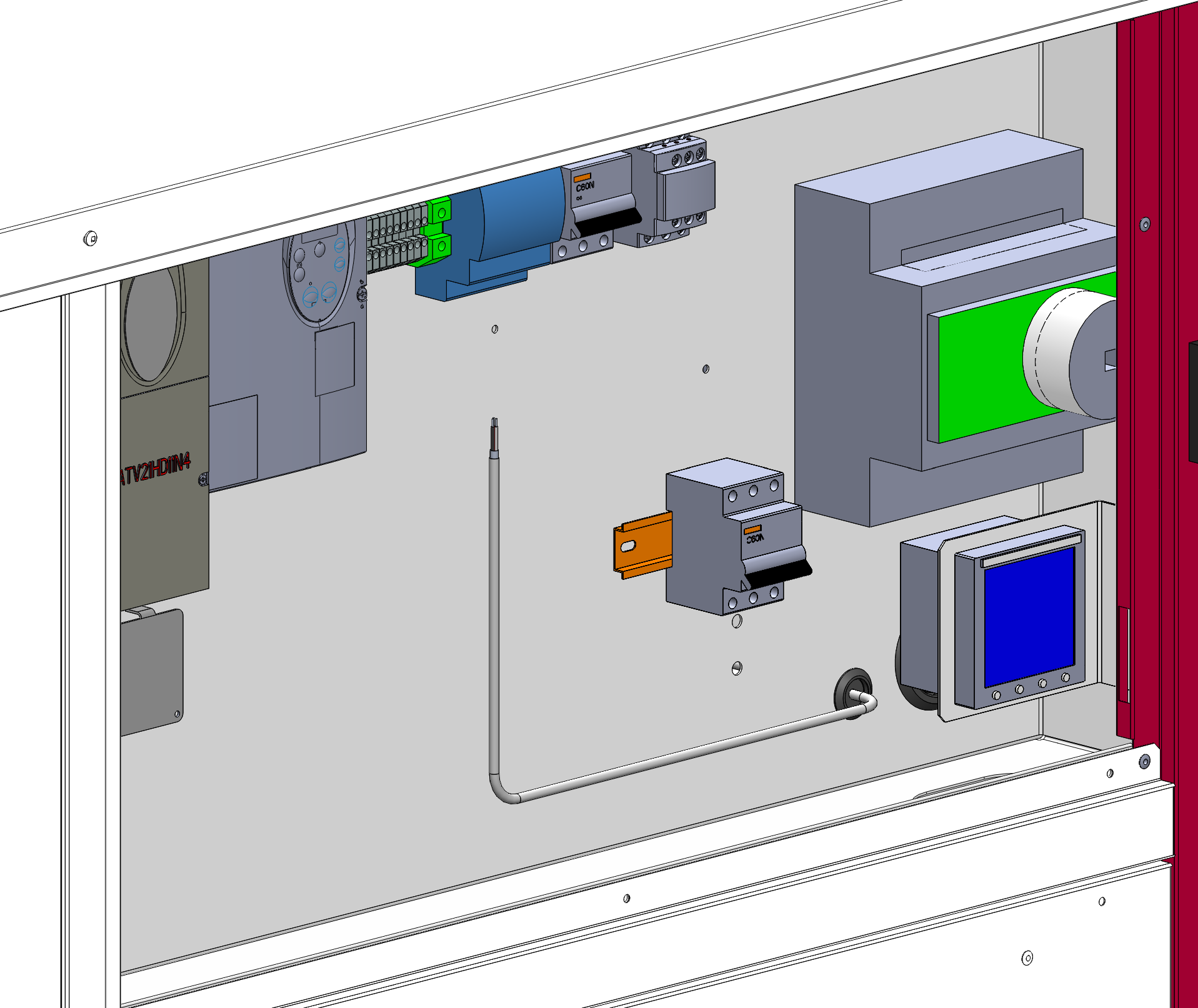 Nel quadro elettrico, collegare il cavo di comunicazione al controllo eCLIMATIC.
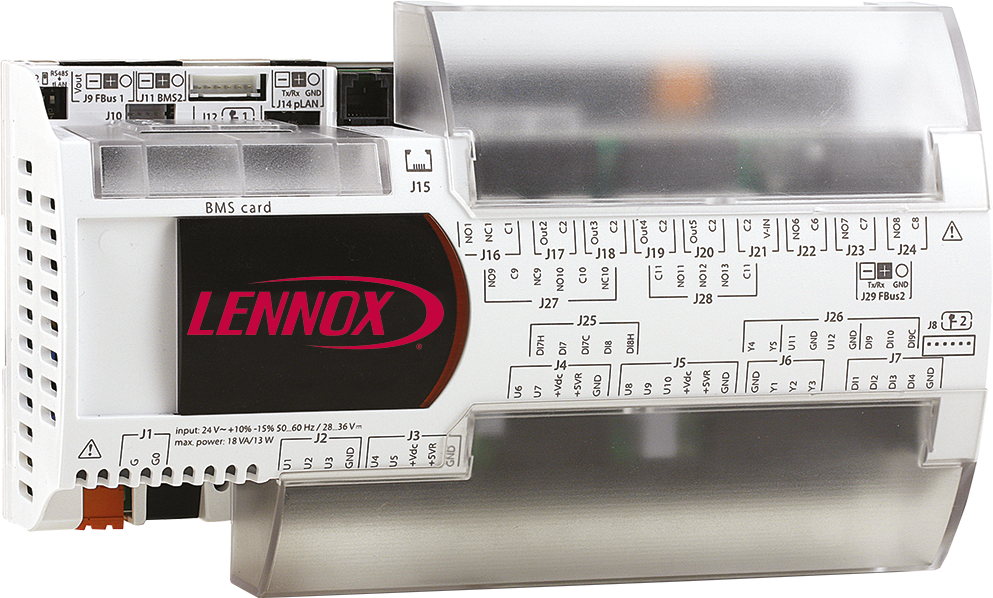 54 |
09/11/2021
e-Baltic
CABLAGGIO DELL’UNITÀ ROOFTOP
Collegamento scheda BMS per il sistema di building automation (LonWorks/BACnet/Modbus)
Porta J14 per la comunicazione master-slave tra unità
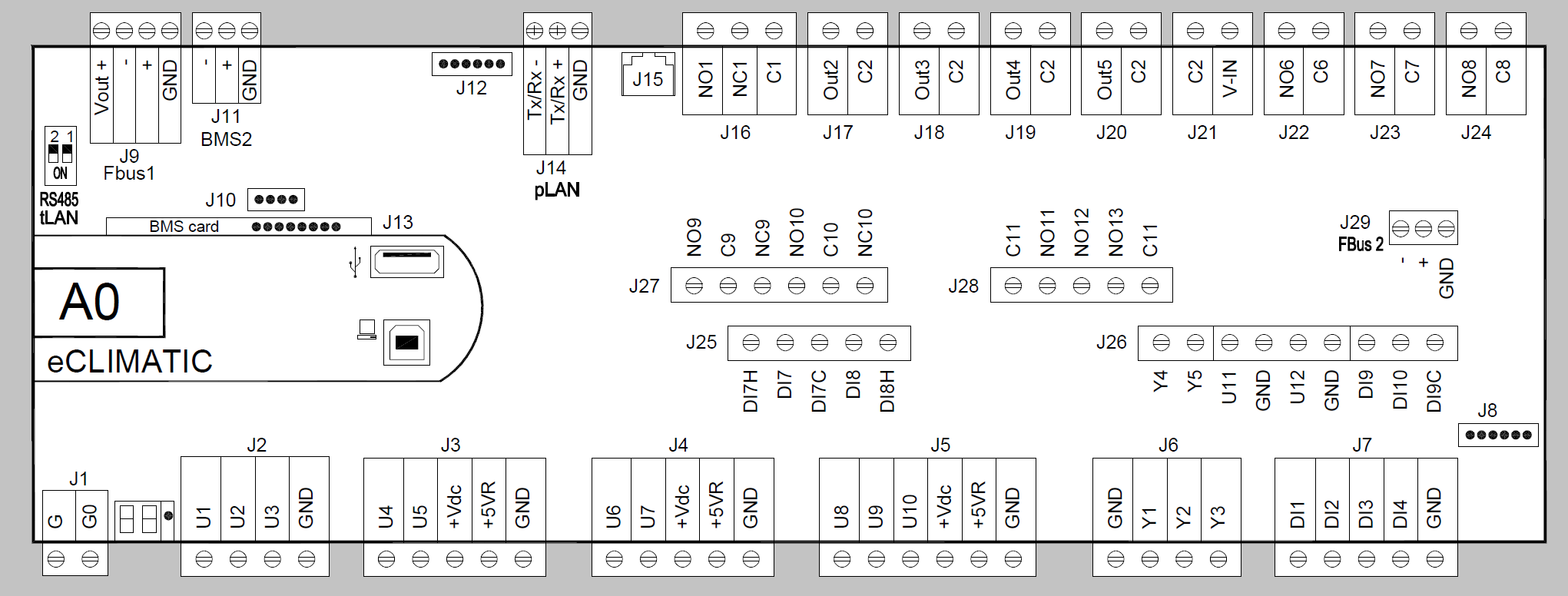 55 |
09/11/2021
e-Baltic
CABLAGGIO DELL’UNITÀ ROOFTOP
Instradare i 3 fili di alimentazione attraverso il pressacavo ovale, verso il quadro elettrico dell’unità rooftop.
Separare i fili interni del cavo di alimentazione e collegarli al relè trifase.
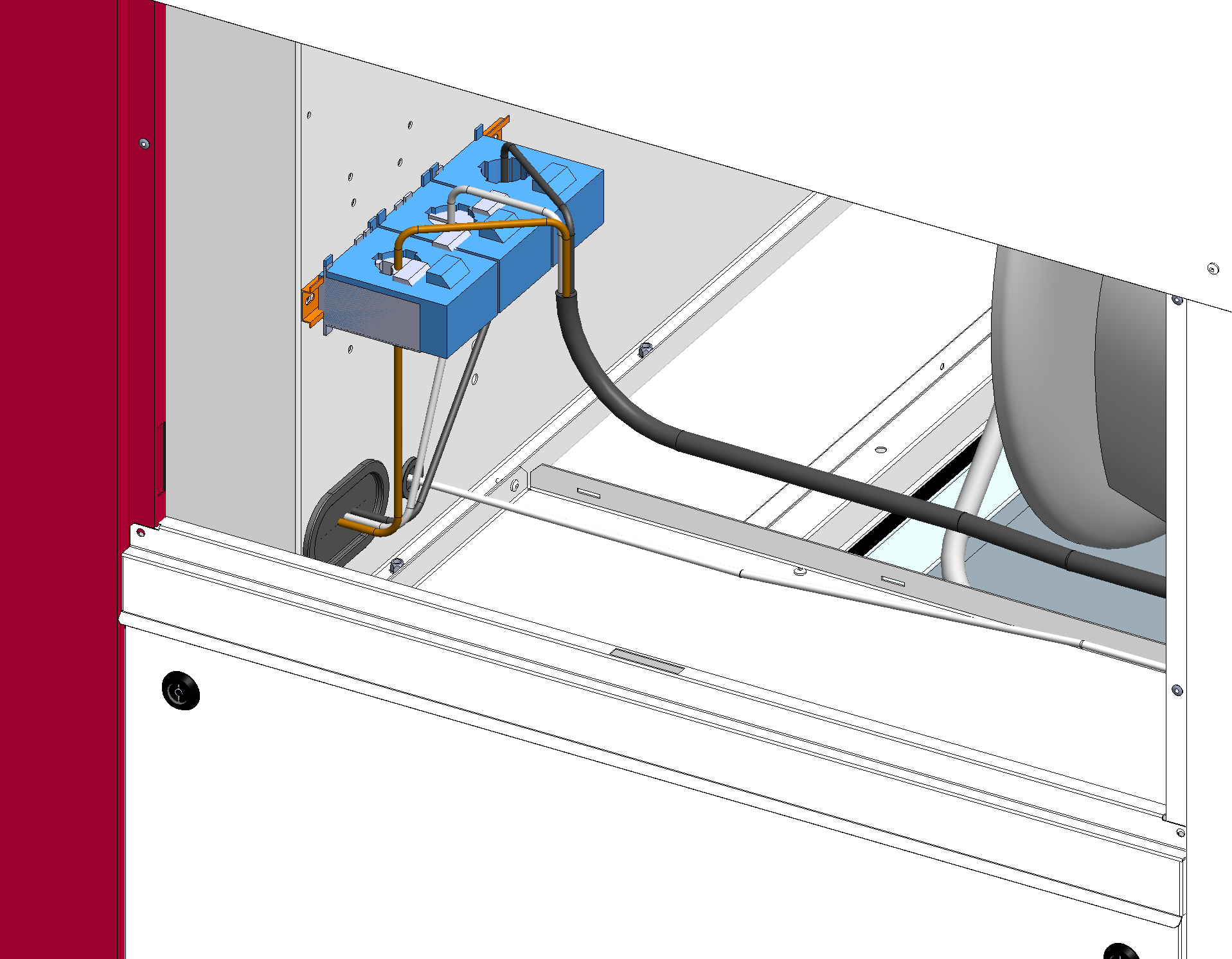 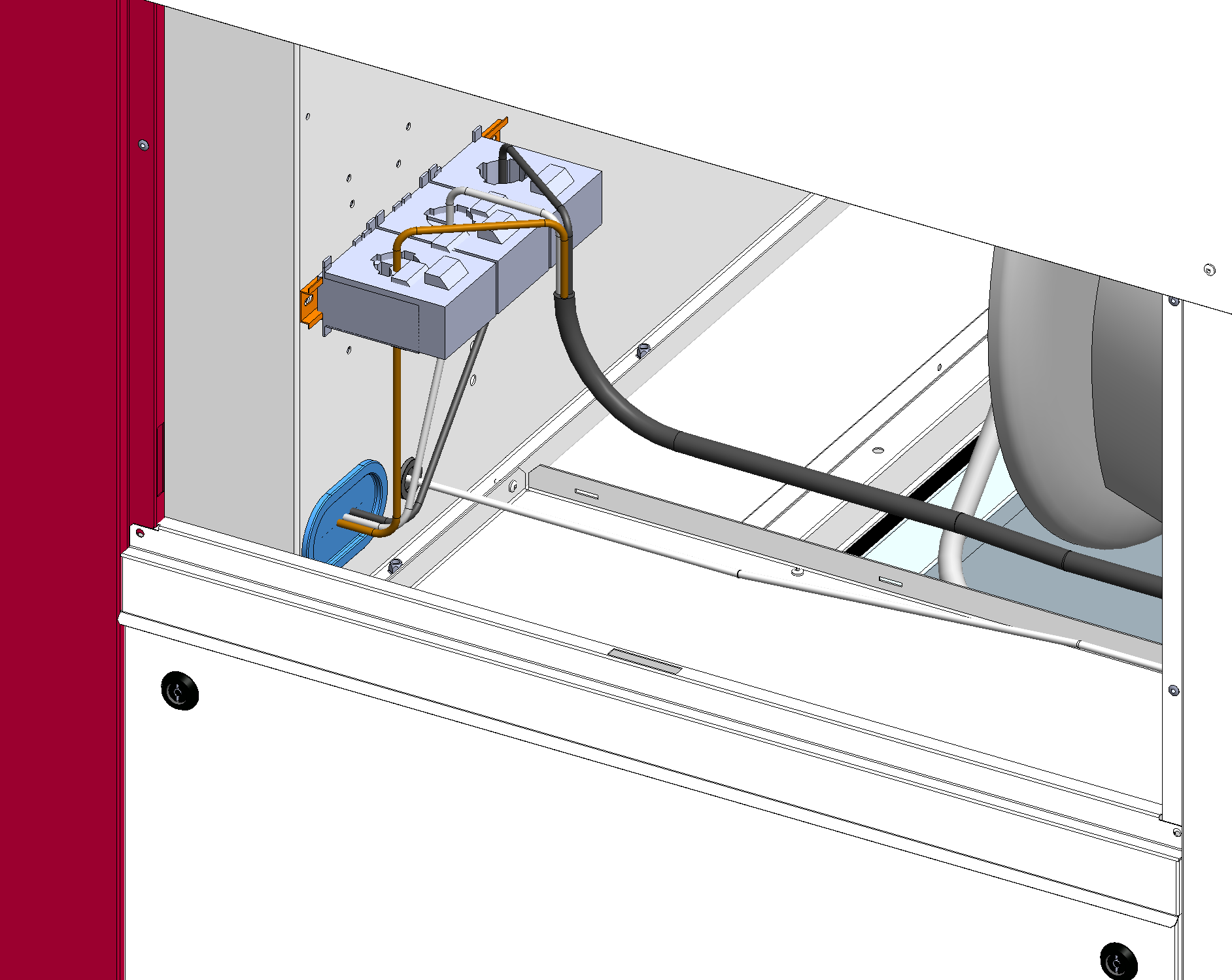 56 |
09/11/2021
e-Baltic
CABLAGGIO DELL’UNITÀ ROOFTOP
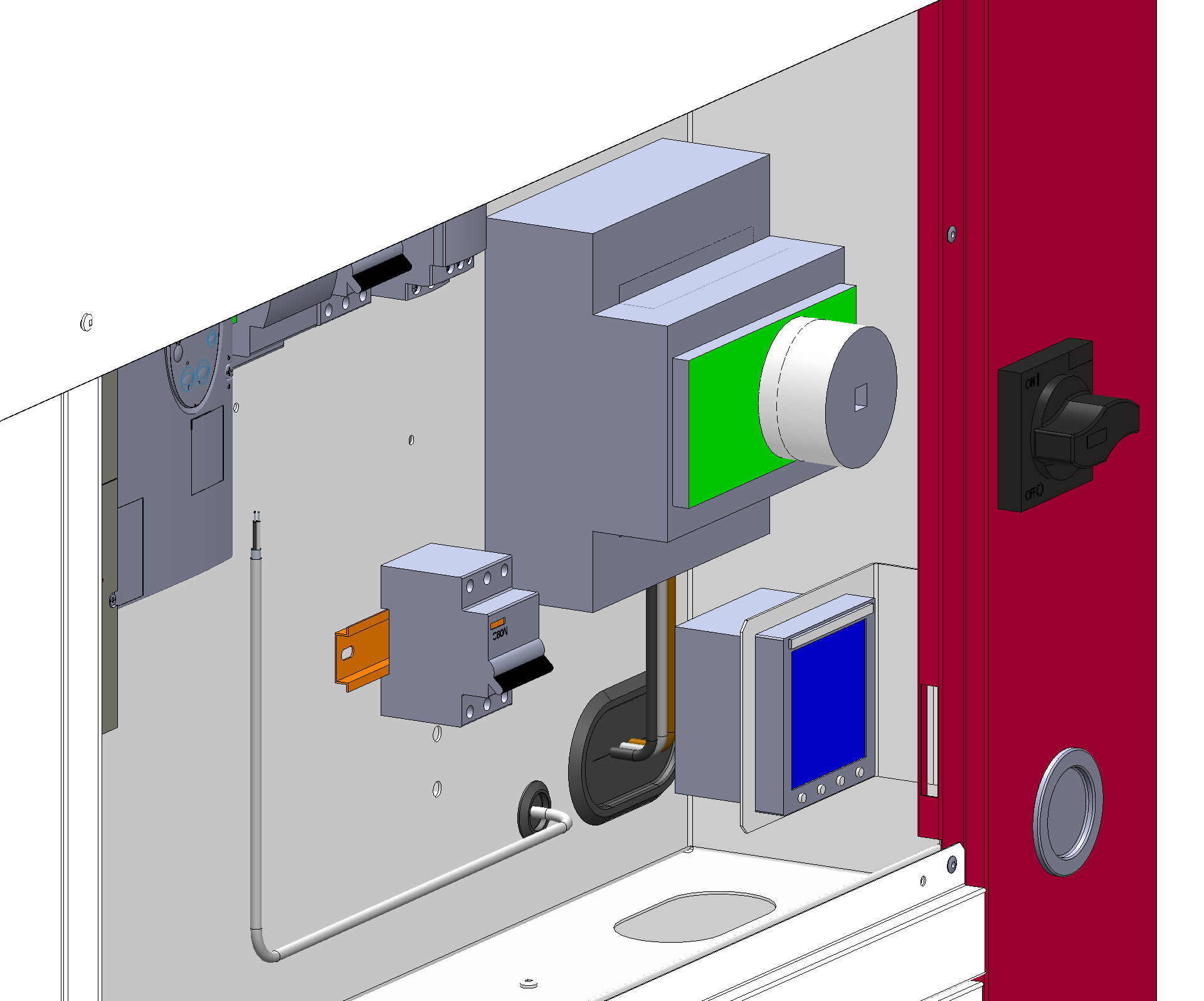 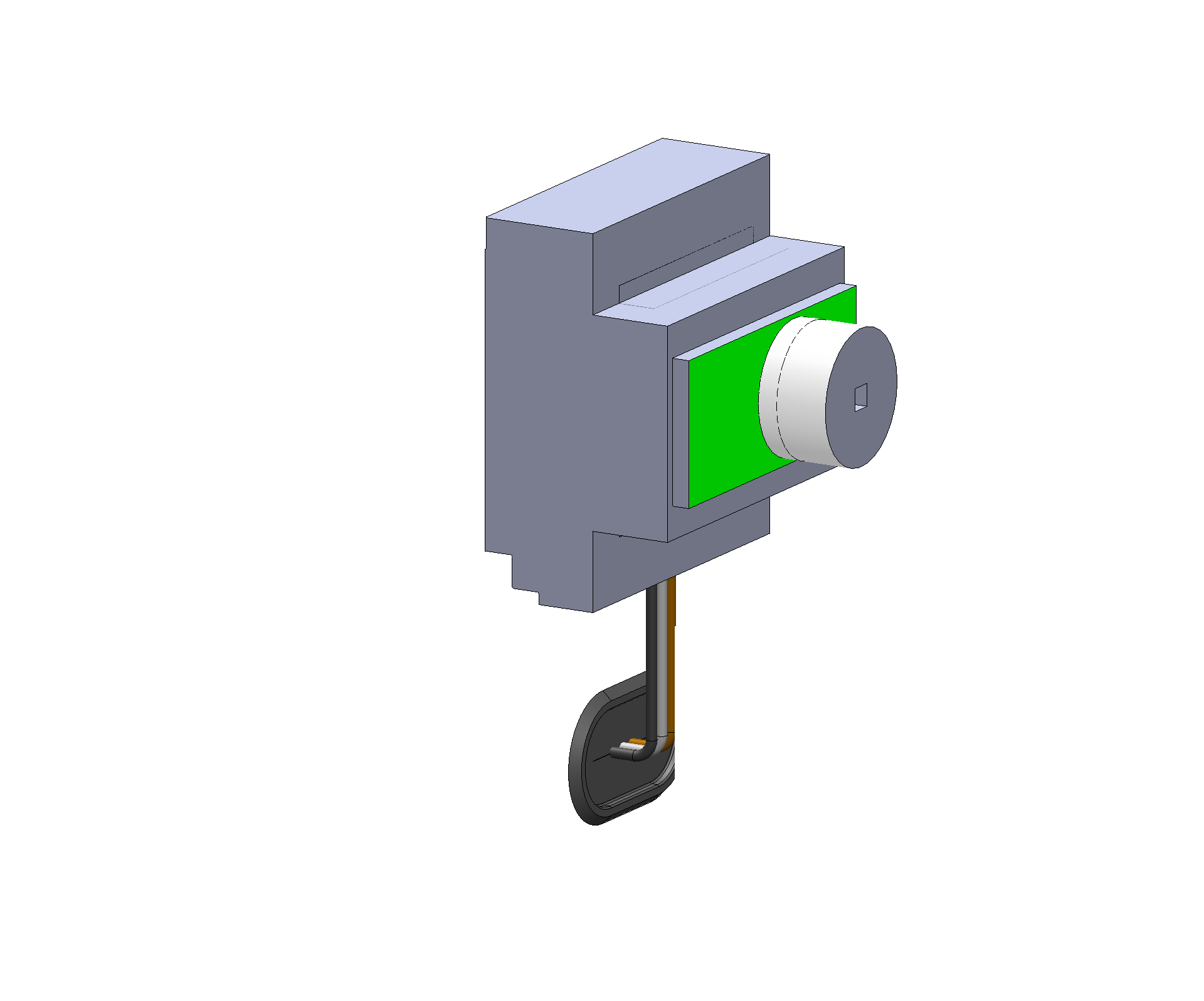 Collegare i 3 fili di alimentazione sotto la scatola di alimentazione del quadro elettrico.
57 |
09/11/2021
e-BalticInstallazione dei condotti
e-Baltic
INSTALLAZIONE DEI CONDOTTI
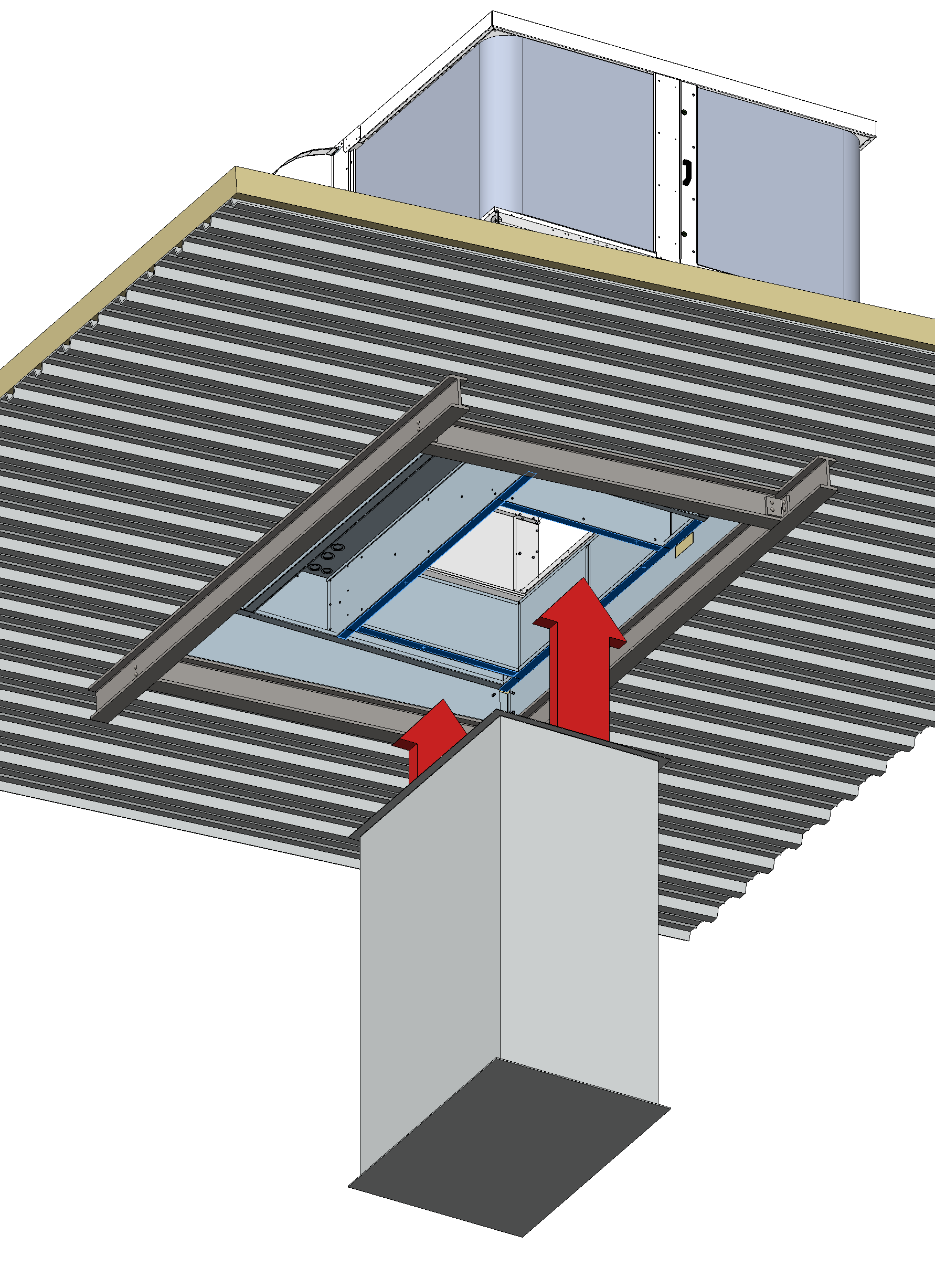 Installare i condotti dell’aria sulle prese di mandata e di ritorno del telaio.




I condotti devono essere installati in corrispondenza del TELAIO, non delle travi portanti del tetto.
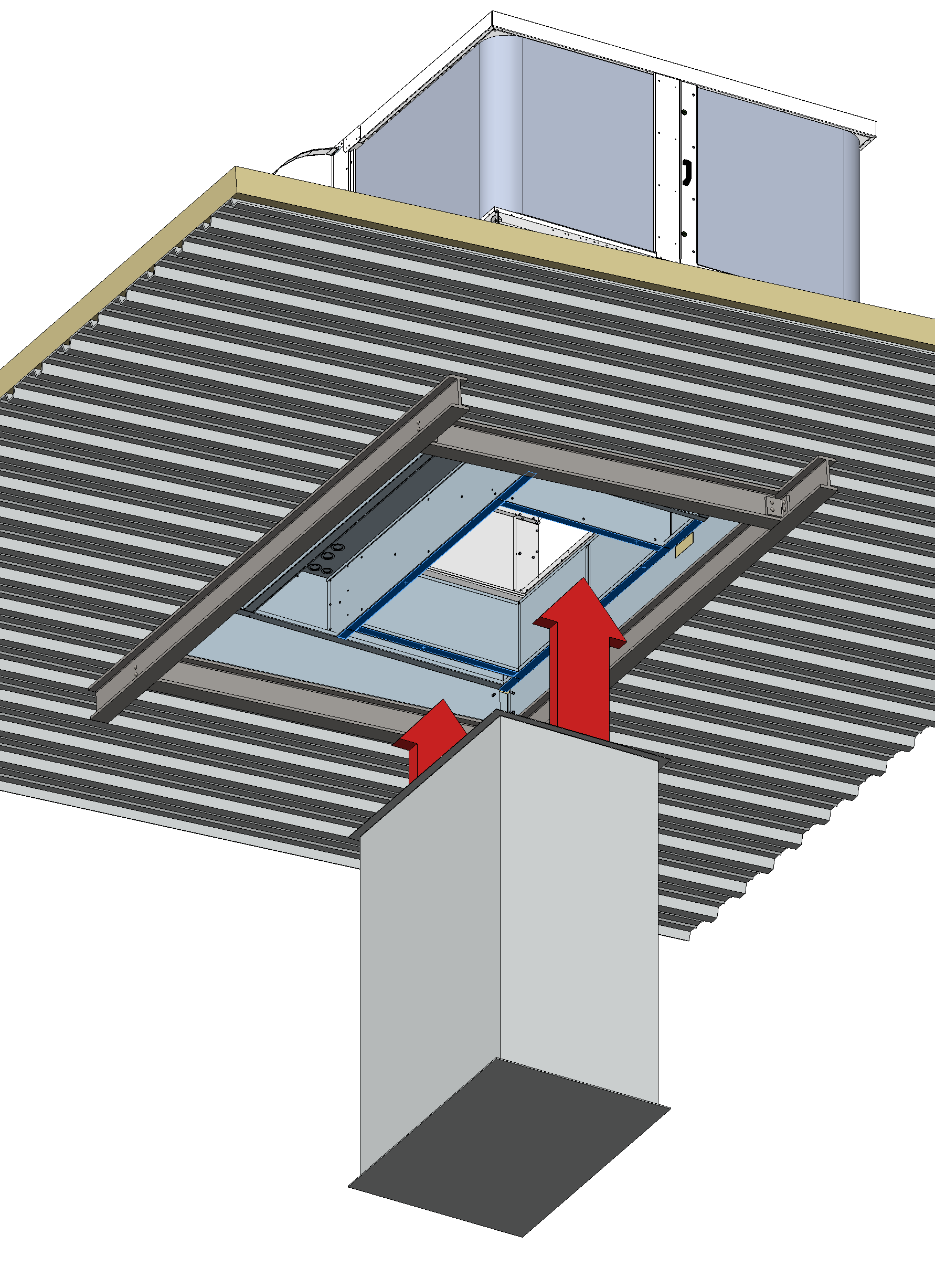 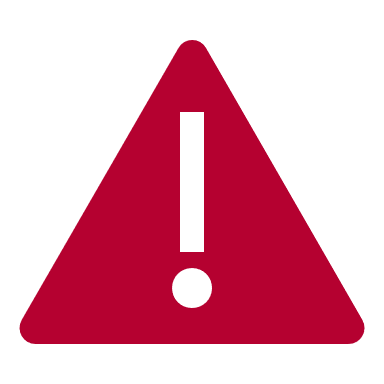 CONDOTTO DI MANDATA
59 |
09/11/2021
e-Baltic
INSTALLAZIONE DEI CONDOTTI
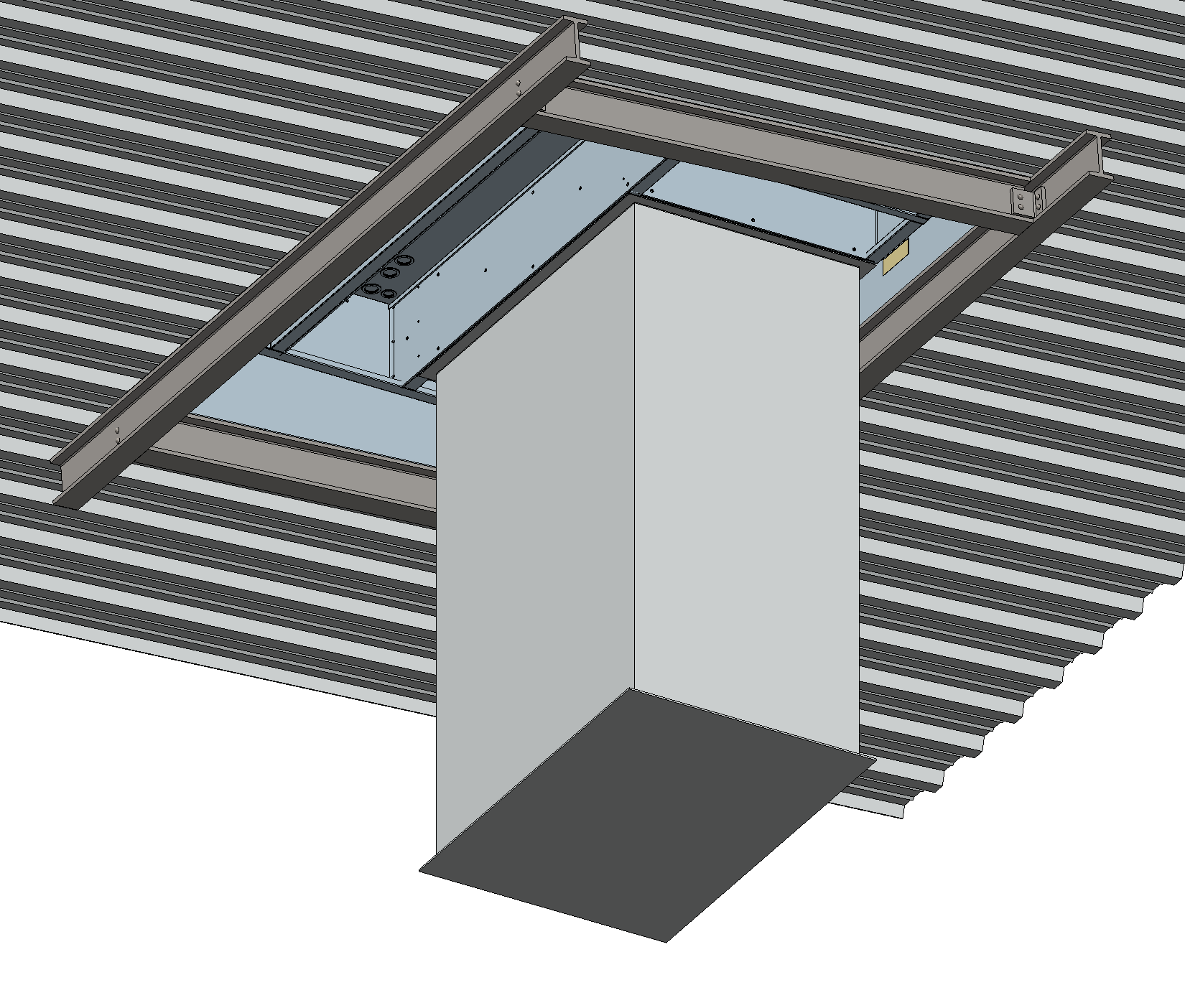 Installare i condotti dell’aria sulle prese di mandata e di ritorno del telaio.




I condotti devono essere installati in corrispondenza del TELAIO, non delle travi portanti del tetto.
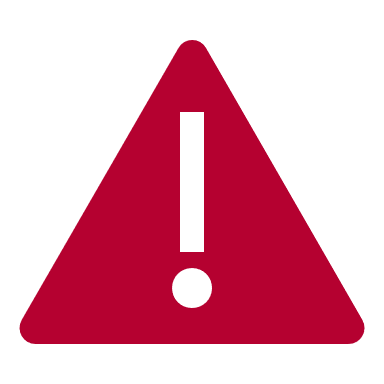 CONDOTTO DI MANDATA
60 |
e-Baltic
INSTALLAZIONE DEI CONDOTTI
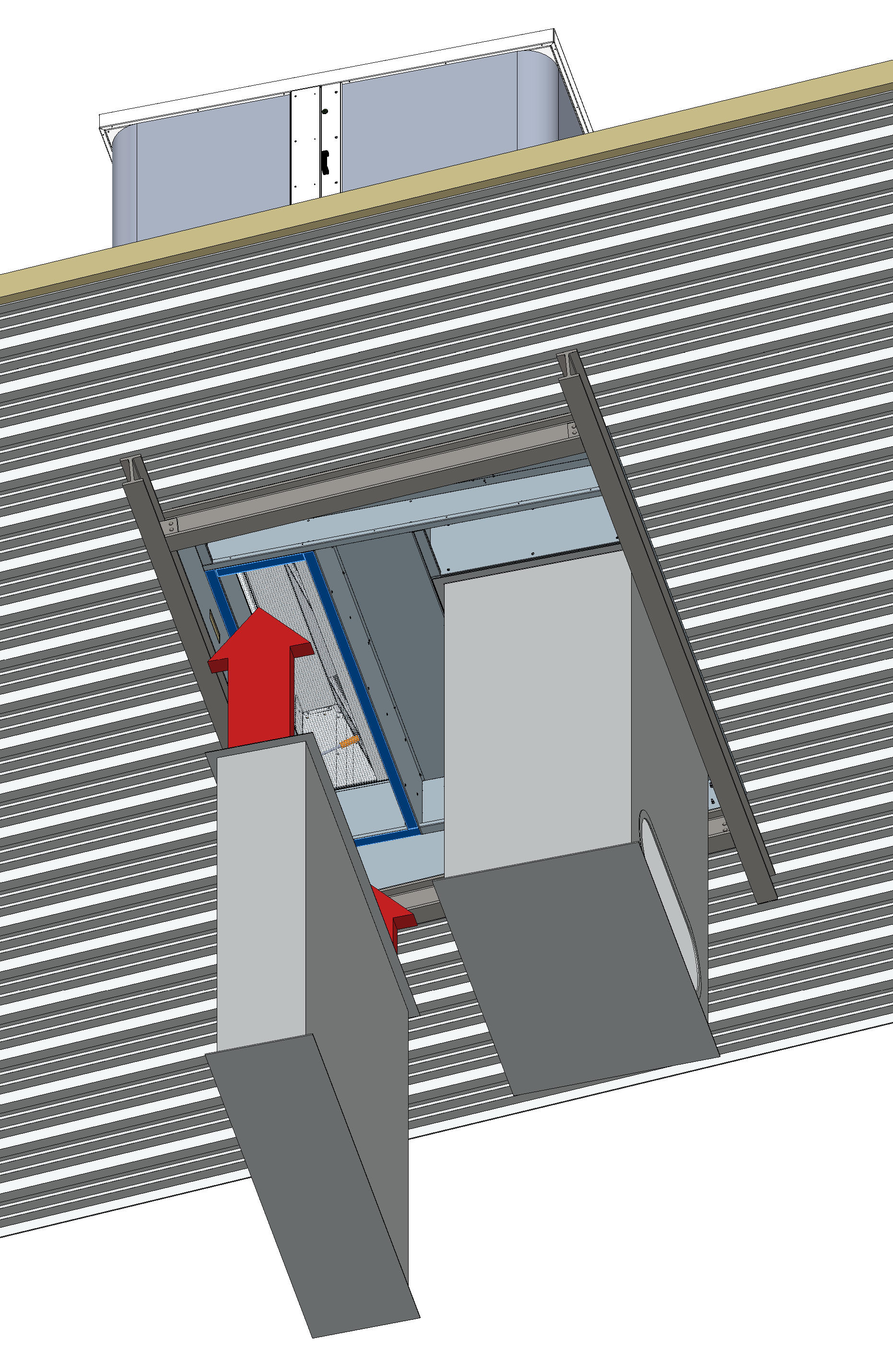 Installare i condotti dell’aria sulle prese di mandata e di ritorno del telaio.




I condotti devono essere installati in corrispondenza del TELAIO, non delle travi portanti del tetto.
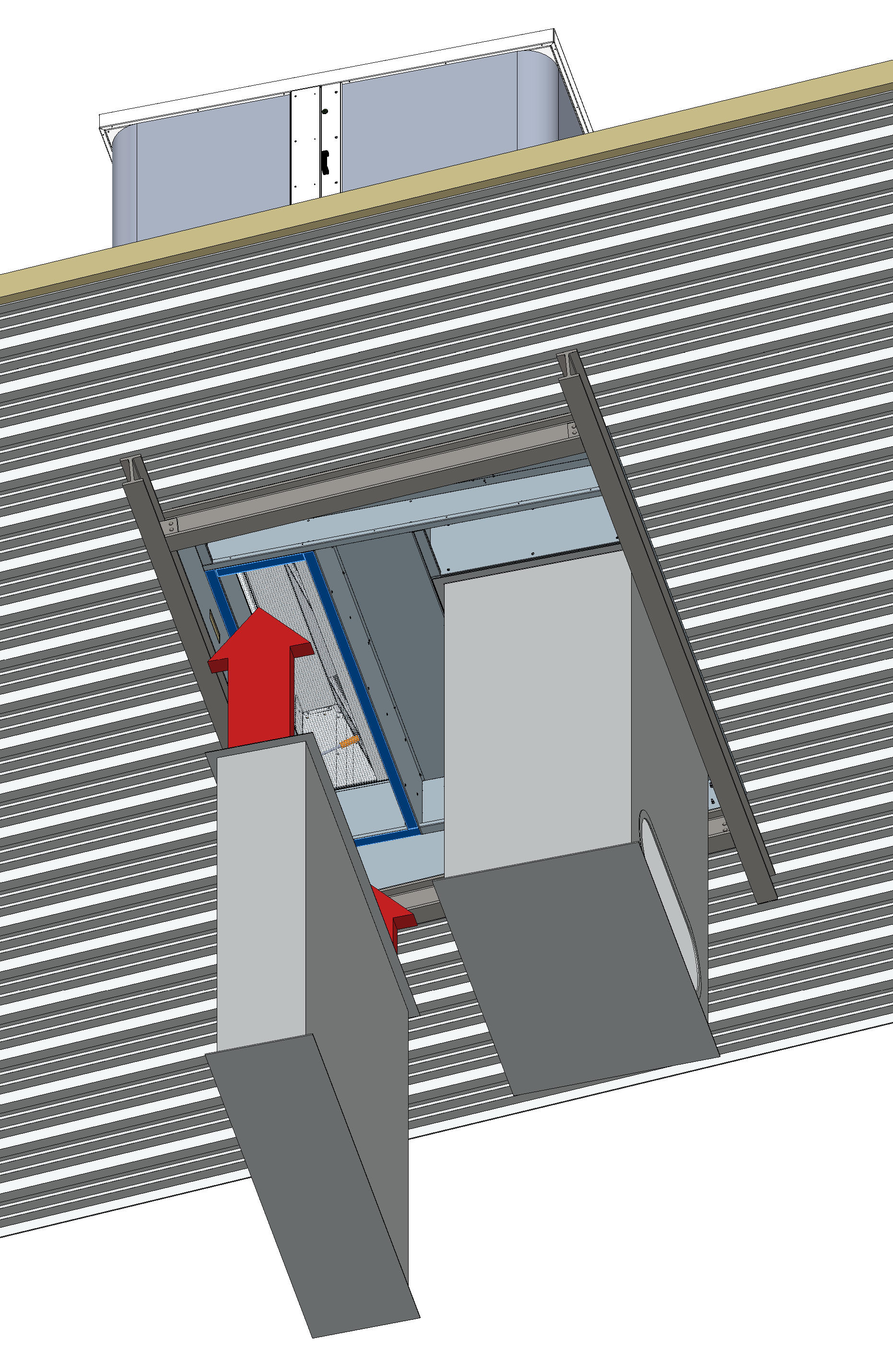 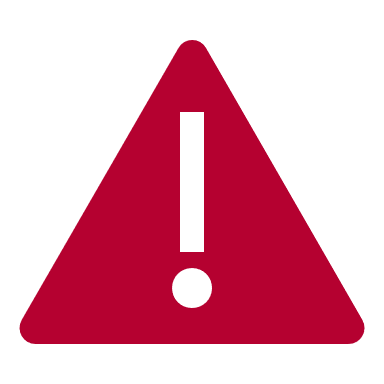 CONDOTTO DI RITORNO
61 |
09/11/2021
e-Baltic
INSTALLAZIONE DEI CONDOTTI
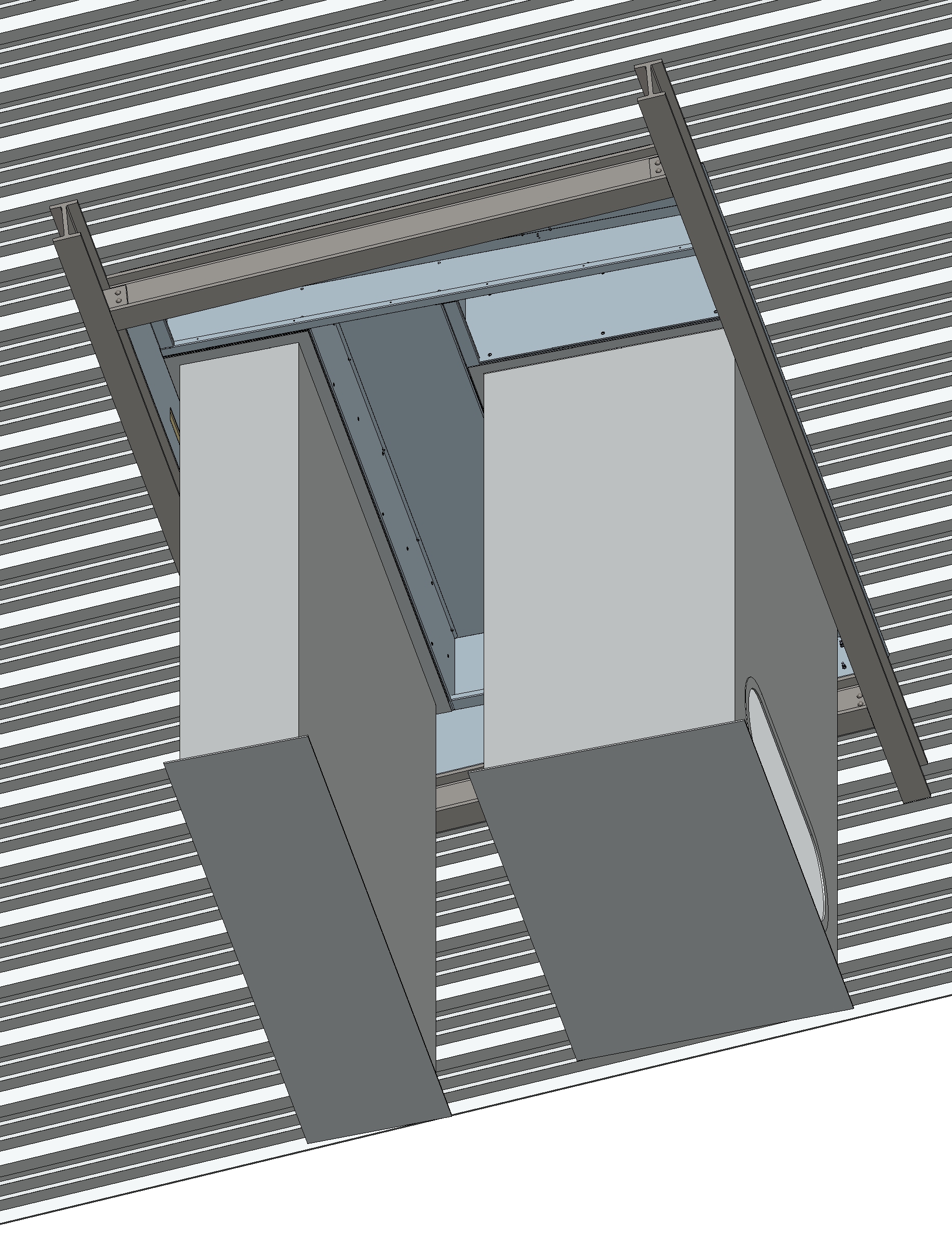 Installare i condotti dell’aria sulle prese di mandata e di ritorno del telaio.




I condotti devono essere installati in corrispondenza del TELAIO, non delle travi portanti del tetto.
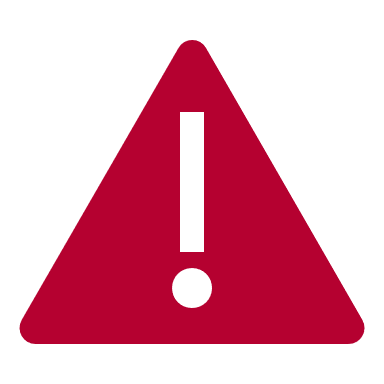 CONDOTTO DI MANDATA
CONDOTTO DI RITORNO
62 |
e-Baltic
INSTALLAZIONE DEI CONDOTTI
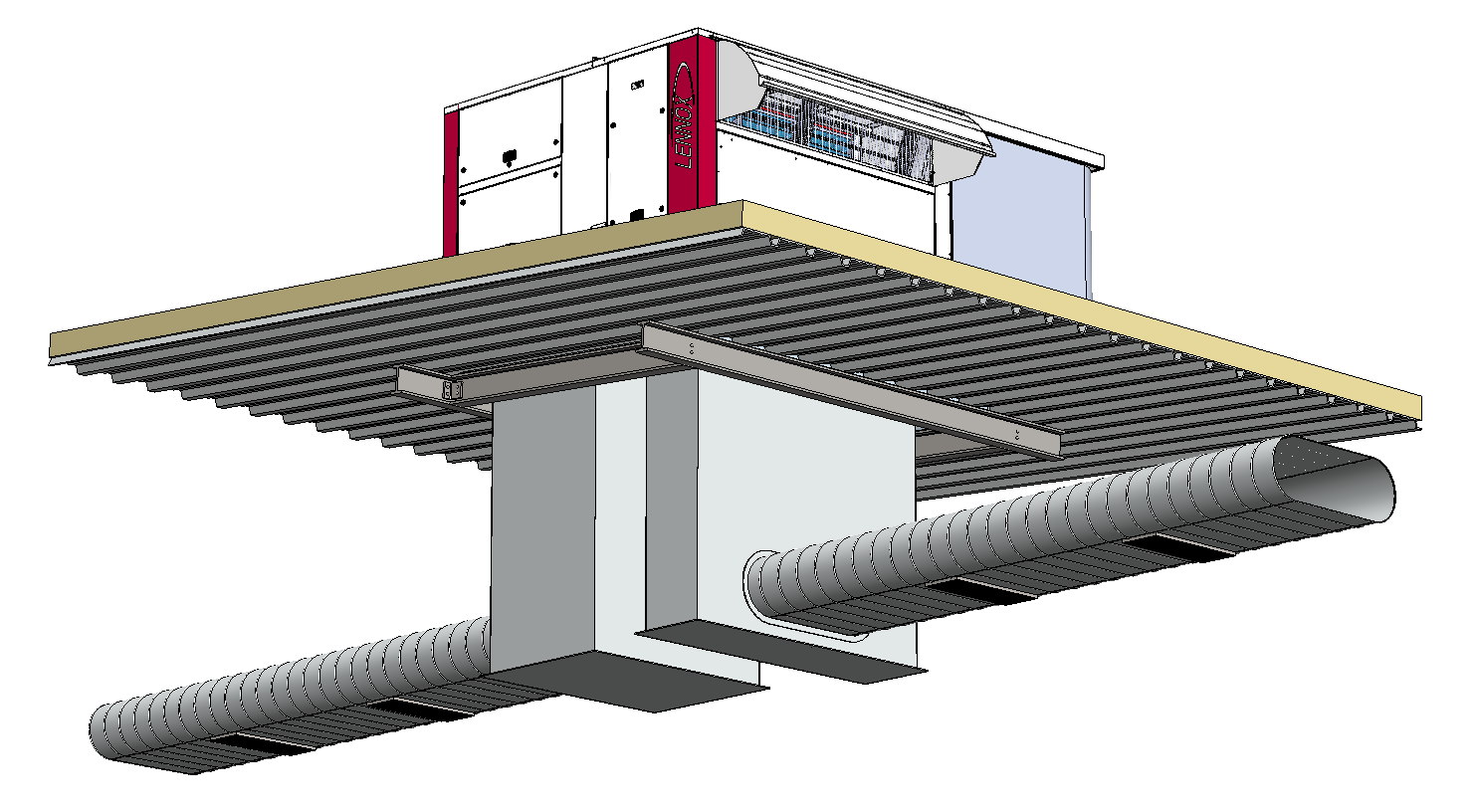 Installare i condotti dell’aria sulle prese di mandata e di ritorno del telaio.




I condotti devono essere installati in corrispondenza del TELAIO, non delle travi portanti del tetto.
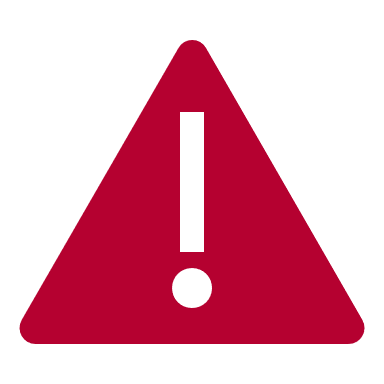 CONDOTTI DI RITORNO
CONDOTTI DI MANDATA
63 |
09/11/2021
e-BalticAvviamento
e-Baltic
AVVIAMENTO
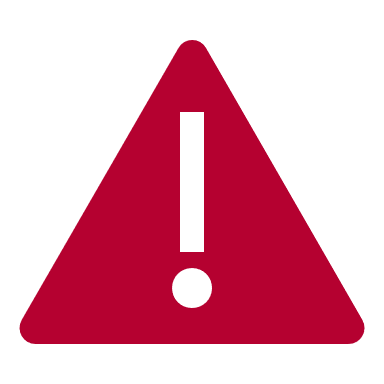 L’alimentazione deve essere collegata 24 ore prima dell’avviamento dell’unità
L’unità è precaricata con refrigerante dalla fabbrica.
L’unità viene interamente pre-testata in fabbrica.
Un tecnico certificato Lennox provvederà a: 
verificare impostazioni, componenti e controlli dell’unità
eseguire una prova di tenuta del circuito del refrigerante
convalidare la garanzia
L’unità può essere collegata a LennoxCloud per garantire monitoraggio e controllo 24 ore su 24, 7 giorni su 7.
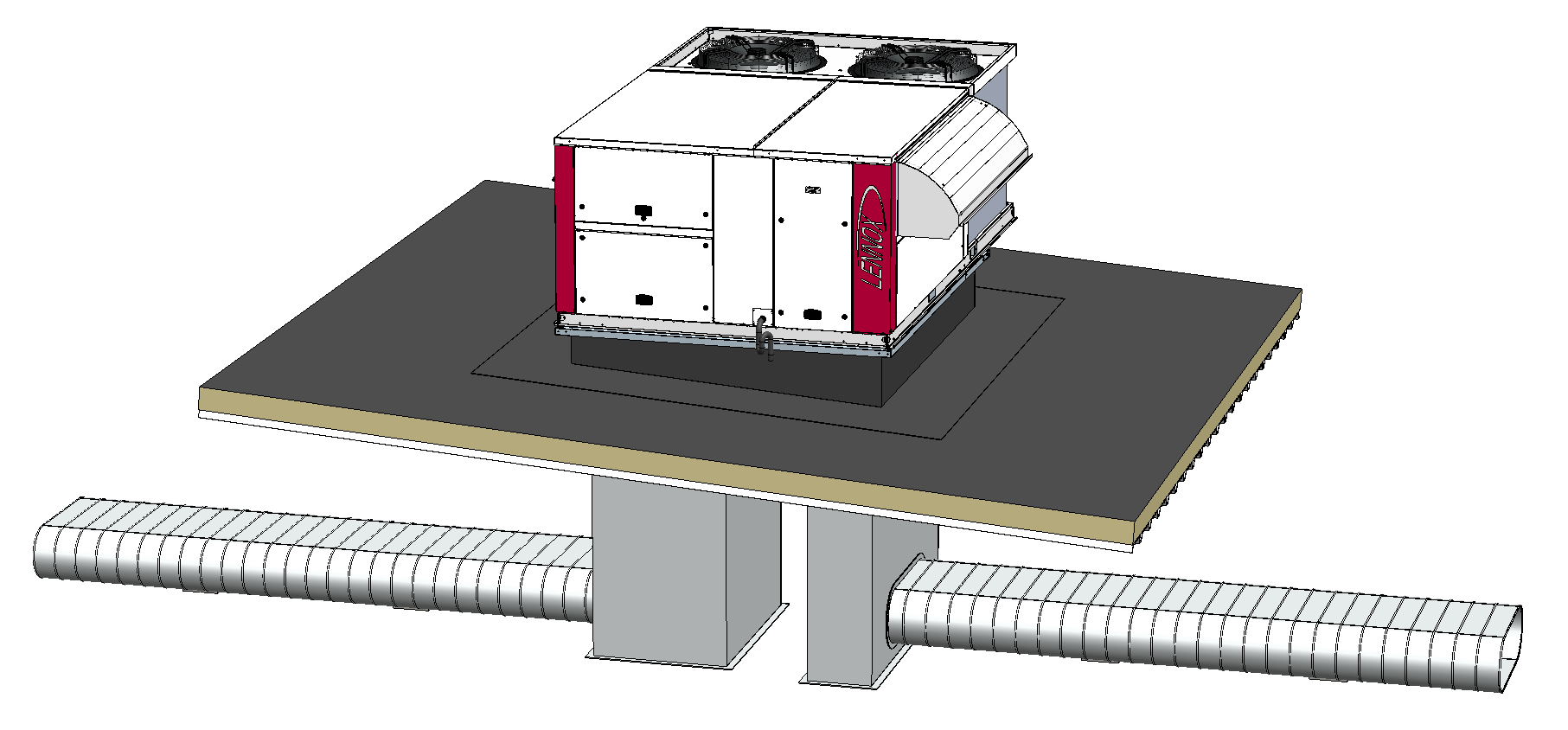 65 |
09/11/2021
DISCLAIMER
e-Baltic
DISCLAIMER
UTILIZZARE A PROPRIO RISCHIO:
Solo le persone con licenze, formazione e qualifiche appropriate possono installare o riparare apparecchiature di riscaldamento, ventilazione e condizionamento dell'aria. Pertanto, questo manuale è destinato solo a persone autorizzate, preparate e altrimenti qualificate. Usa queste informazioni a tuo rischio. Qualsiasi lesione, danno o perdita che possa derivare dall'uso degli strumenti, delle attrezzature e dei prodotti raffigurati o delle informazioni e dei contenuti in questo video è di esclusiva responsabilità dell'utente.

NESSUNA GARANZIA:
Questo manuale e tutte le informazioni fornite in esso vengono fornite "COME È". Lennox non rilascia alcuna dichiarazione o garanzia specifica su questo manuale o su qualsiasi istruzione o guida contenuta in questo manuale. Ad esempio, Lennox non fornisce alcuna garanzia su: (a) il contenuto fornito in questo manuale; (b) qualsiasi caratteristica specifica di questo manuale o la sua accuratezza, affidabilità o capacità di soddisfare le tue esigenze. Le informazioni in questo manuale sono soggette a modifiche senza preavviso.

LIMITAZIONE DI RESPONSABILITÀ:
Lennox DECLINA specificamente LA RESPONSABILITÀ PER DANNI ACCIDENTALI O CONSEQUENZIALI e non si assume alcuna responsabilità per eventuali perdite o danni subiti da qualsiasi persona a seguito dell'uso o dell'abuso di qualsiasi informazione o contenuto di questo manuale. Lennox non si assume o si assume NESSUNA RESPONSABILITÀ per qualsiasi perdita o danno subito a causa dell'uso, dell'abuso o dell'affidamento alle informazioni e ai contenuti di questo manuale.
GRAZIE!